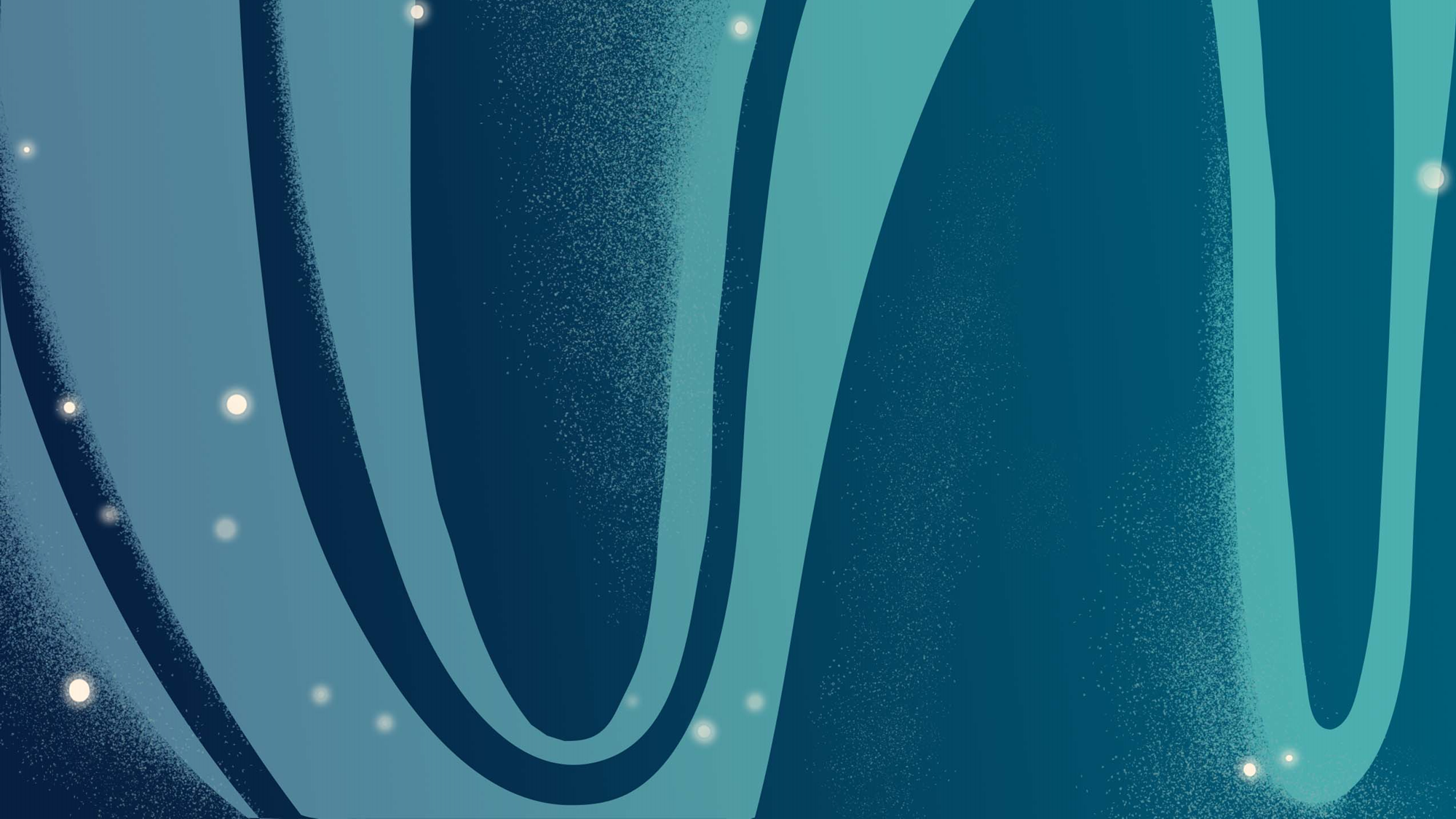 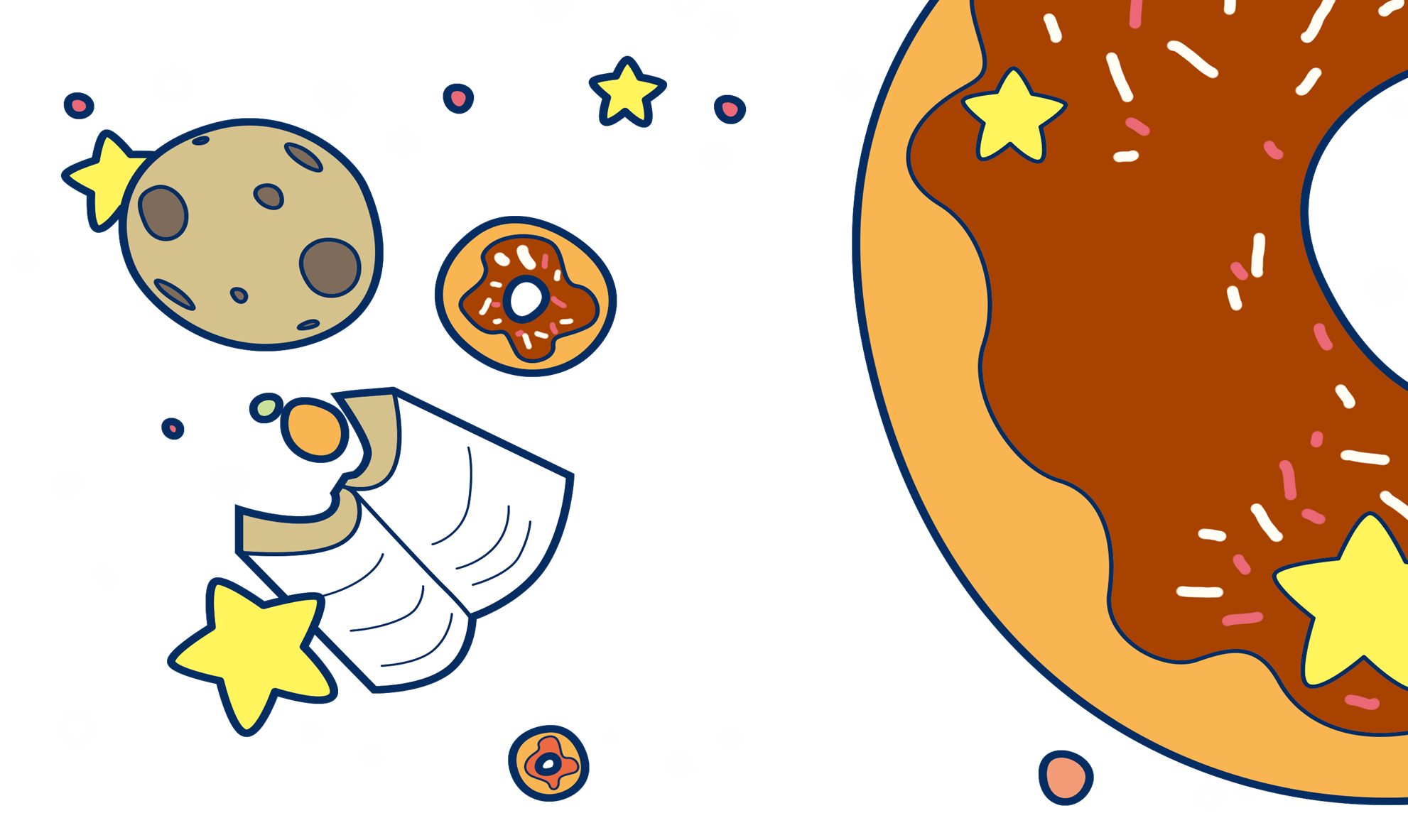 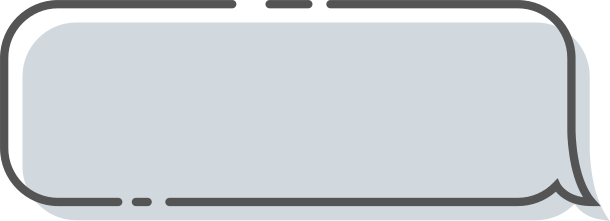 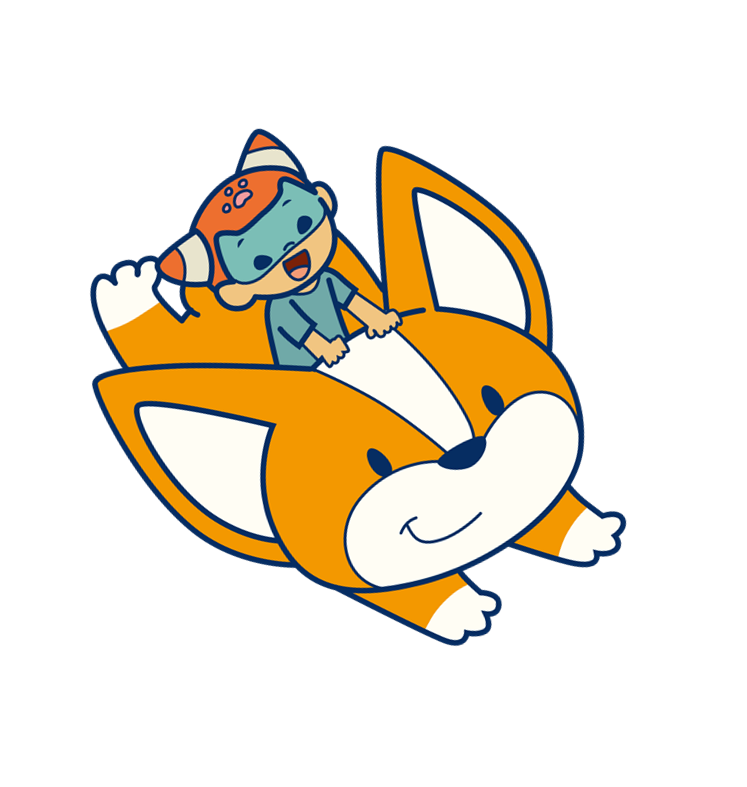 LUYỆN TỪ VÀ CÂU
lIÊN KẾT CÁC CÂU TRONG BÀI BẰNG TỪ  NGỮ NỐI
lIÊN KẾT CÁC CÂU TRONG BÀI BẰNG TỪ  NGỮ NỐI
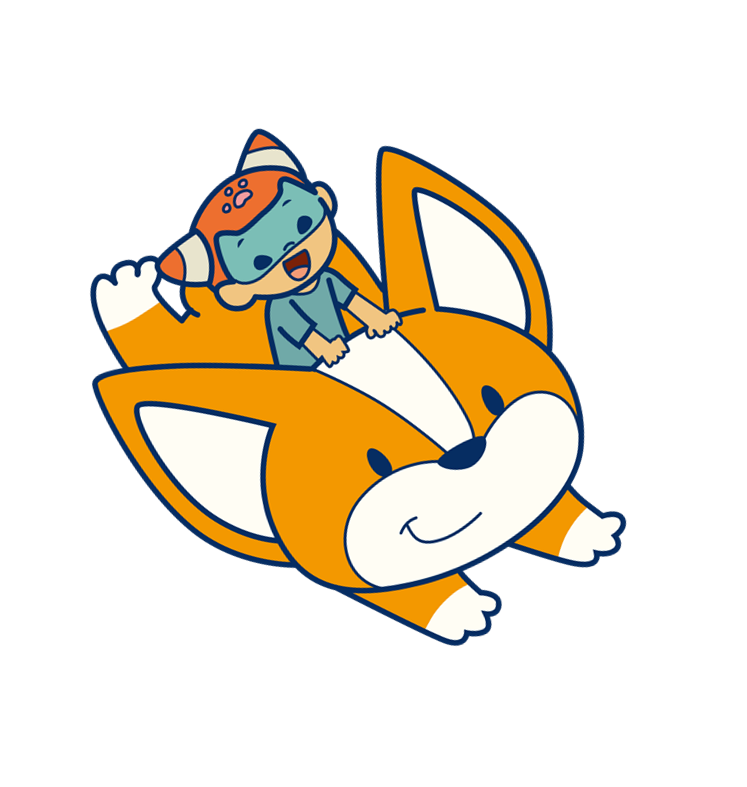 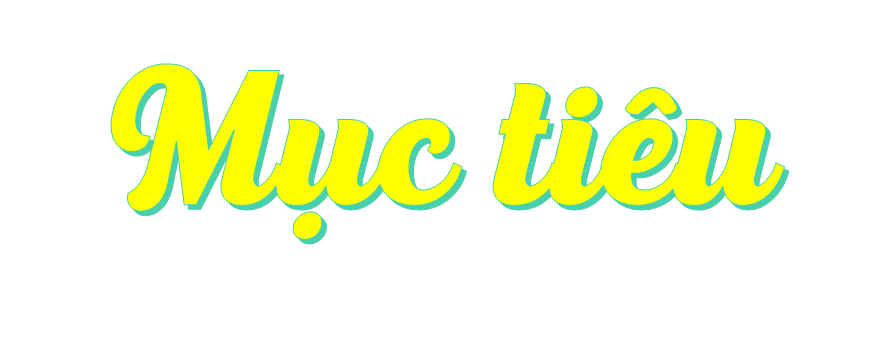 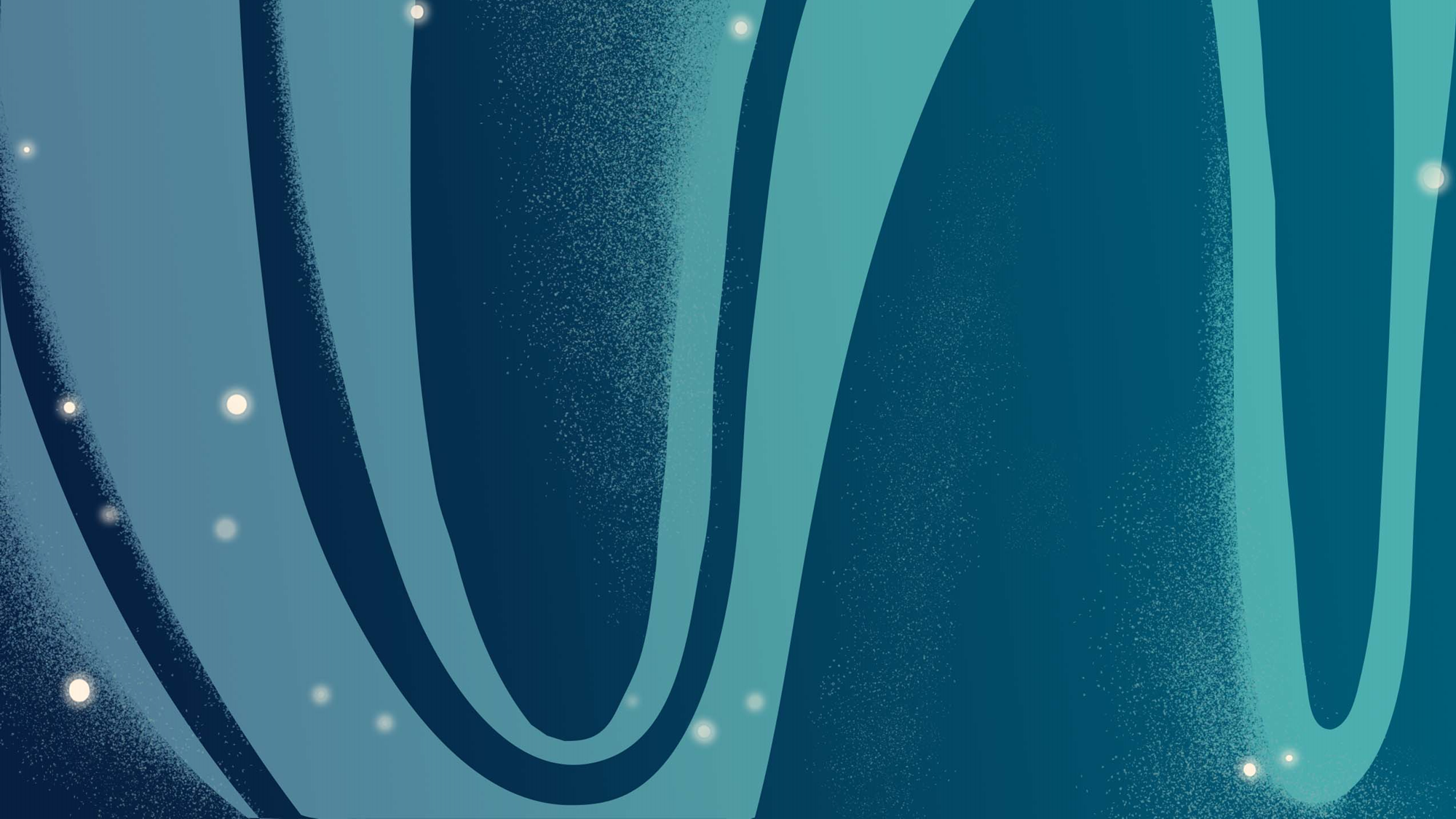 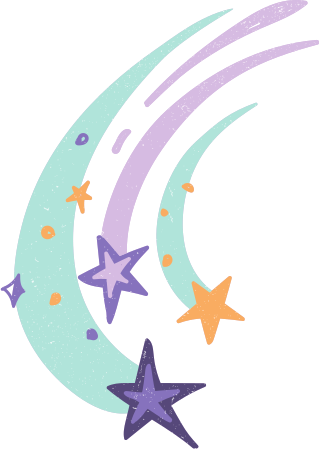 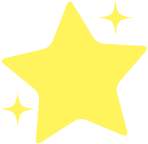 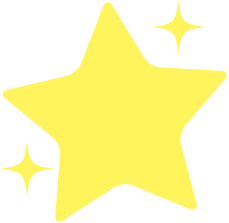 1. Giúp HS hiểu thế nào là liên kết câu bằng từ ngữ nối, tác dụng của phép nối.
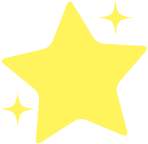 2. Hiểu và nhận biết được những từ ngữ dùng để nối các câu và bước đầu biết sử dụng các từ ngữ nối để liên kết câu.
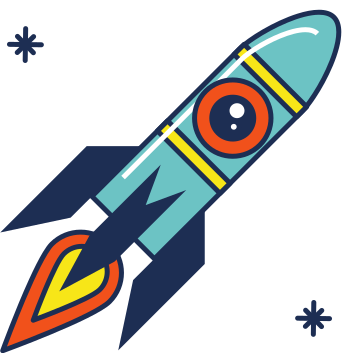 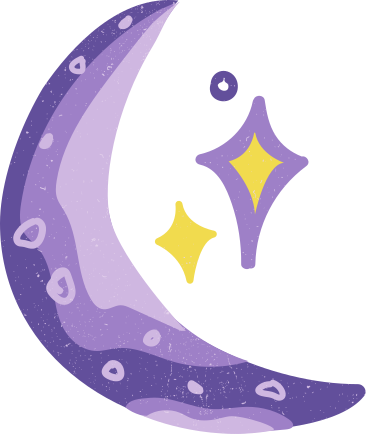 3. Thực hiện được yêu cầu bài tập 1, 2 phần Luyện tập.
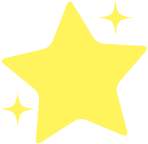 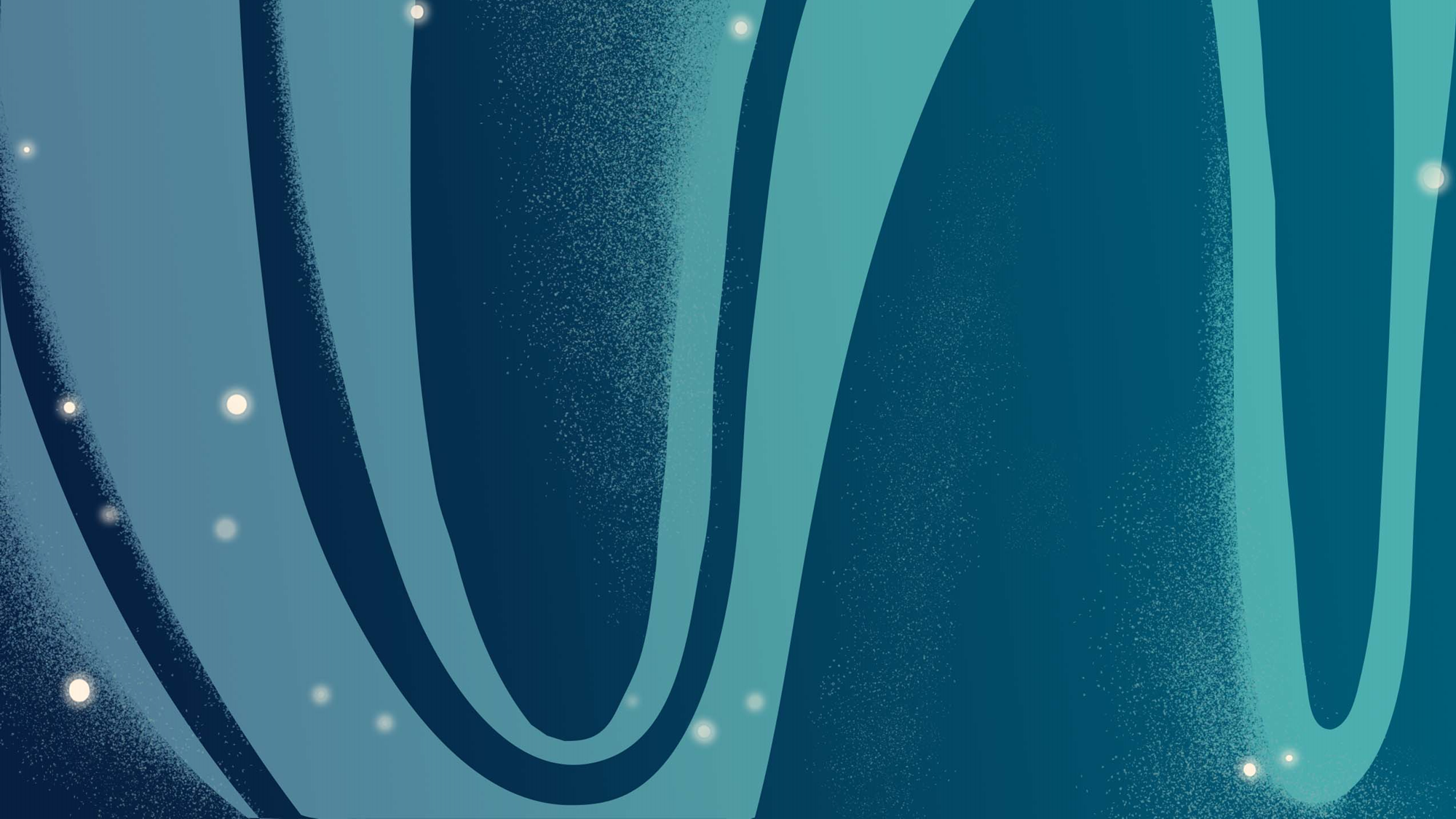 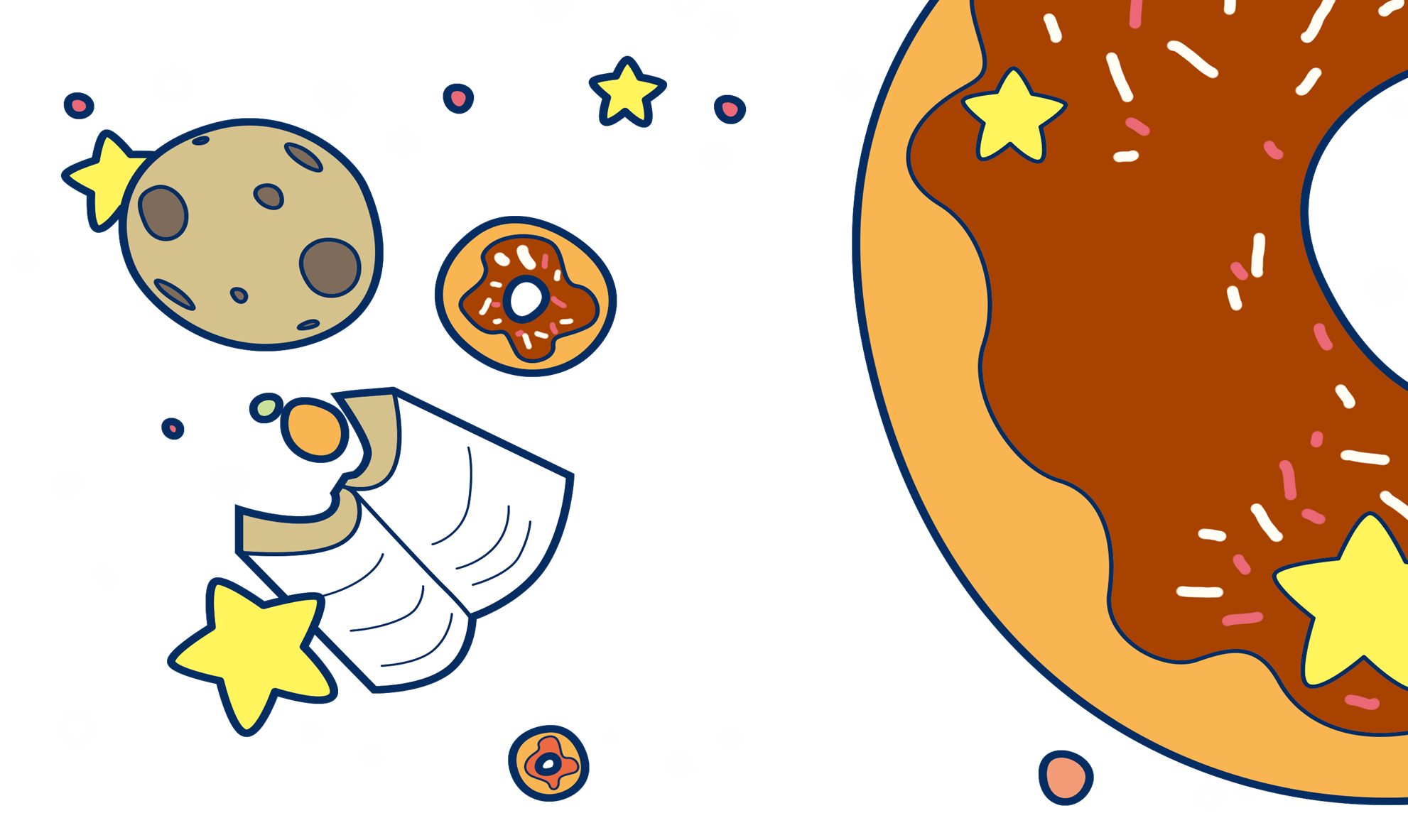 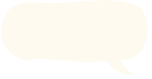 Miki và Jon cùng nhau du hành đến thăm các người bạn của mình. Để có thể đến thăm các bạn, Miki và Jon phải vượt qua các thử thách ở các hành tinh. Các em hãy giúp 2 bạn vượt qua thử thách nhé!
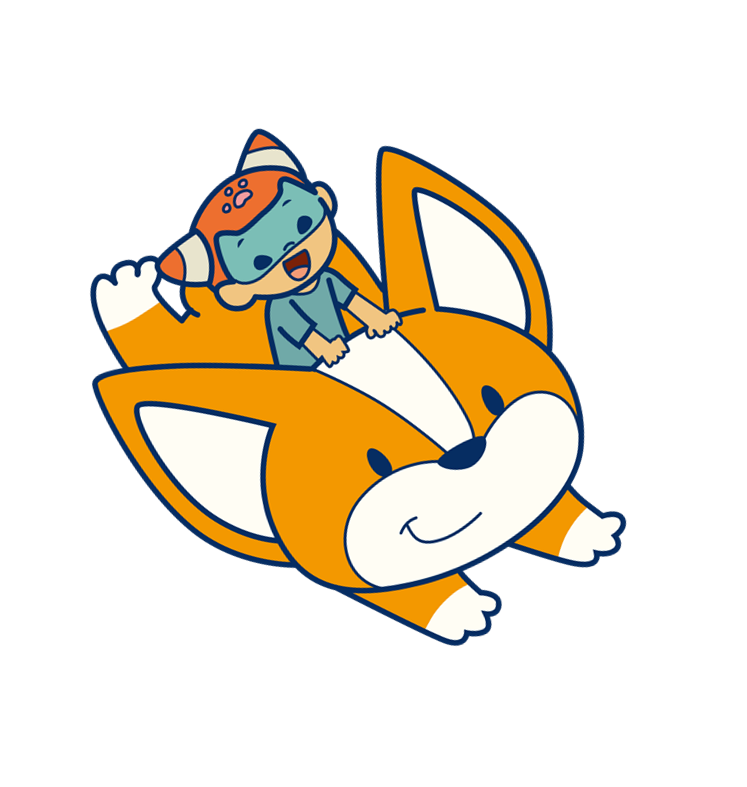 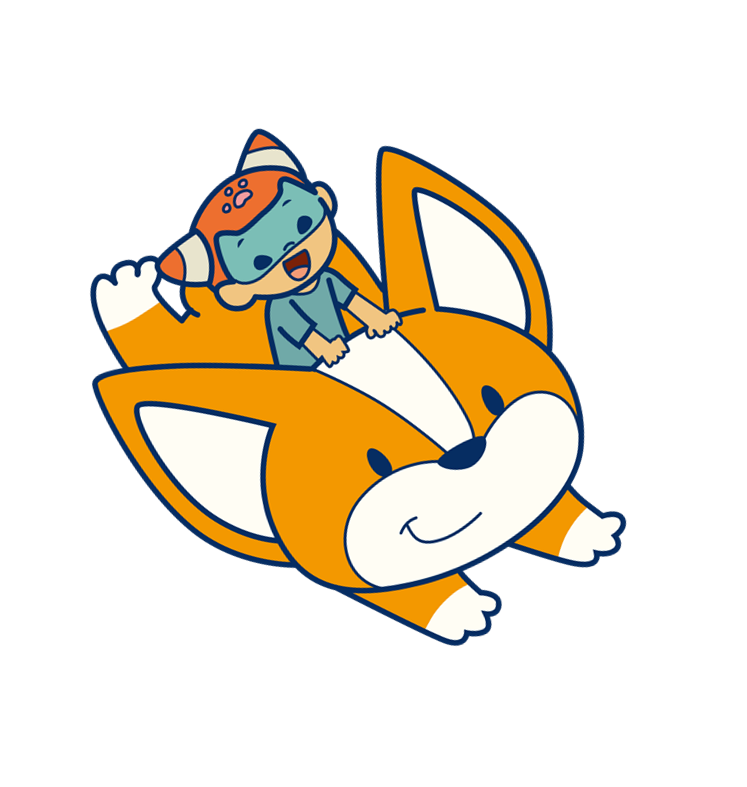 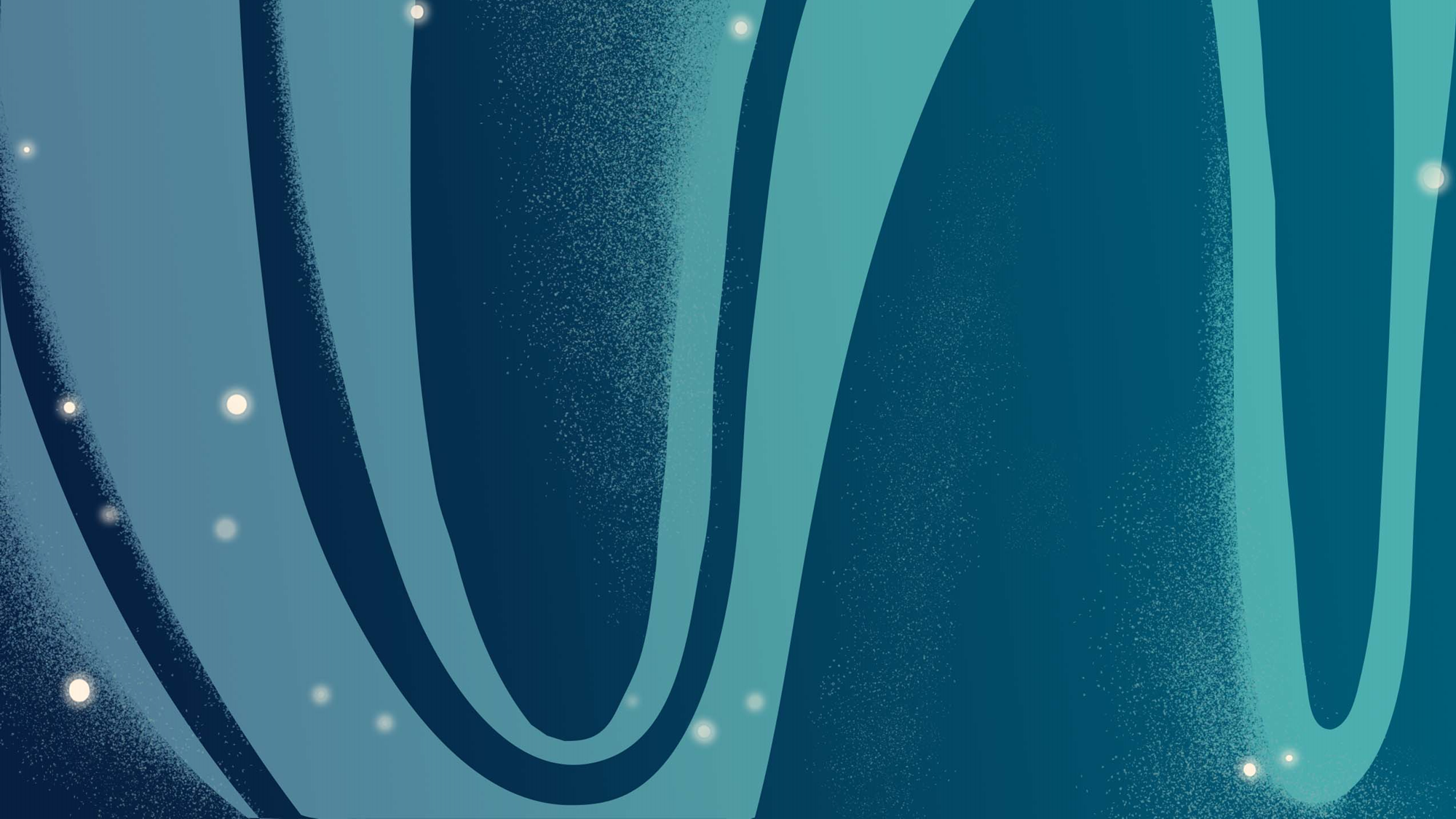 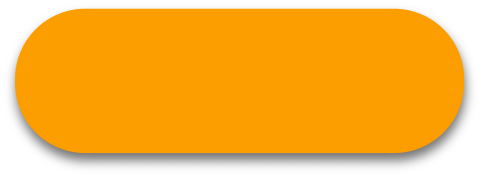 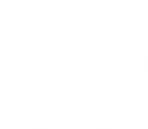 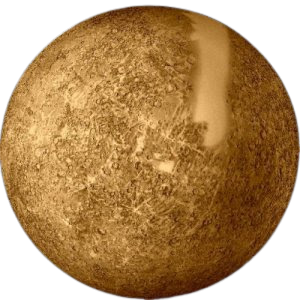 Sao Thủy nhỏ bé
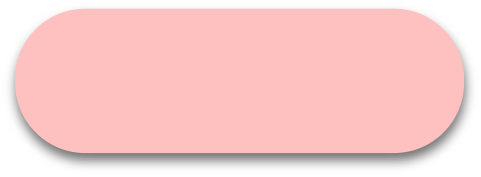 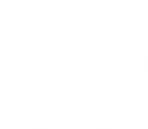 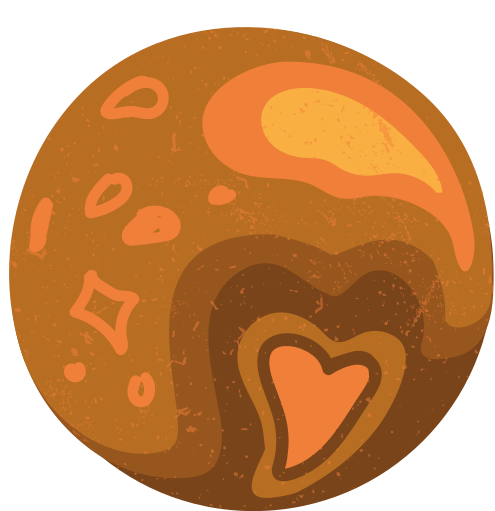 Sao Kim nóng bức
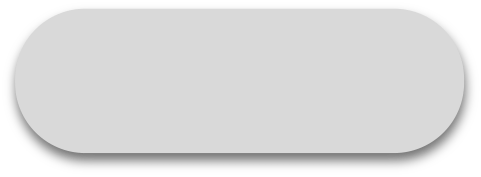 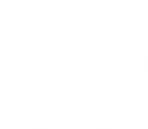 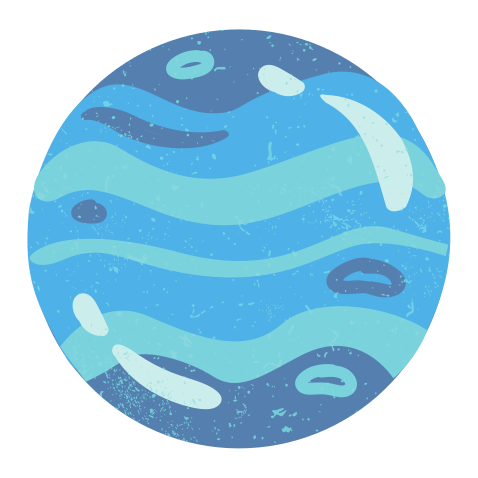 Hải Vương lạnh lẽo
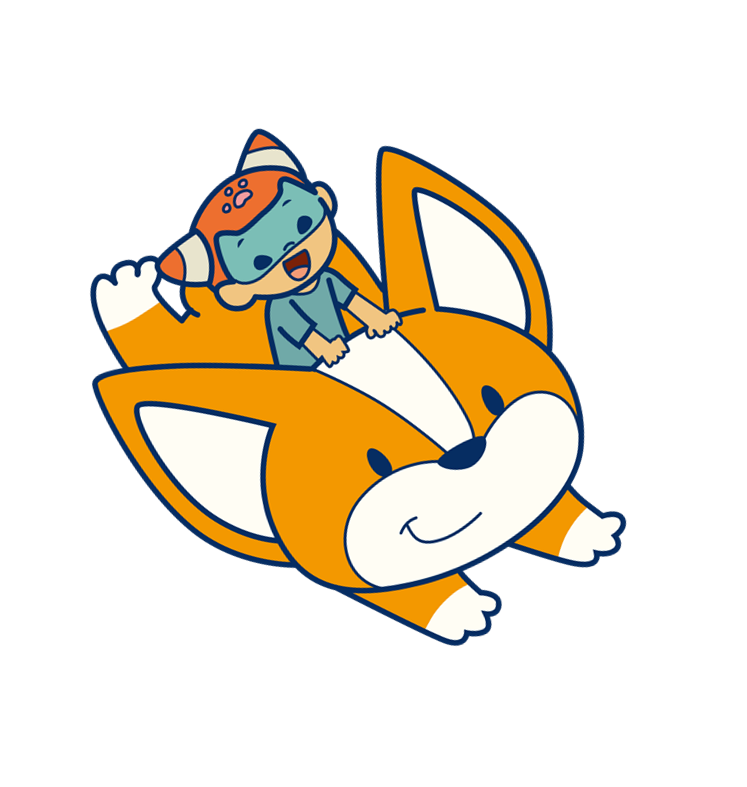 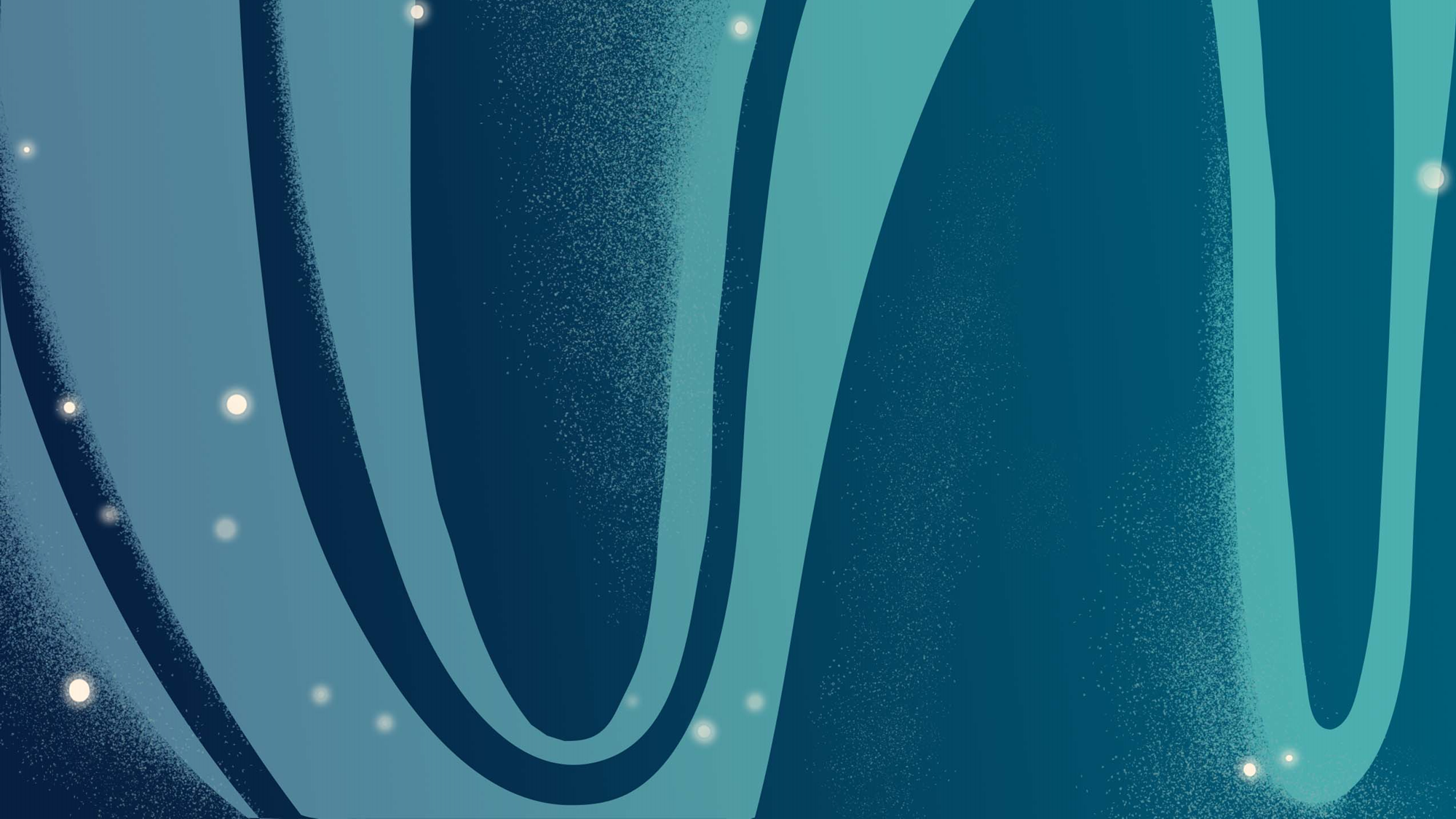 SAO THỦY NHỎ BÉ
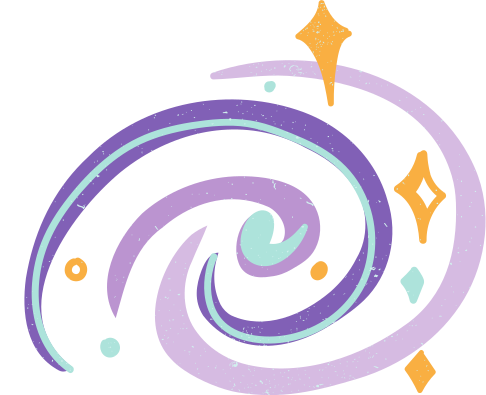 SAO THỦY NHỎ BÉ
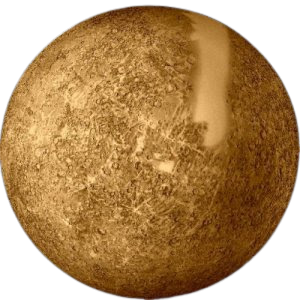 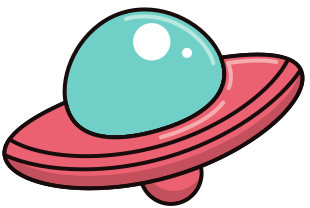 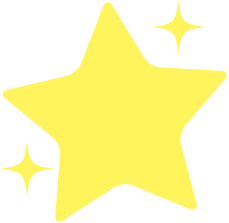 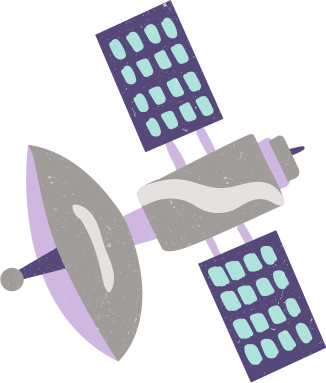 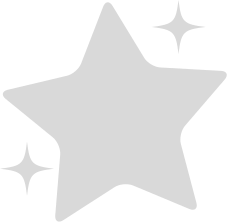 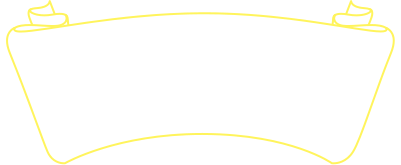 Các em hãy giúp Miki và Jon vượt qua thử thách ở  Sao Thủy nhé!
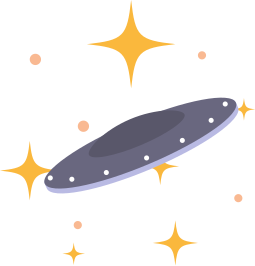 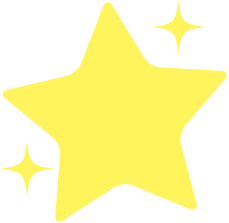 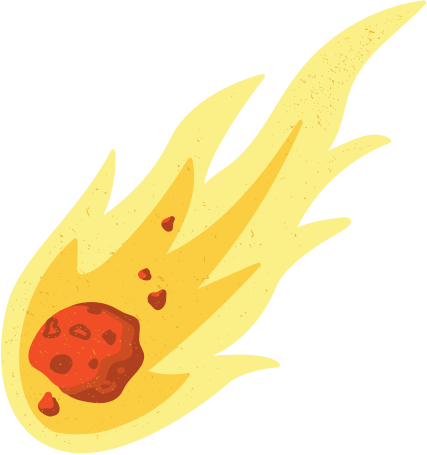 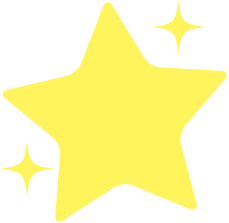 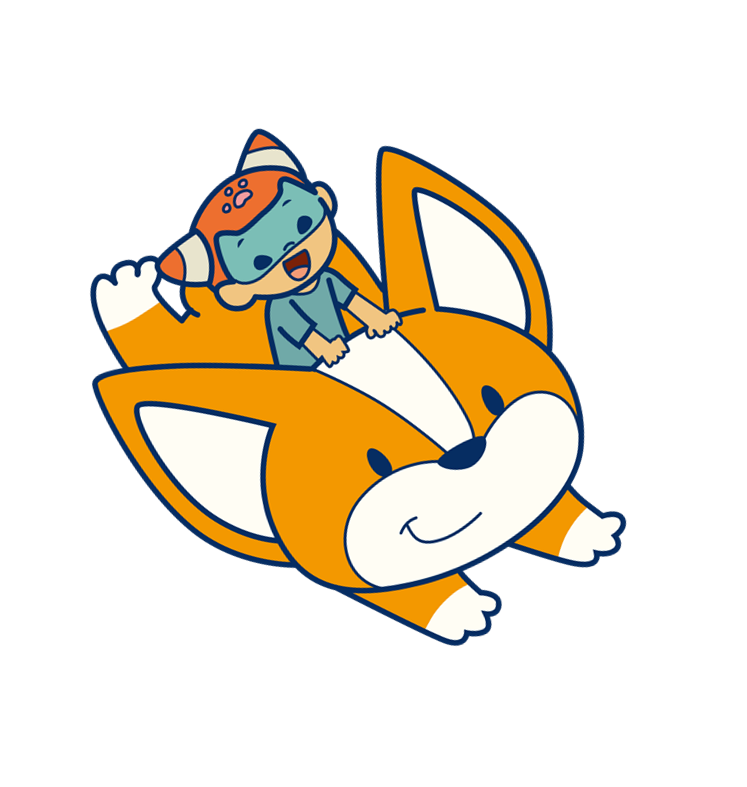 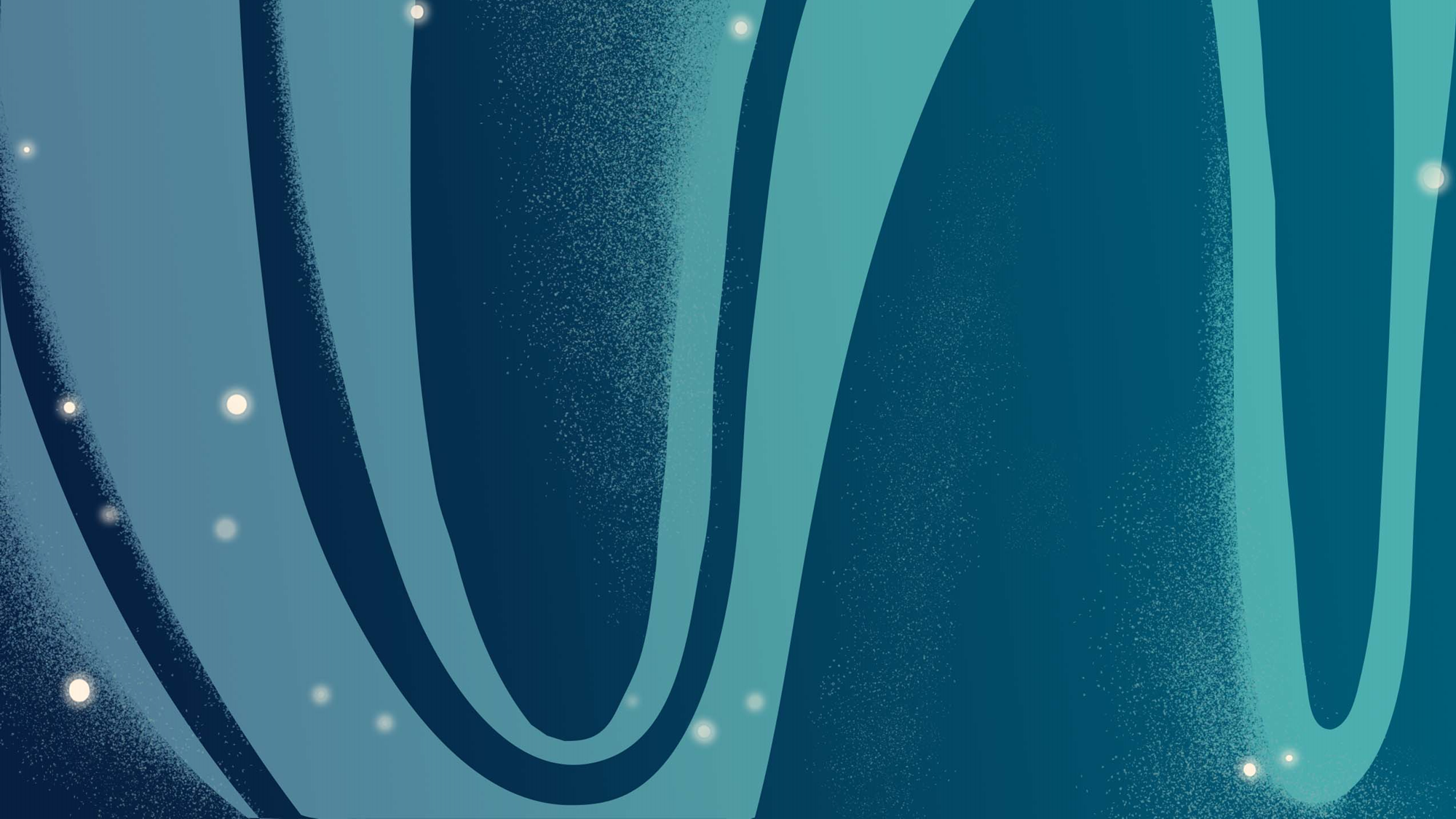 SAO THỦY NHỎ BÉ
SAO THỦY NHỎ BÉ
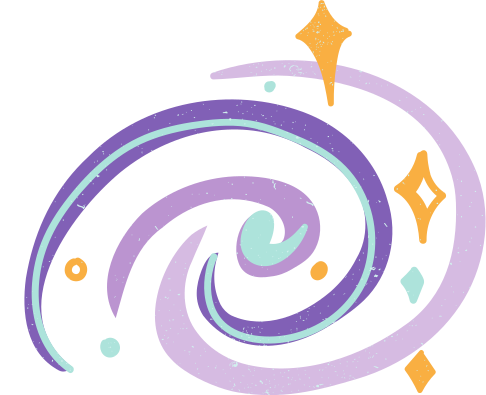 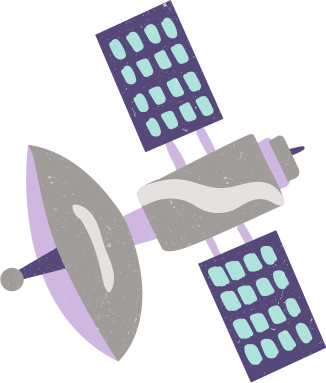 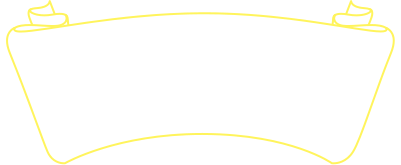 I. NHẬN XÉT
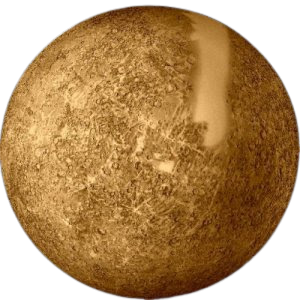 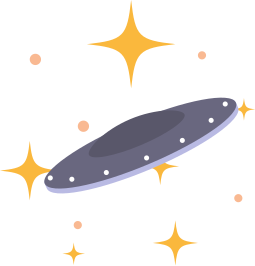 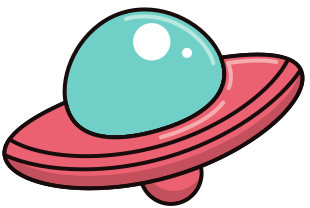 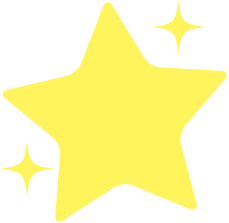 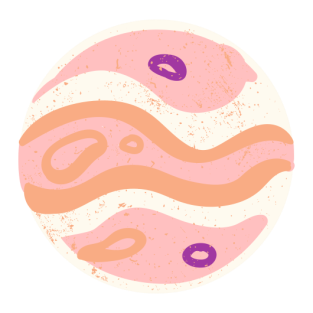 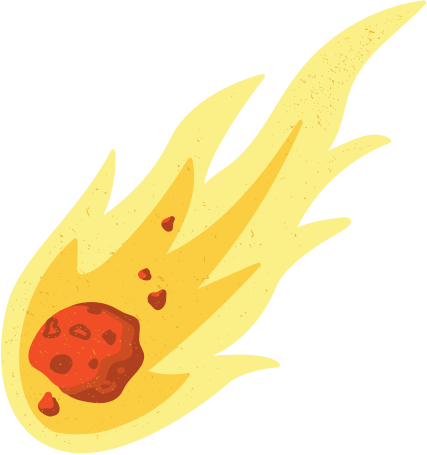 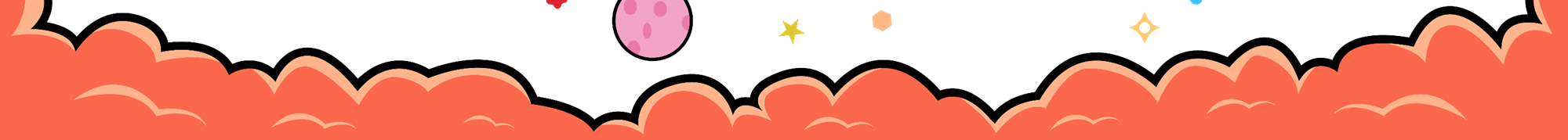 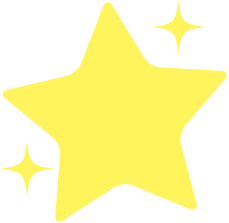 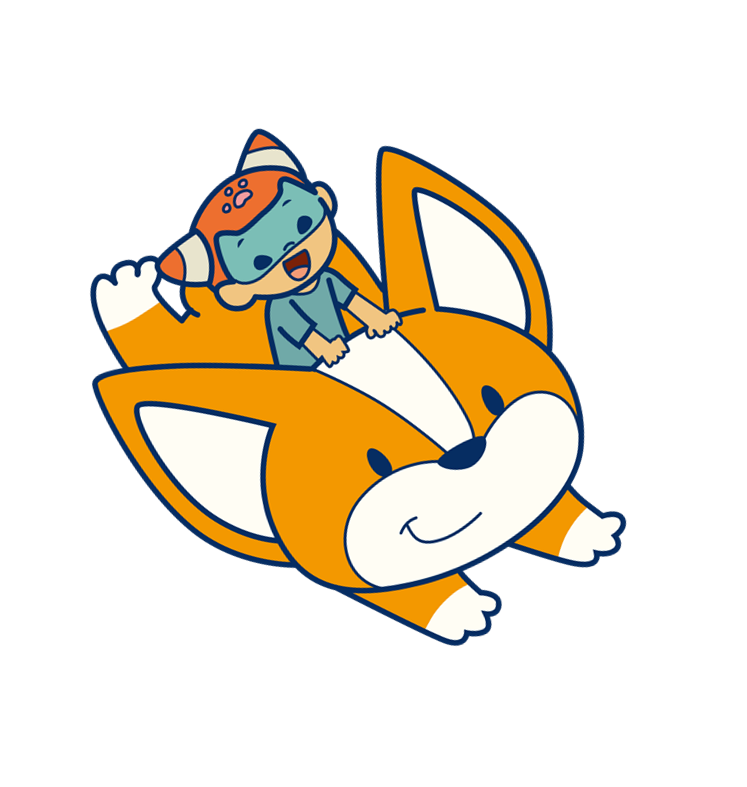 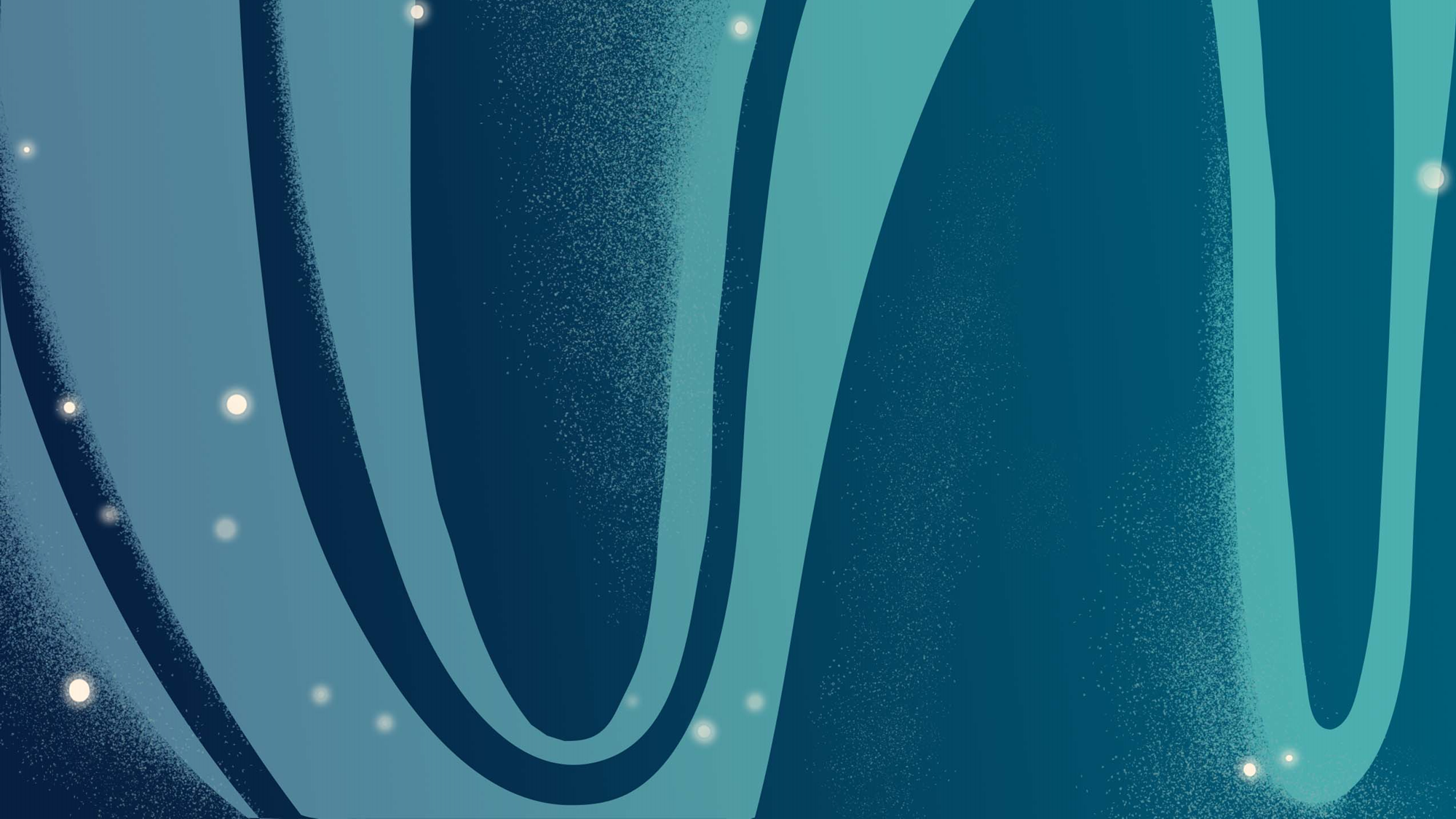 Bài 1.  Mỗi từ ngữ được in đậm dưới đây có tác dụng gì?
Miêu tả một em bé hoặc một chú mèo, một cái cây, một dòng sông mà ai cũng miêu tả giống nhau thì không ai thích đọc.   Vì vậy ngay trong quan sát để miêu tả, người viết phải tìm ra cái mới, cái riêng.                                  
                                                                                                            Theo Phạm Hổ
(1)
(2)
nối từ em bé  với  chú mèo ở câu 1.
- Từ hoặc
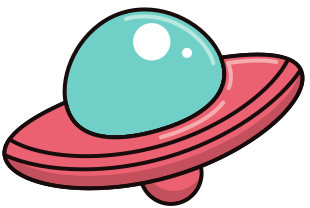 - Cụm từ vì vậy
nối câu 1 với câu 2.
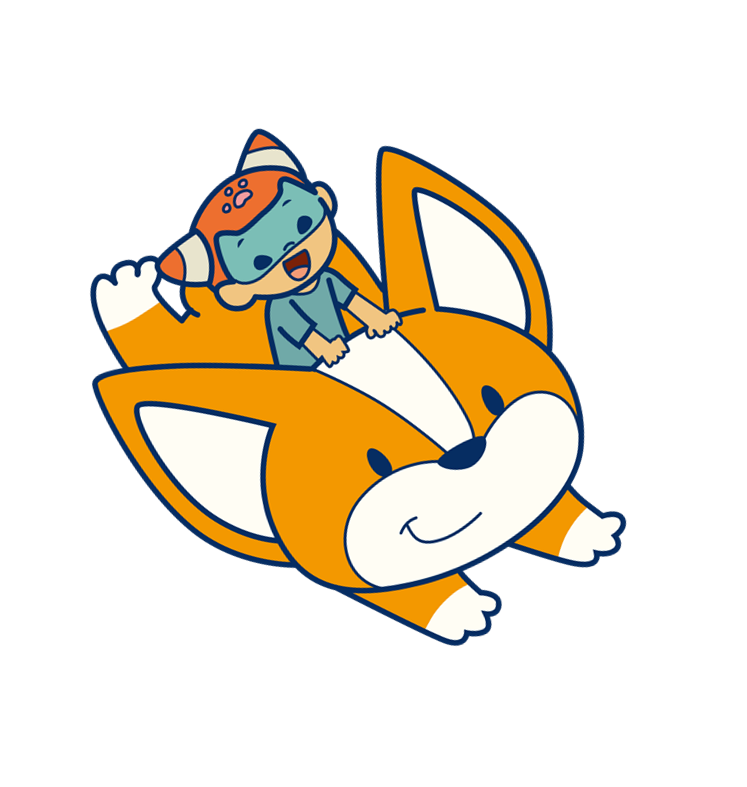 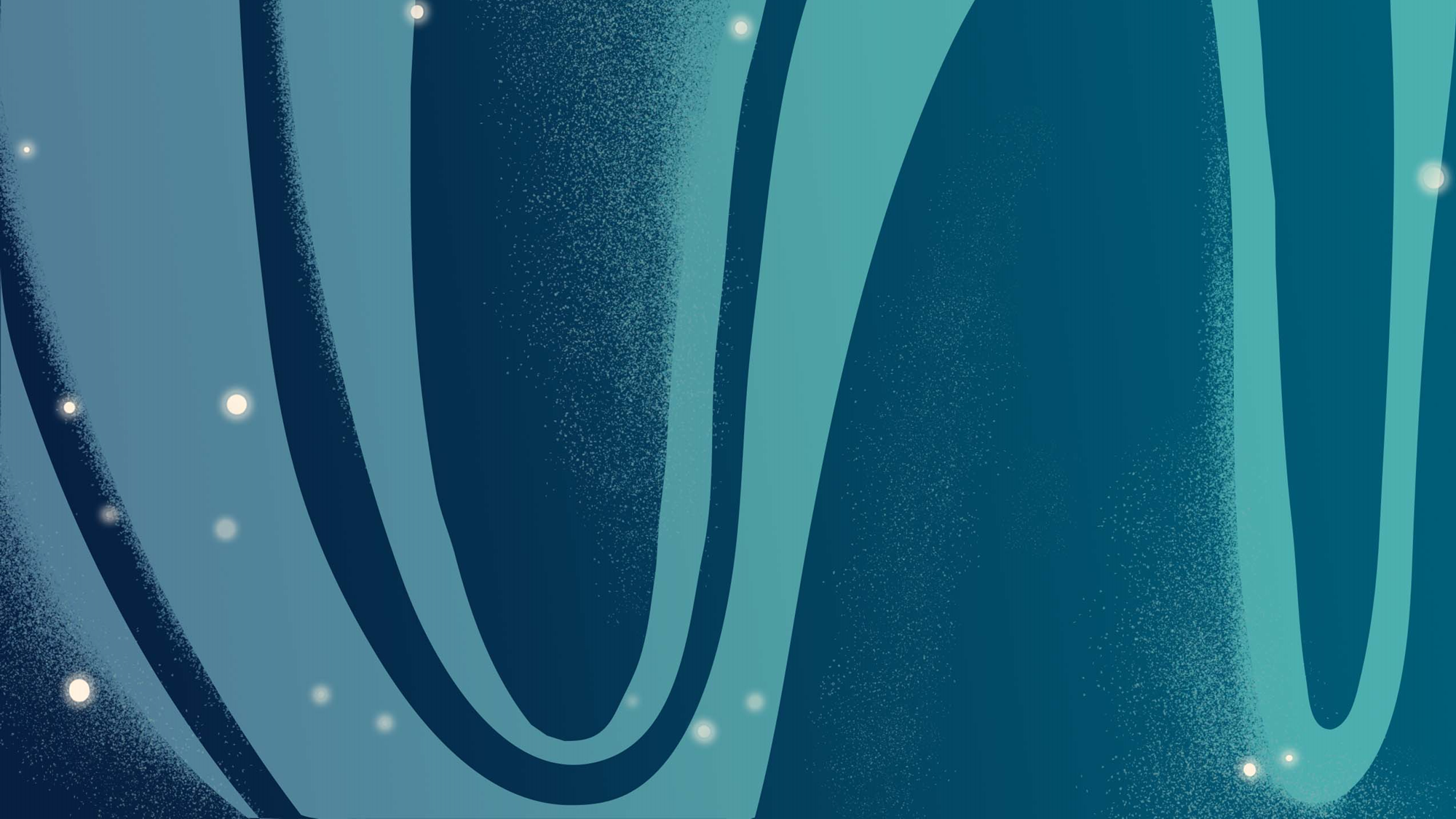 Bài 2. Tìm thêm những từ ngữ mà em biết có tác dụng giống như cụm từ vì vậy ở đoạn văn trên.
tuy nhiên
mặc dù
nhưng
thậm chí
cuối cùng
mặt khác
vậy thì
thế thì
ngoài ra
vì thế
đồng thời
rồi
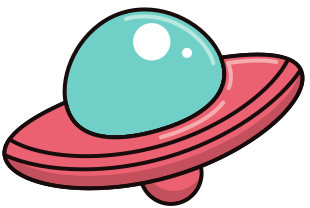 …..
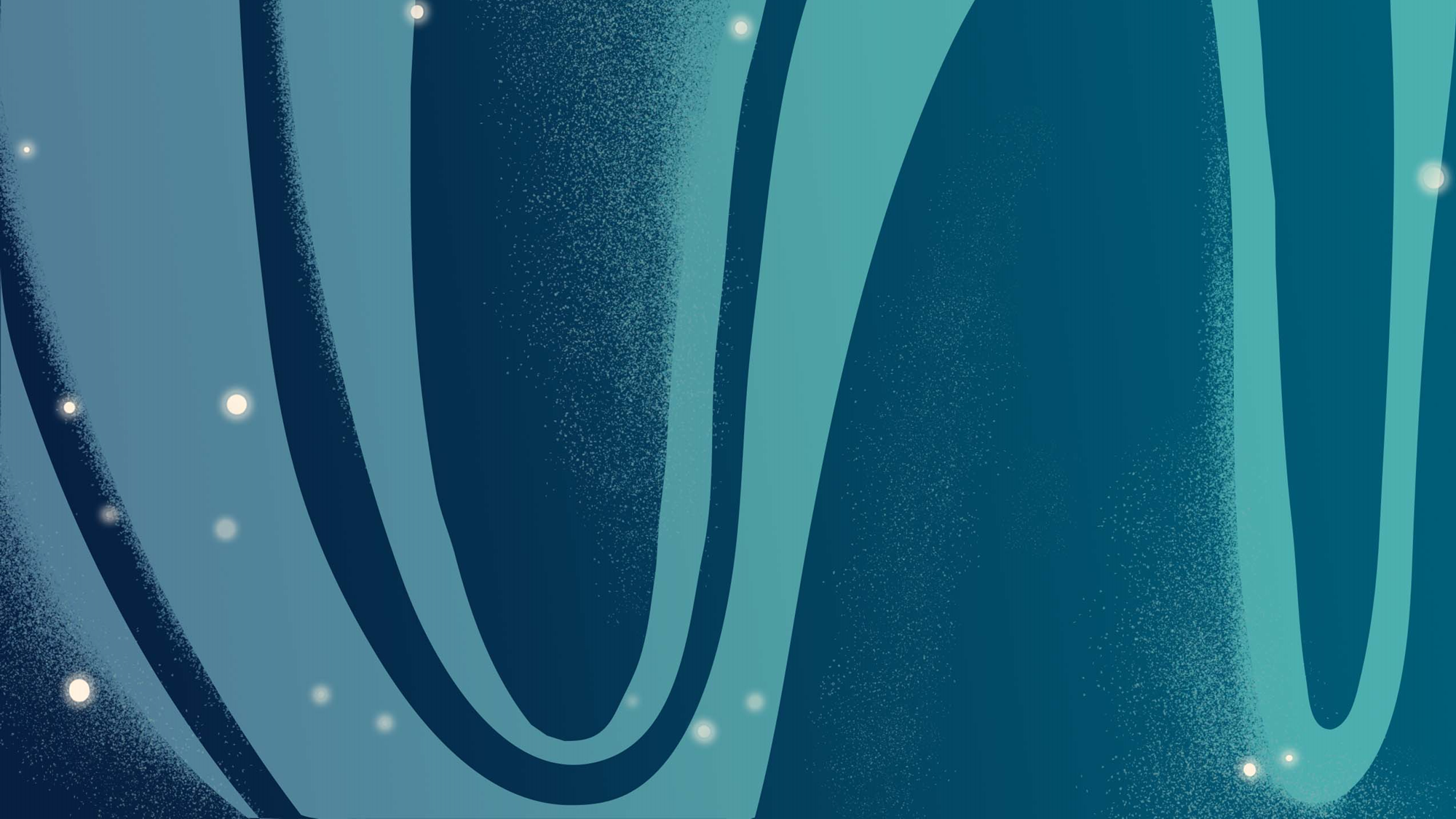 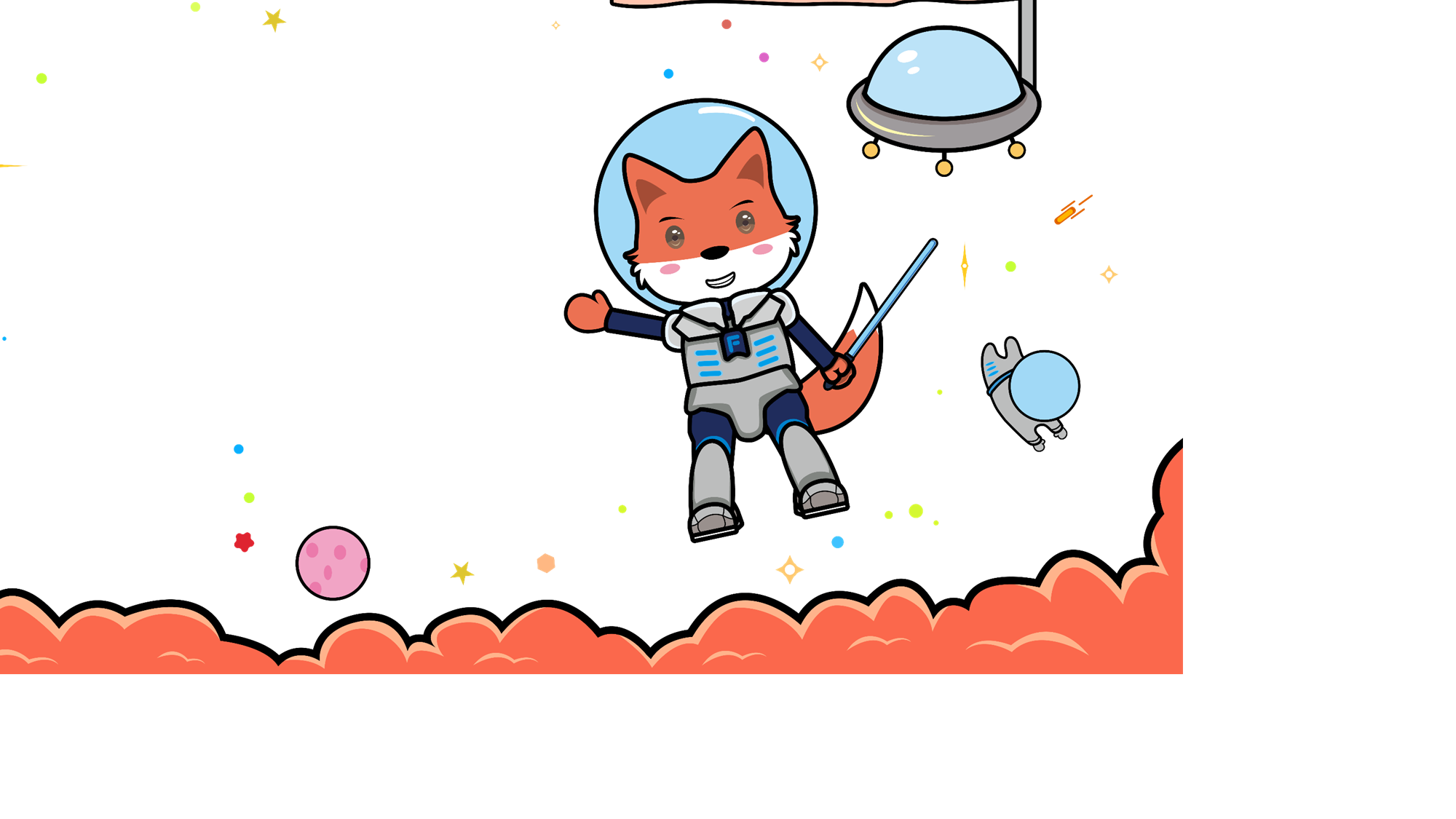 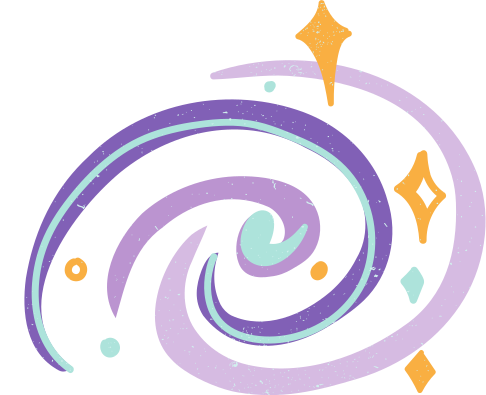 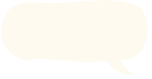 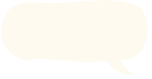 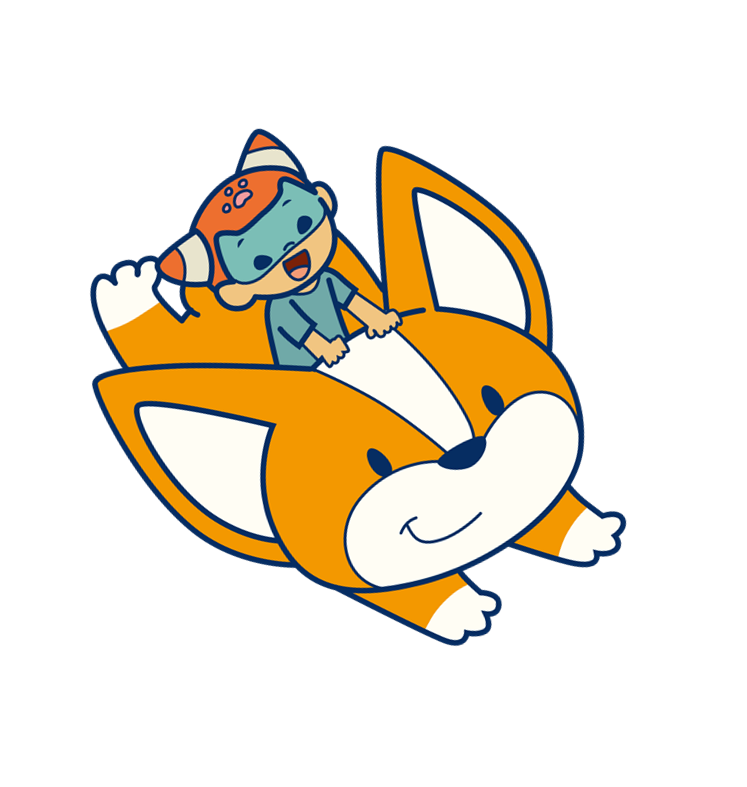 Rất vui được gặp lại cậu
Chào Jon và Miki
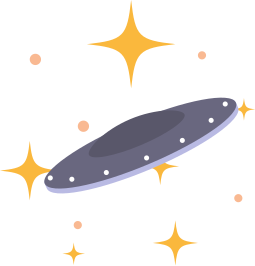 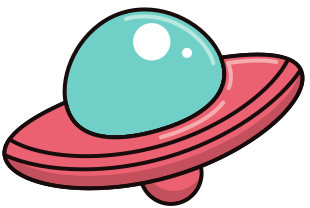 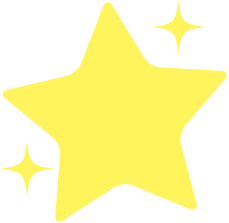 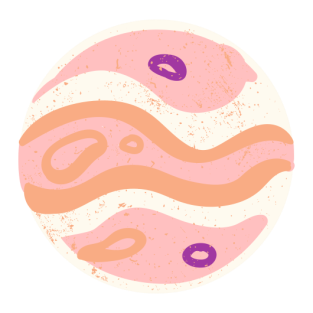 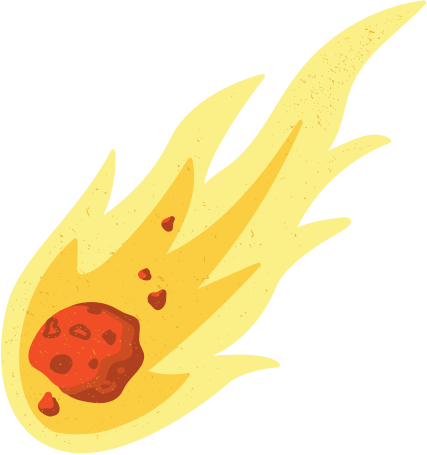 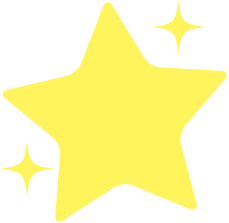 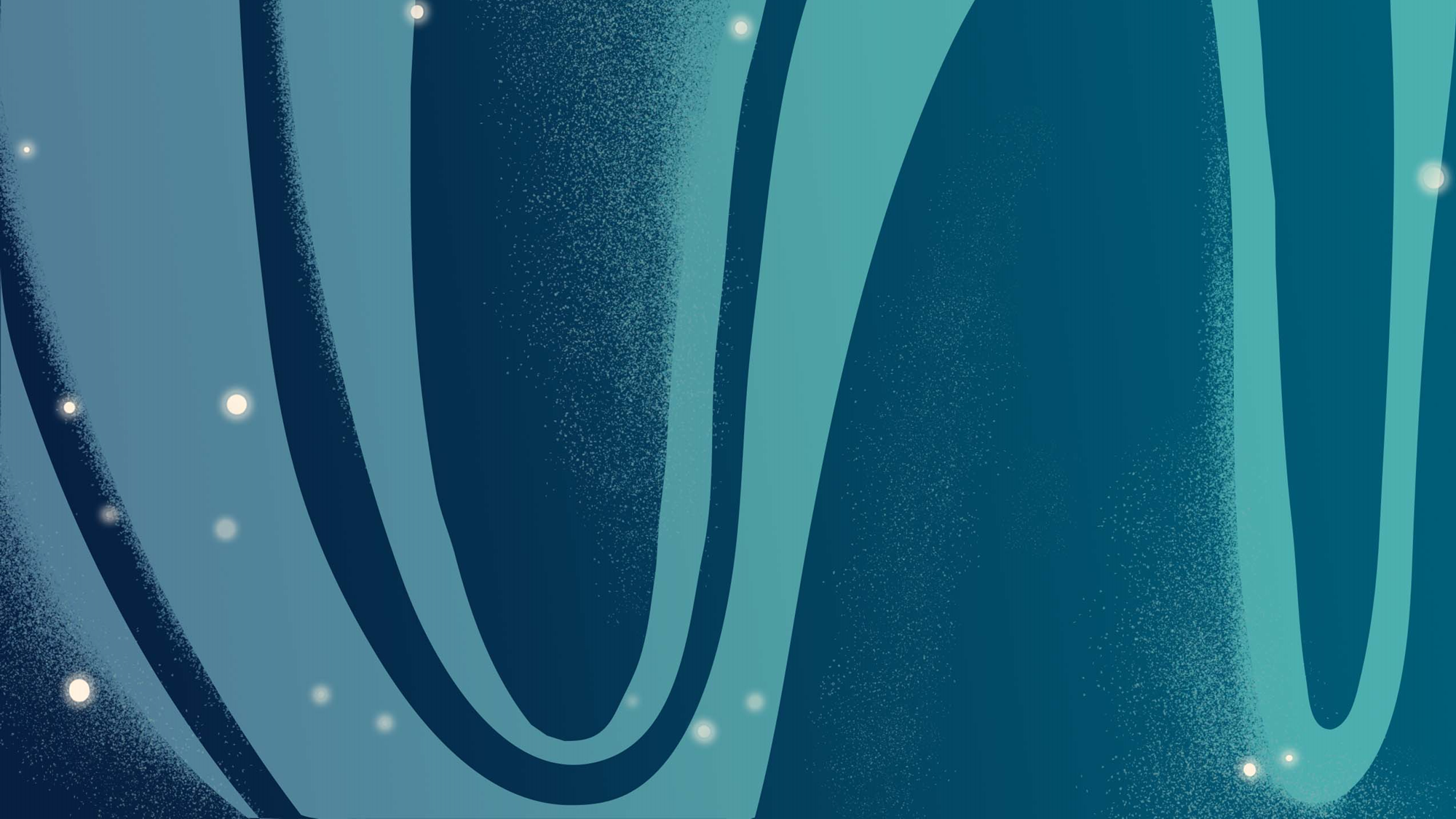 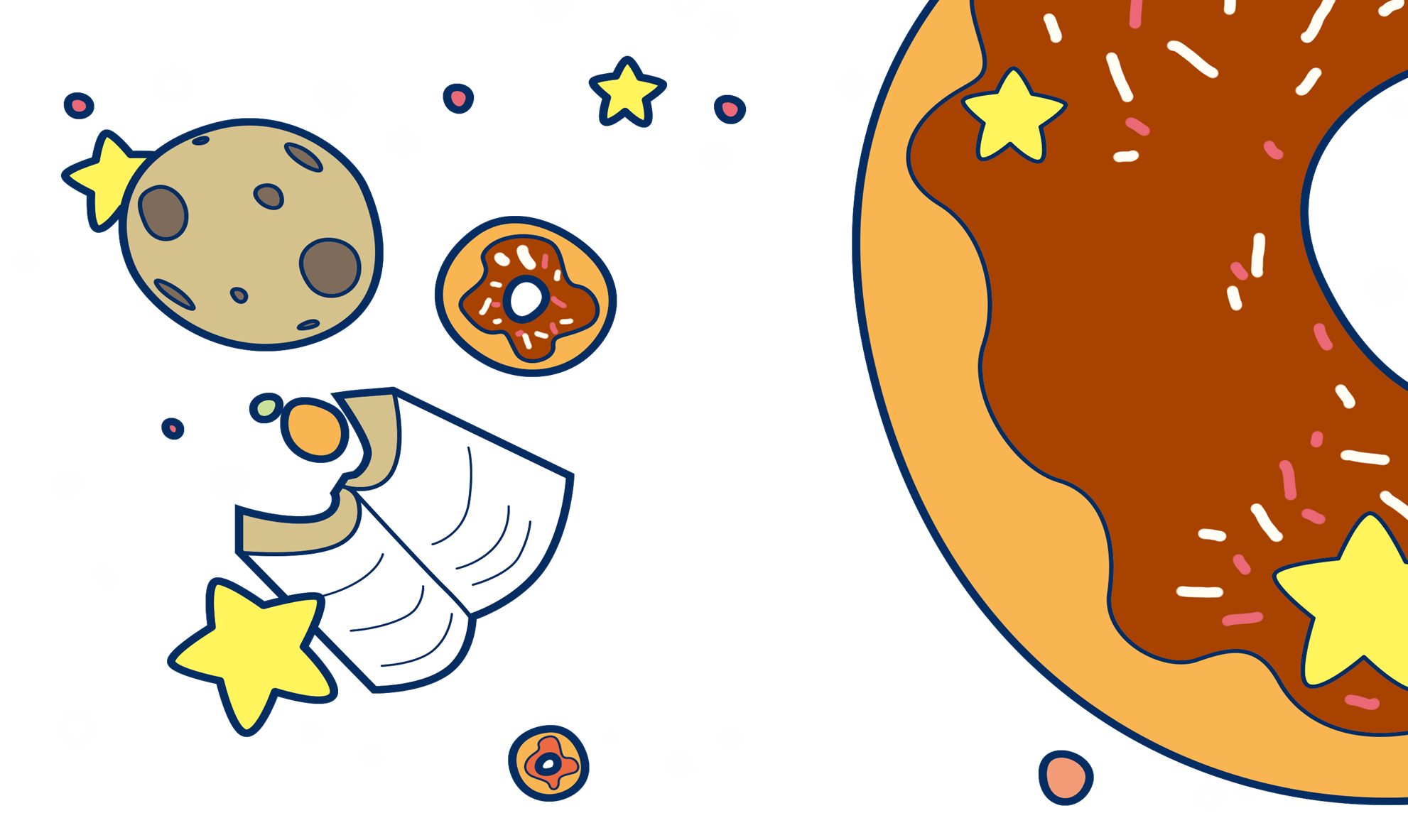 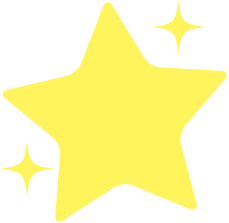 Qua nhận xét 1 và 2, em nào cho cô biết , để thể hiện mối quan hệ về nội dung giữa các câu trong bài, ta có thể làm gì?
Hãy nêu một số từ ngữ có tác dụng kết nối các câu, các đoạn  trong bài?
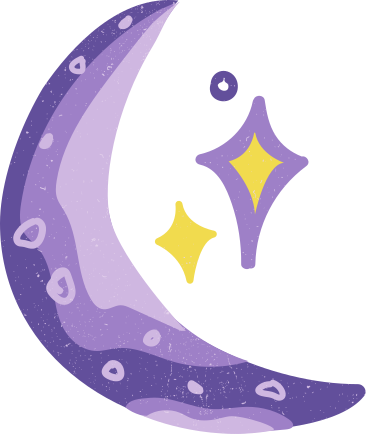 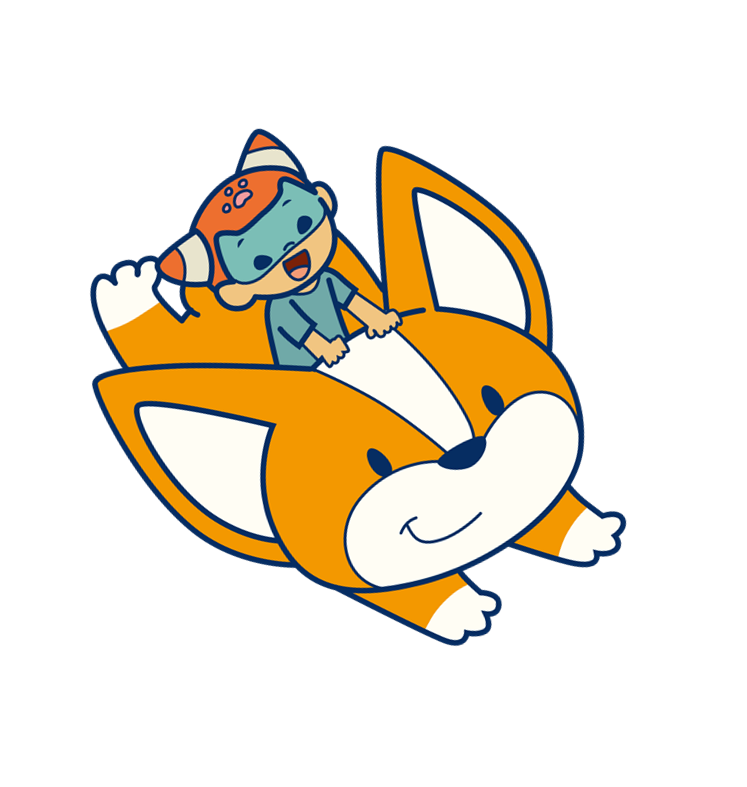 Để thể hiện mối quan hệ về nội dung giữa các câu trong bài, ta có thể liên kết các câu ấy bằng quan hệ từ hoặc một số từ ngữ có tác dụng kết nối.
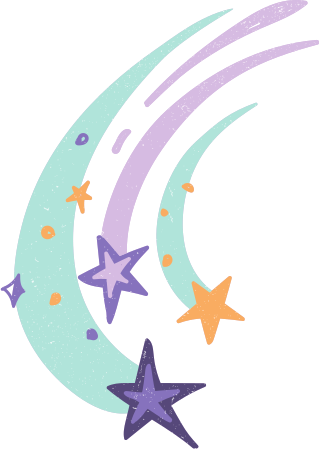 Các từ ngữ có tác dụng kết nối như: nhưng, tuy nhiên, thậm chí, cuối cùng, ngoài ra, mặt khác, trái lại, đồng thời, mặc dù,…
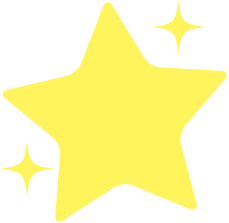 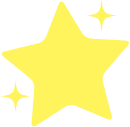 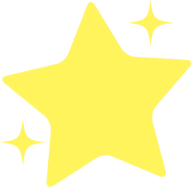 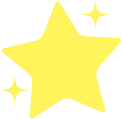 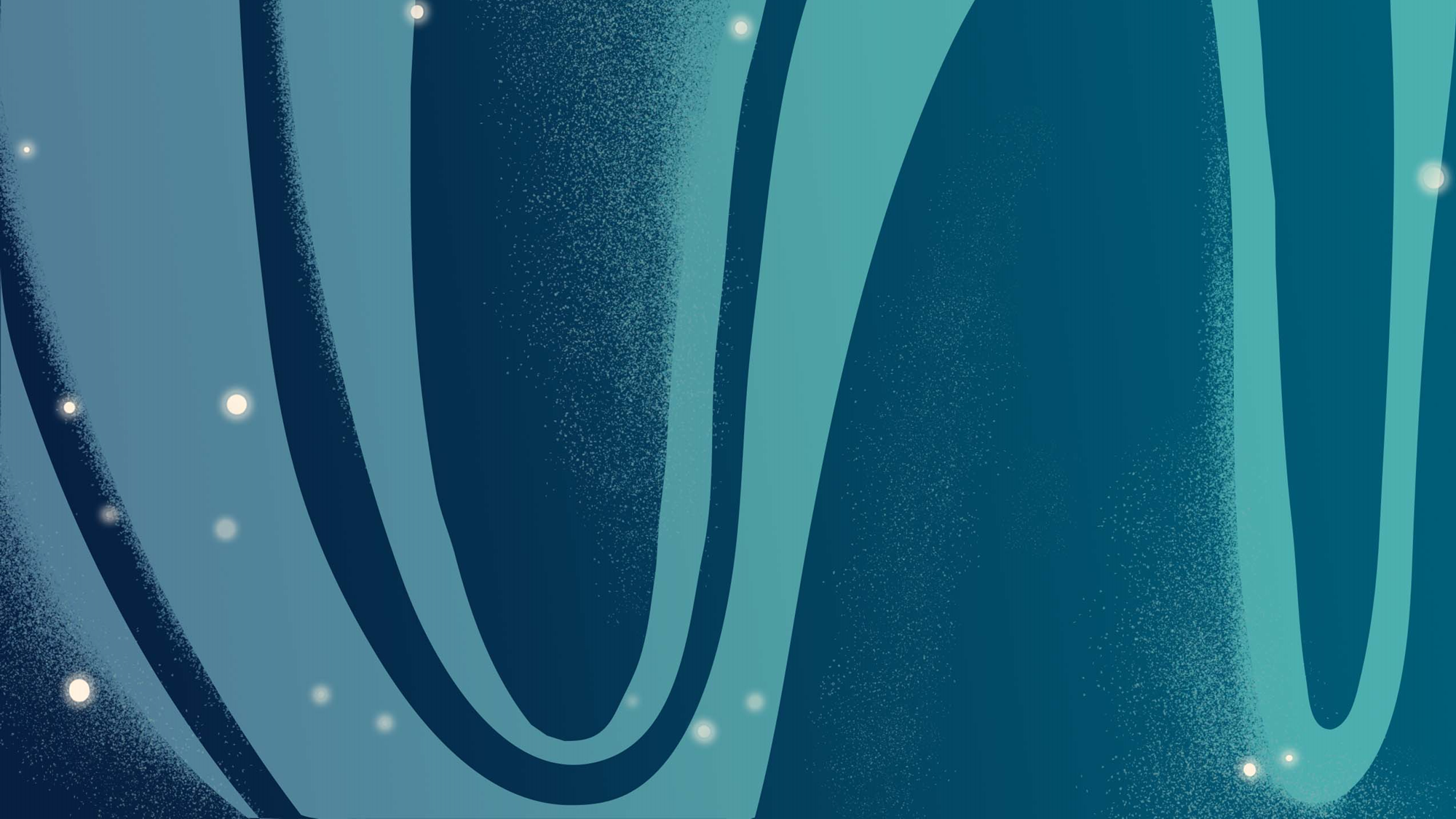 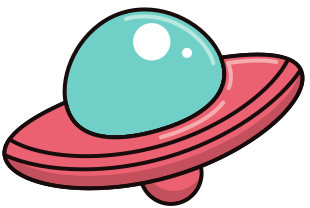 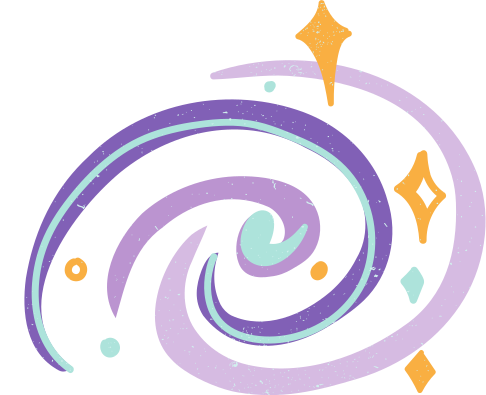 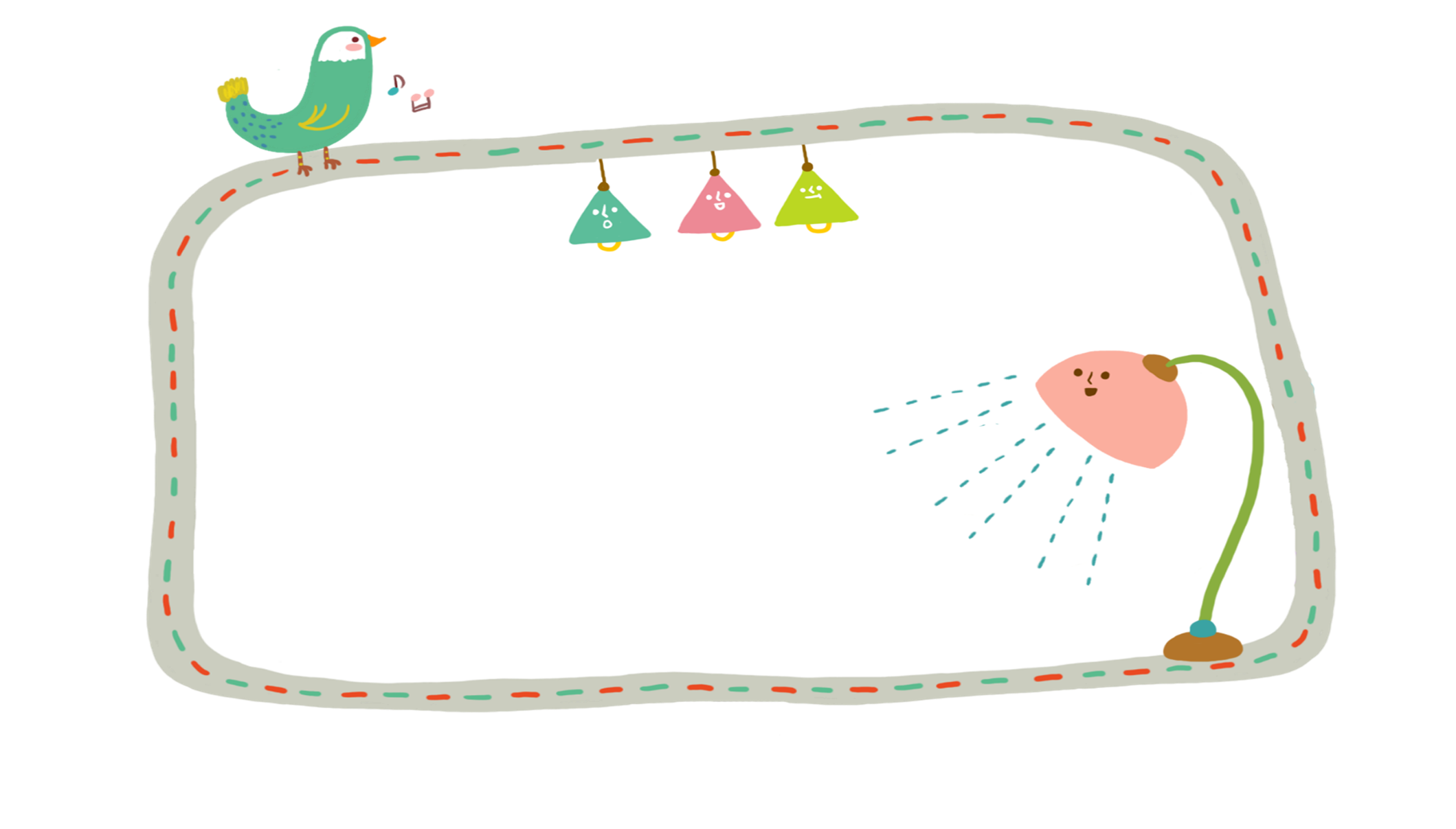 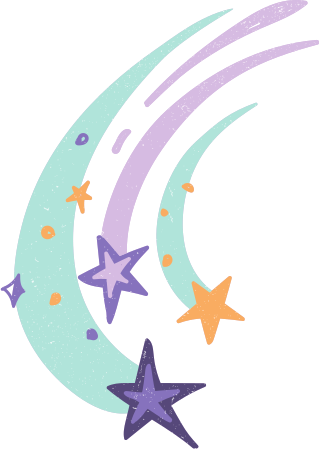 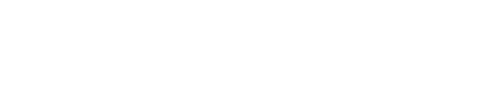 GHI NHỚ
Để thể hiện rõ mối quan hệ về nội dung giữa các câu trong bài, ta có thể liên kết các câu ấy bằng quan hệ từ hoặc một số từ có tác dụng kết nối như: nhưng, tuy nhiên, thậm chí, cuối cùng, ngoài ra, mặt khác, trái lại, đồng thời,…
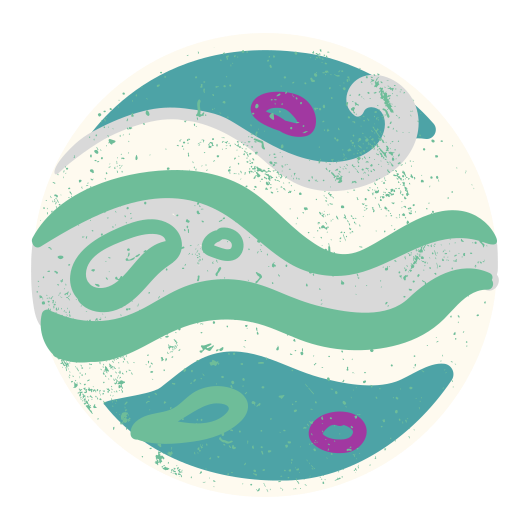 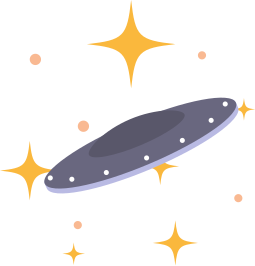 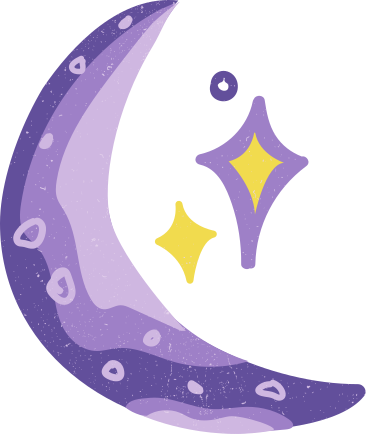 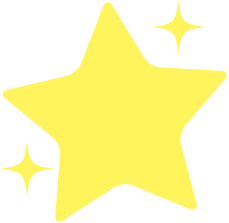 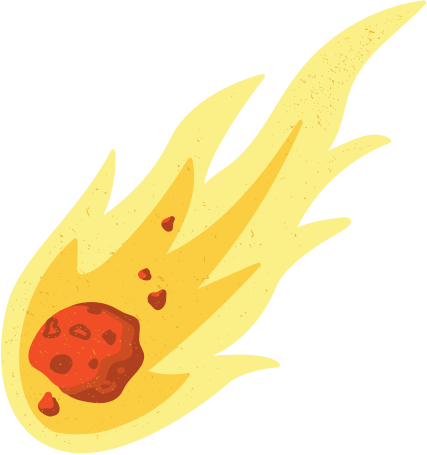 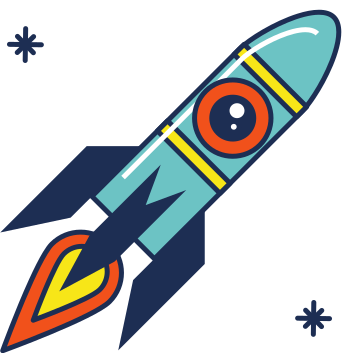 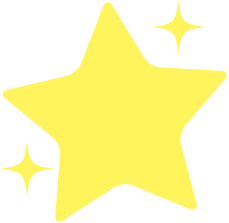 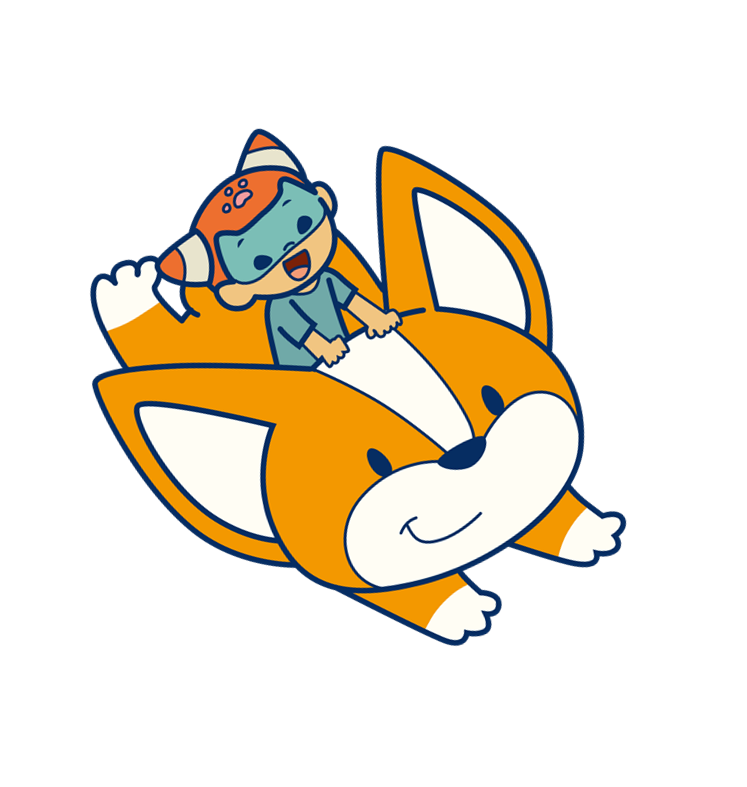 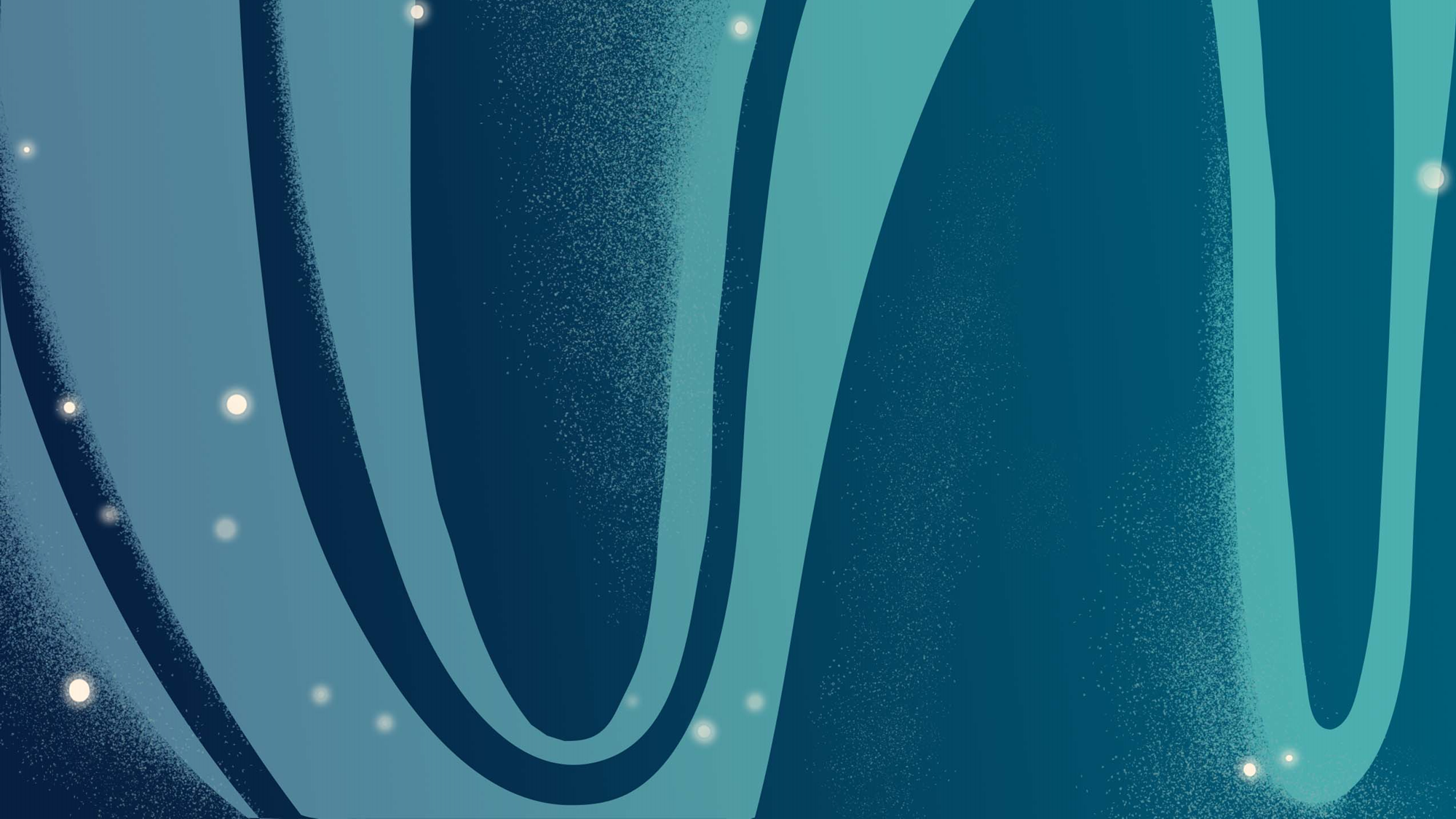 SAO Kim nóng bức
SAO Kim nóng bức
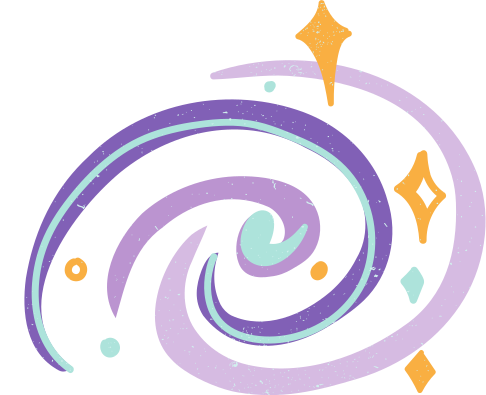 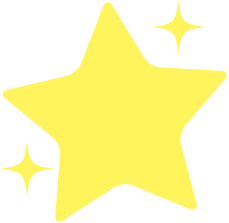 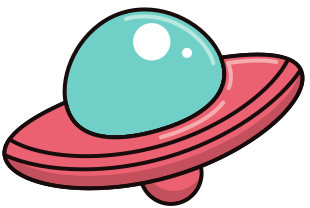 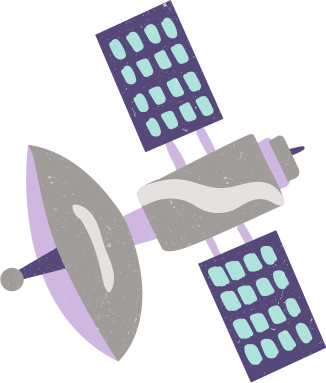 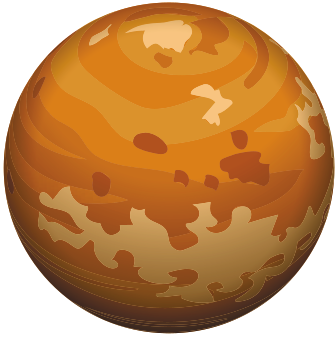 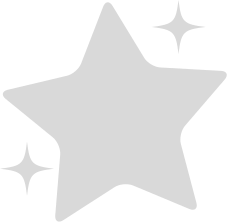 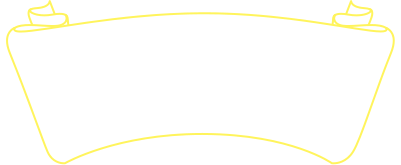 Các em hãy giúp Miki và Jon vượt qua thử thách ở  Sao Kim  nhé!
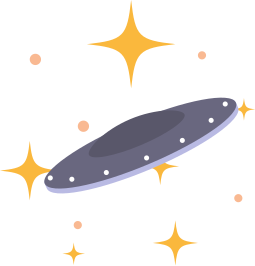 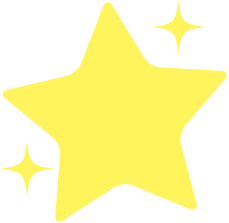 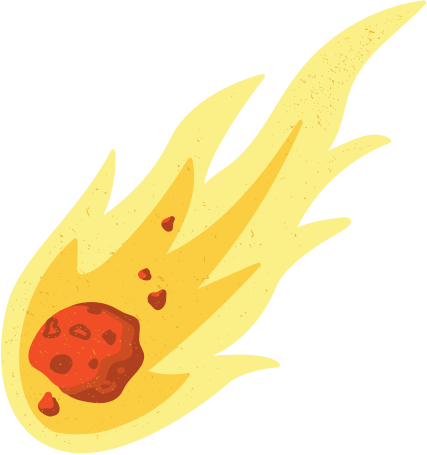 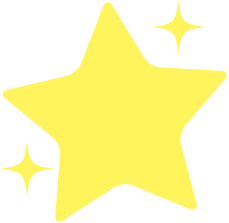 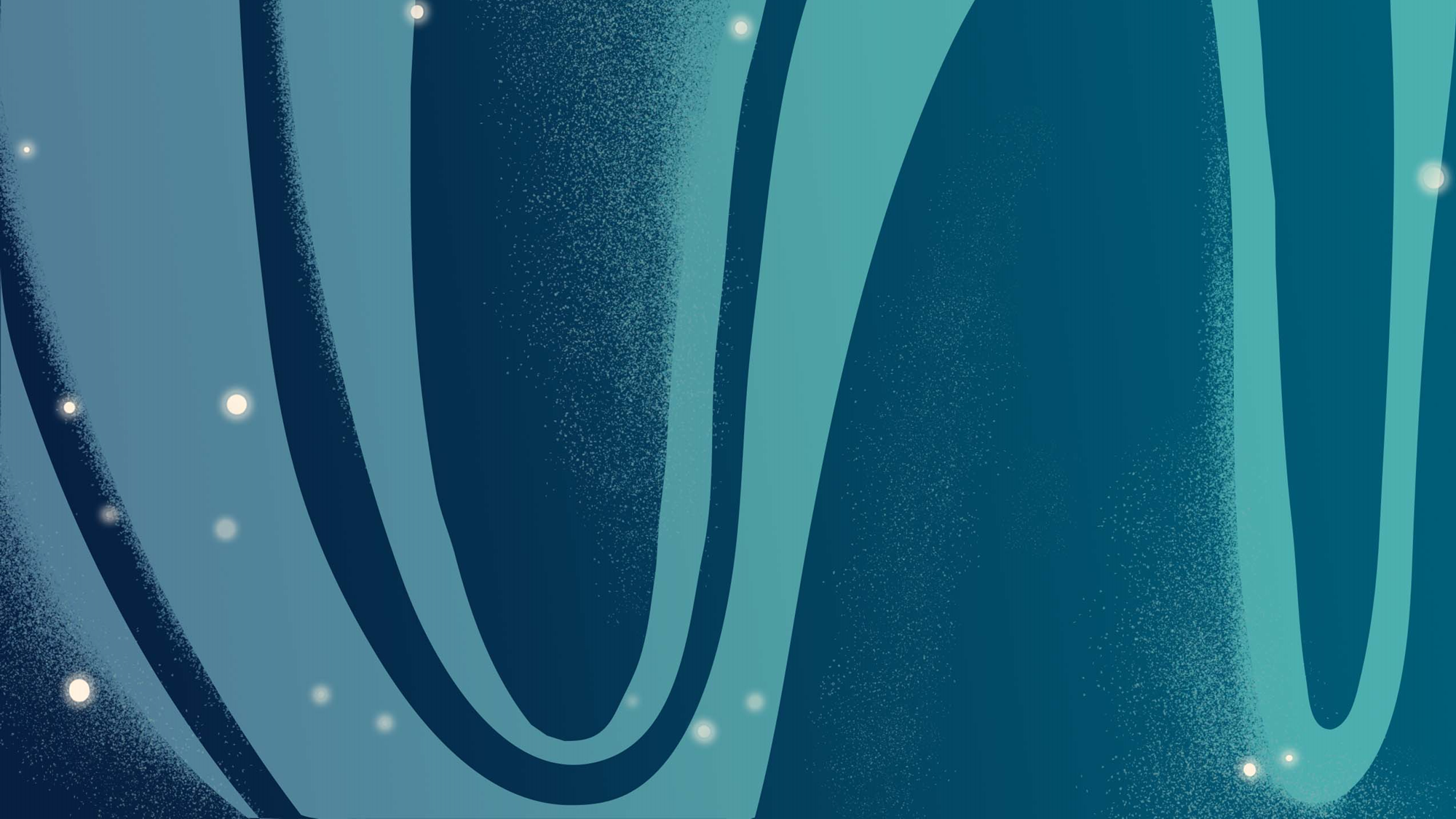 SAO Kim nóng bức
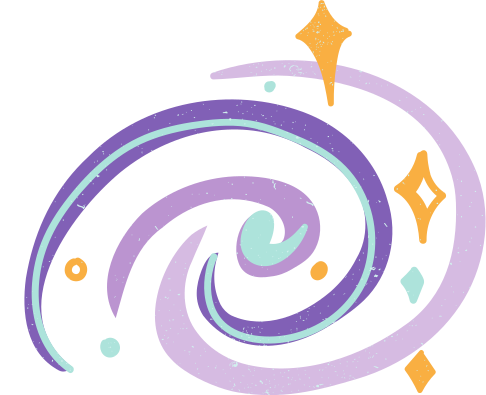 SAO Kim nóng bức
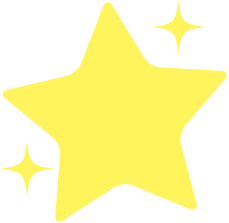 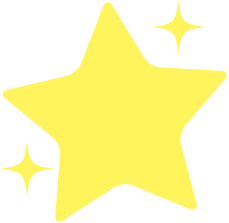 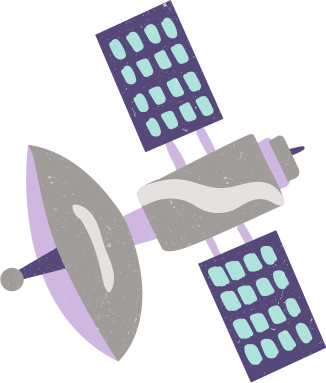 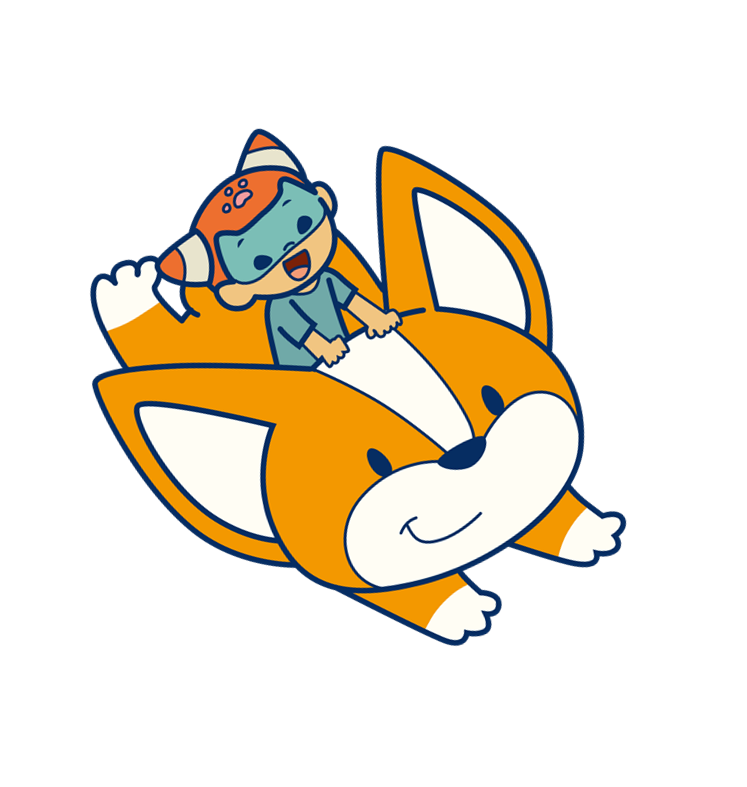 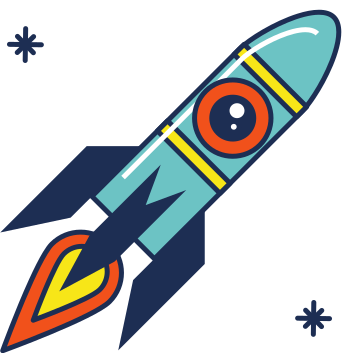 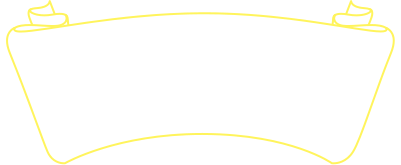 I. luyện tập
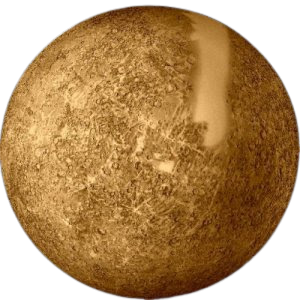 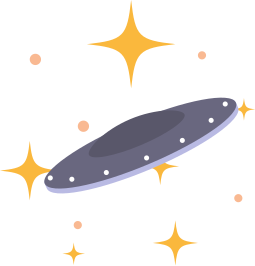 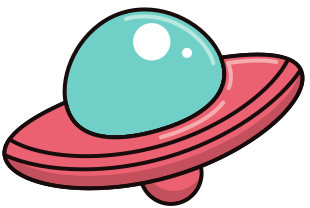 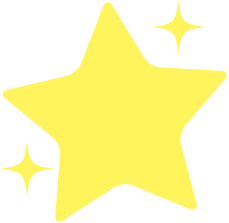 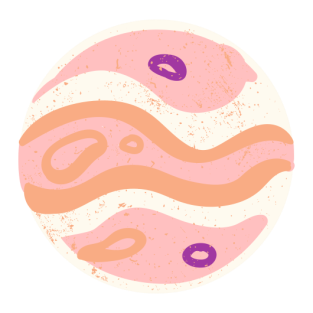 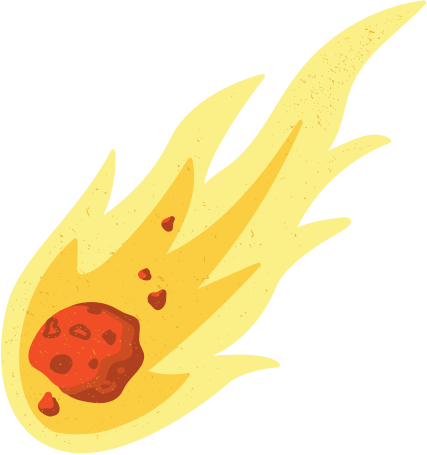 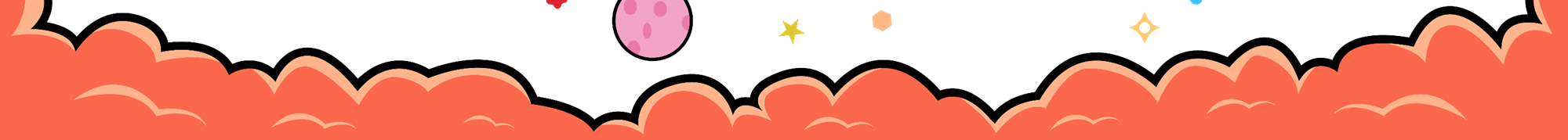 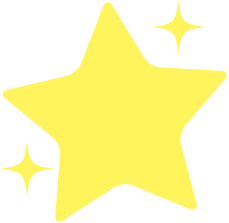 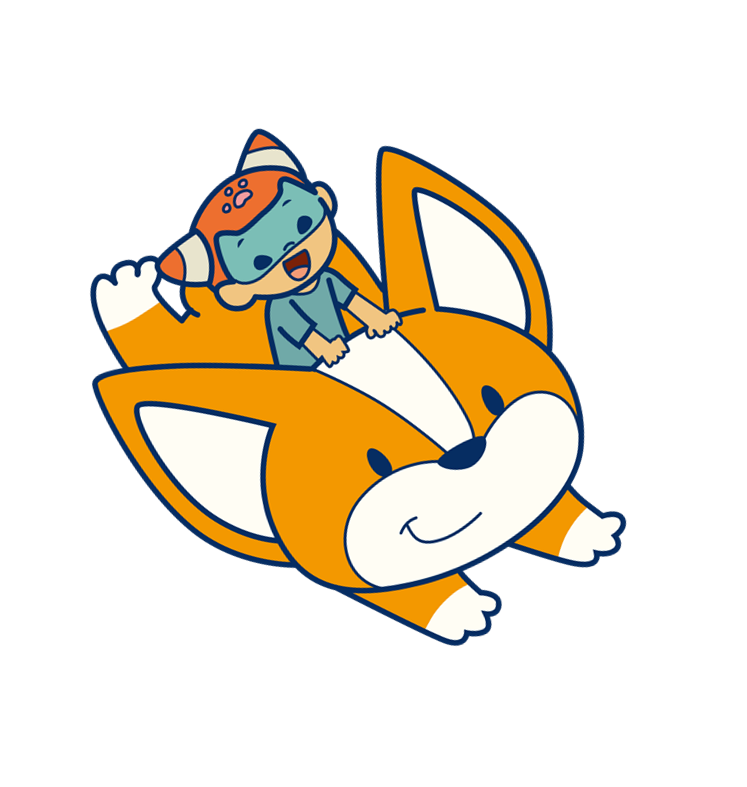 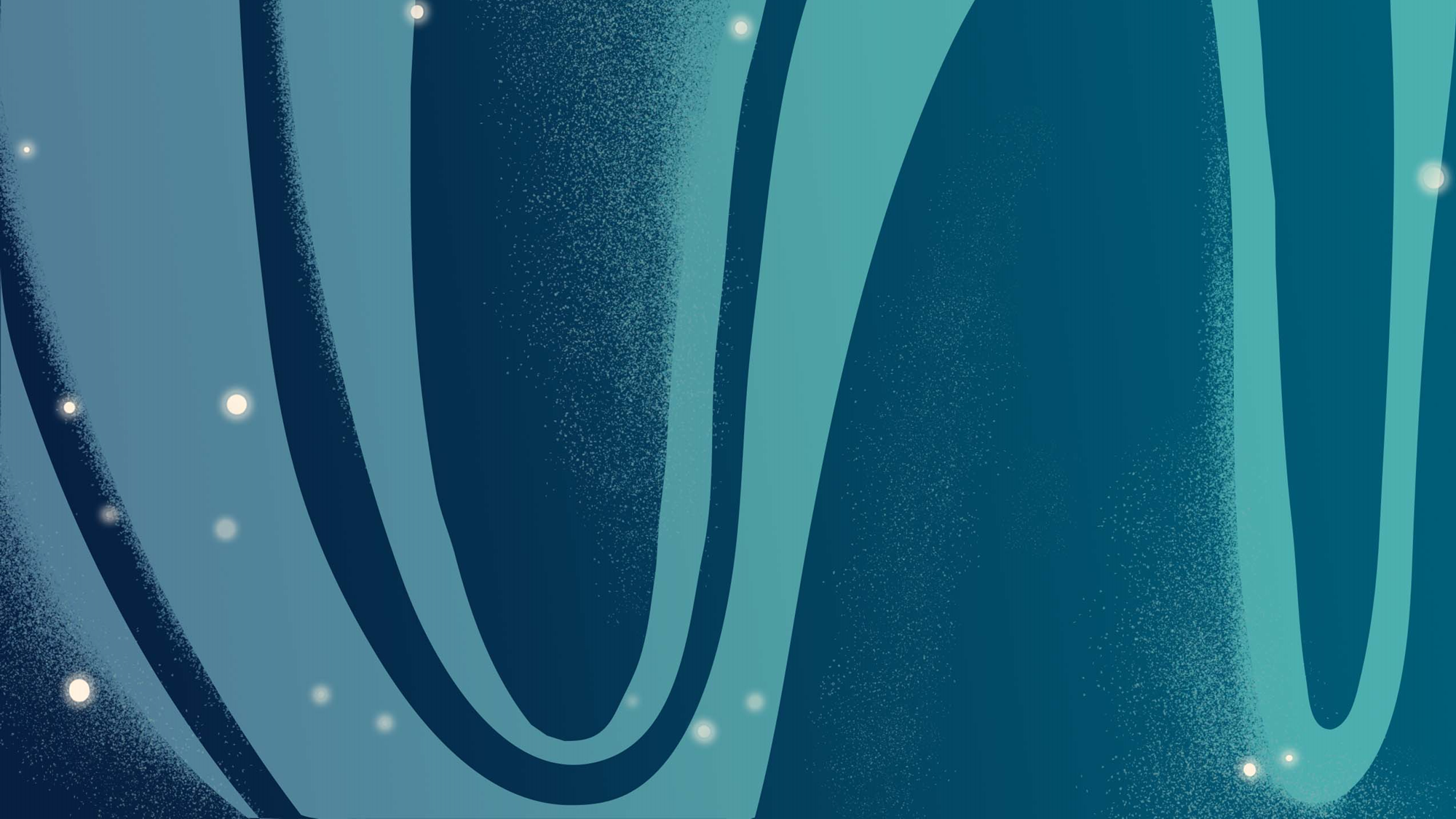 Bài tập 1: Đọc bài văn Qua những mùa hoa. Tìm các từ ngữ có tác dụng nối trong ba đoạn văn đầu hoặc bốn đoạn văn cuối và giải thích từ ngữ đó có tác dụng nối câu, nối đoạn như thế nào?
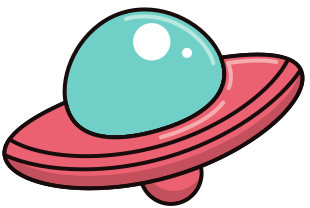 QUA NHỮNG MÙA HOA 
	Trên con đường từ nhà đến trường, tôi phải đi qua bờ Hồ Gươm. Lúc có bạn thì chuyện trò tíu tít, có khi đuổi nhau suốt dọc đường. Nhưng khi đi một mình, tôi thích ôm cặp vào ngực, nhìn lên các vòm cây, vừa đi vừa lẩm nhẩm ôn bài.
	 Vì thế, tôi thường là đứa phát hiện ra bông hoa gạo đầu tiên nở trên cây gạo trước đền Ngọc Sơn. Rồi bông nọ gọi bông kia, bông nọ ganh bông kia, chỉ vài hôm sau, cây gạo đã như một cây đuốc lớn cháy rừng rực giữa trời.
	Nhưng khi lửa ở cây gạo sắp lụi thì nó lại “bén” sang những cây vông cạnh cầu Thê Húc. Rồi thì cả một bãi vông lại bừng lên, đỏ gay, đỏ gắt suốt cả tháng tư.
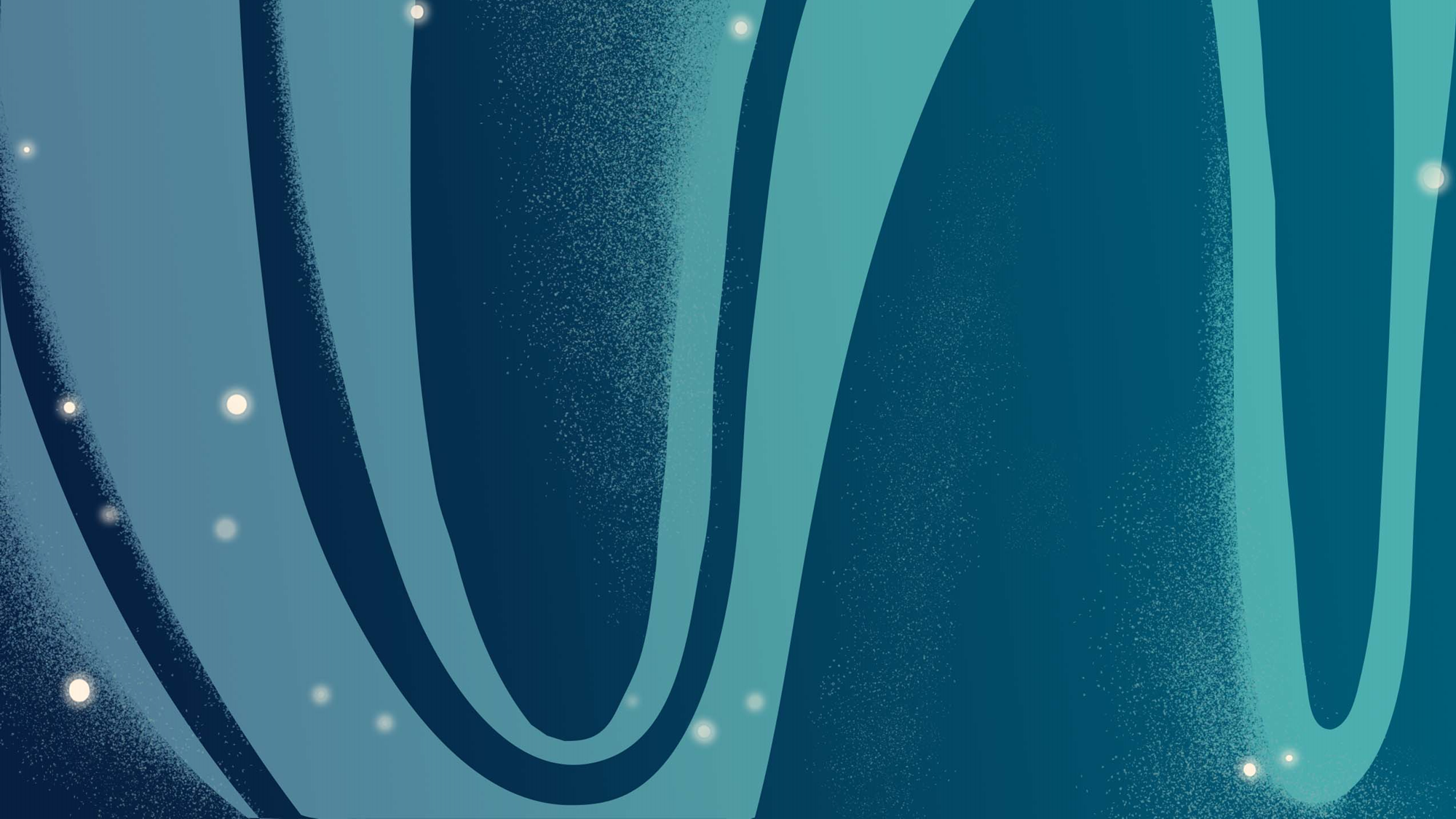 Đến tháng năm thì những cây phượng đón lấy lửa ấy, chạy tiếp cuộc chạy tiếp sức của các loài hoa trong thành phố, báo hiệu những ngày nghỉ hè thoải mái của chúng tôi sắp đến.
Nắng trời vừa bắt đầu gay gắt thì sắc hoa như muốn giảm đi độ chói chang của mình. Hoa phượng màu hồng pha da cam chứ không đỏ gắt như vông như gạo. Đến cái anh bằng lăng thì đã vừa hồng vừa tím. Sang đến anh hoa muồng thì đã ngả hẳn sang sắc vàng chanh.
Nhưng nói chung, đó toàn là những màu sắc rực rỡ như muốn phô hết ra ngoài. Mãi đến năm nay, khi đã lên lớp Năm, đã “ người lớn” hơn một tí, tôi mới nhận ra hoa sấu, những chùm hoa nhỏ xíu, sắc chỉ hơi hoe vàng, chìm lẫn vào từng đợt lá non, lẫn với màu nắng dịu.
Đến khi các loài hoa rực rỡ như hoa gạo, vông, phượng, bằng lăng, muồng,…đã kéo quân qua bầu trời Hà Nội, cây sấu trước cửa nhà tôi mới lấp ló những chùm quả xanh giòn. Rồi sau đó, quả chín, những quả chín vừa ngọt vừa chua, ngọt một cách e dè, khiêm tốn như tính tình hoa sấu vậy.
Theo Văn Long
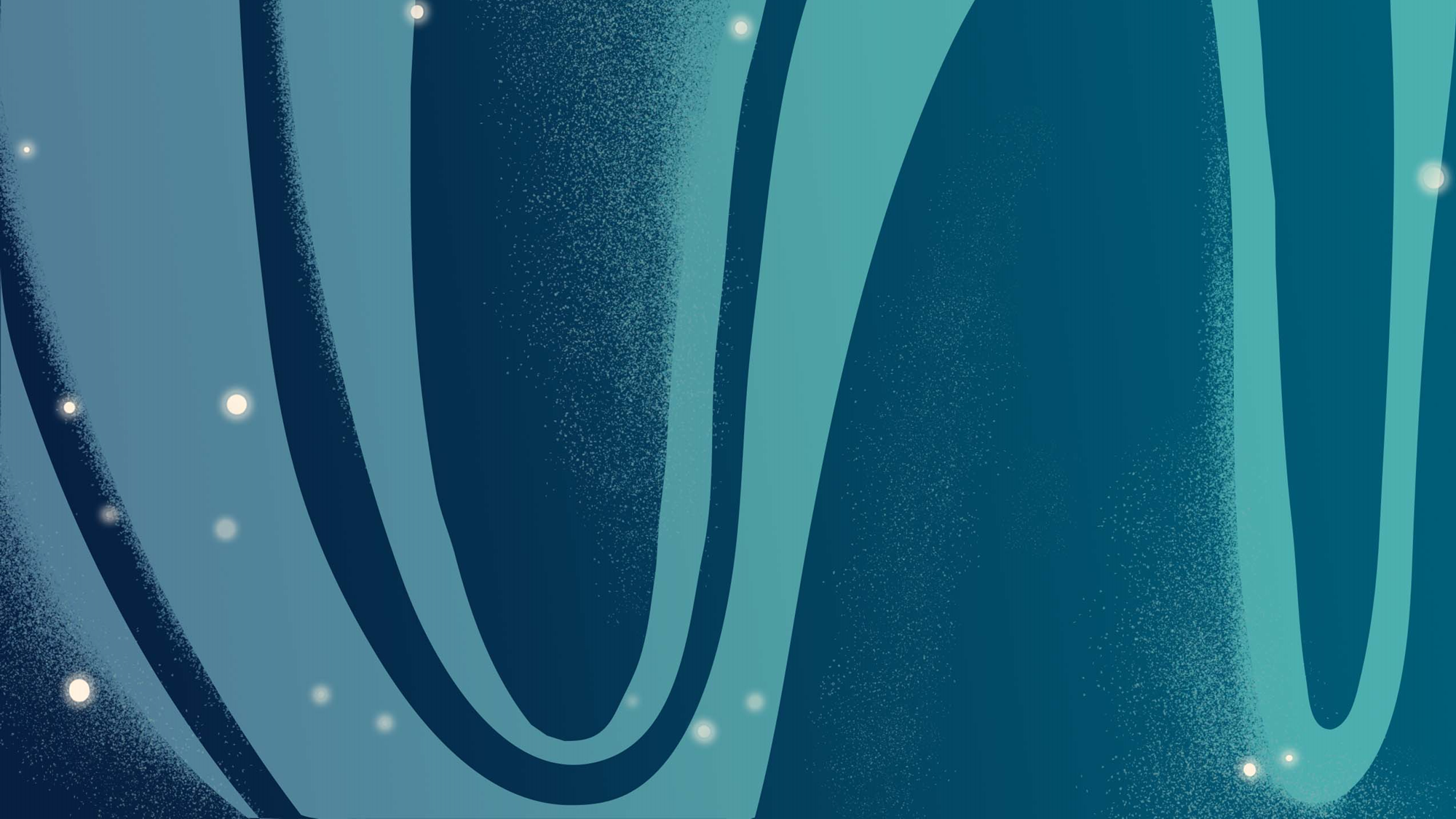 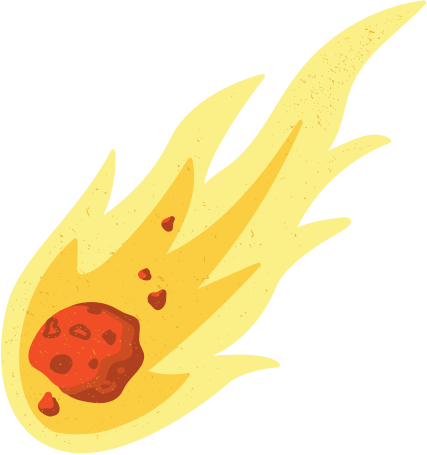 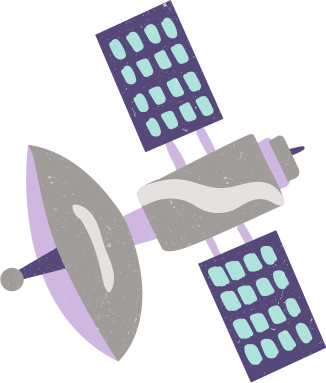 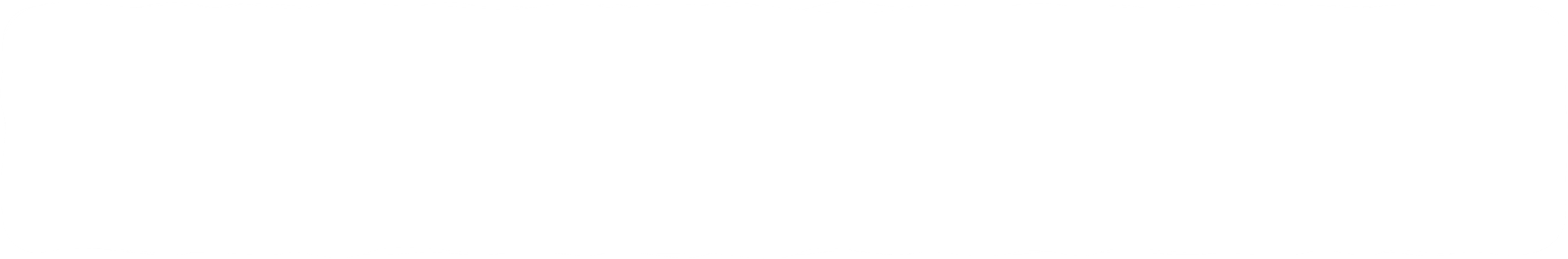 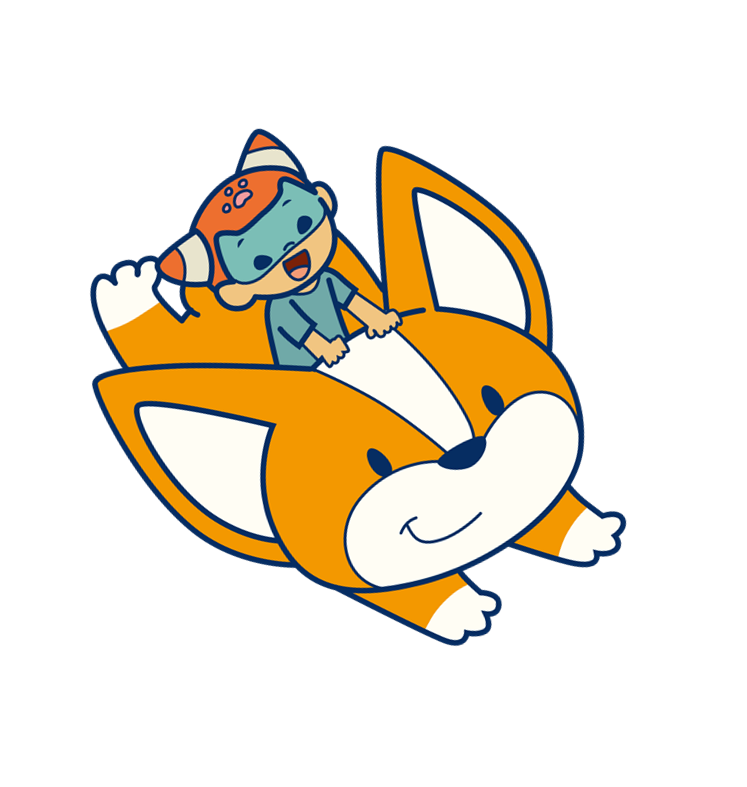 Bài văn “Qua  những  mùa  hoa” có :
a/ Bao nhiêu đoạn?
b/ Bao nhiêu câu?
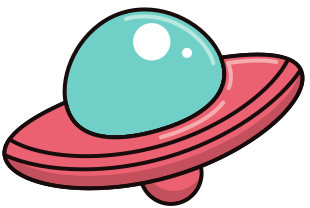 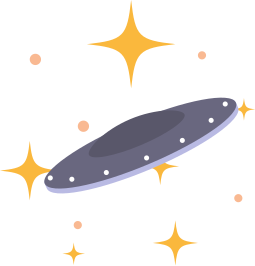 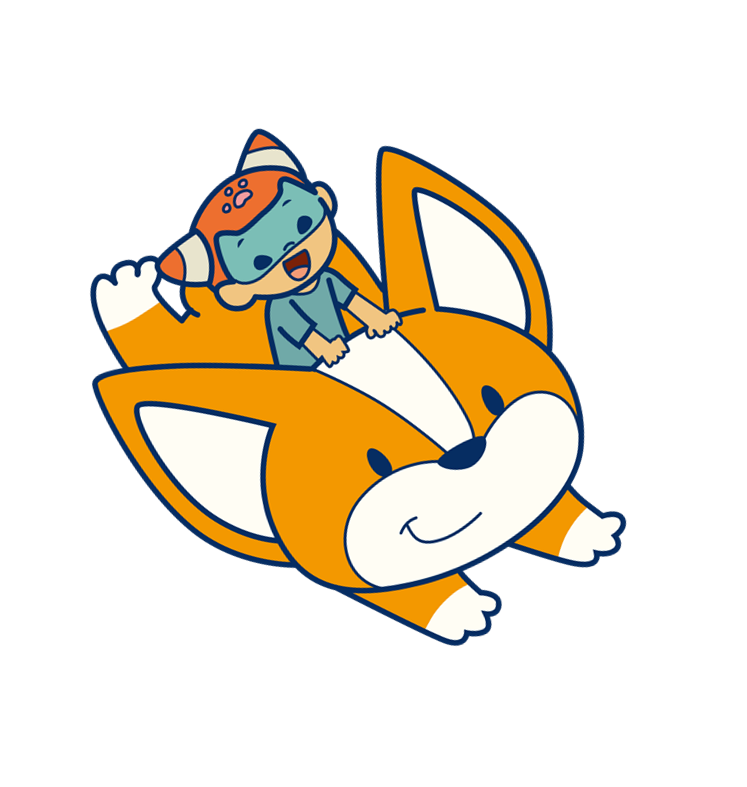 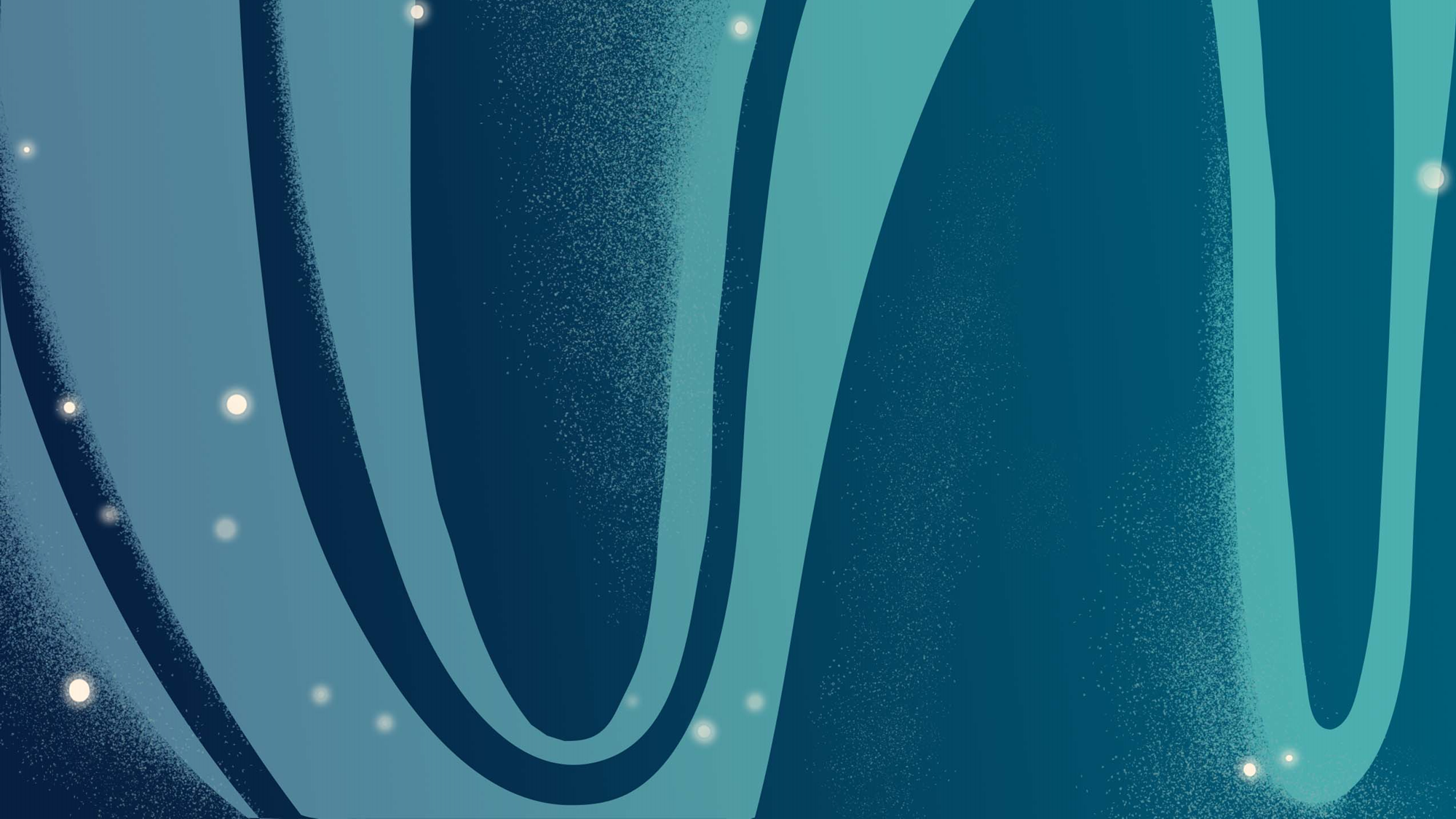 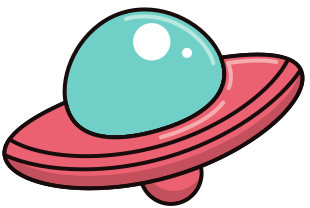 QUA NHỮNG MÙA HOA 
	Trên con đường từ nhà đến trường, tôi phải đi qua bờ Hồ Gươm Lúc có bạn thì chuyện trò tíu tít, có khi đuổi nhau suốt dọc đường. Nhưng khi đi một mình, tôi thích ôm cặp vào ngực, nhìn lên các vòm cây, vừa đi vừa lẩm nhẩm ôn bài.
	 Vì thế, tôi thường là đứa phát hiện ra bông hoa gạo đầu tiên nở trên cây gạo trước đền Ngọc Sơn. Rồi bông nọ gọi bông kia, bông nọ ganh bông kia, chỉ vài hôm sau, cây gạo đã như một cây đuốc lớn cháy rừng rực giữa trời.
	Nhưng khi lửa ở cây gạo sắp lụi thì nó lại “bén” sang những cây vông cạnh cầu Thê Húc .Rồi thì cả một bãi vông lại bừng lên, đỏ gay, đỏ gắt suốt cả tháng tư. Rồi thì cả một bãi vông lại bừng lên, đỏ gay, đỏ gắt suốt cả tháng tư.
1
2
3
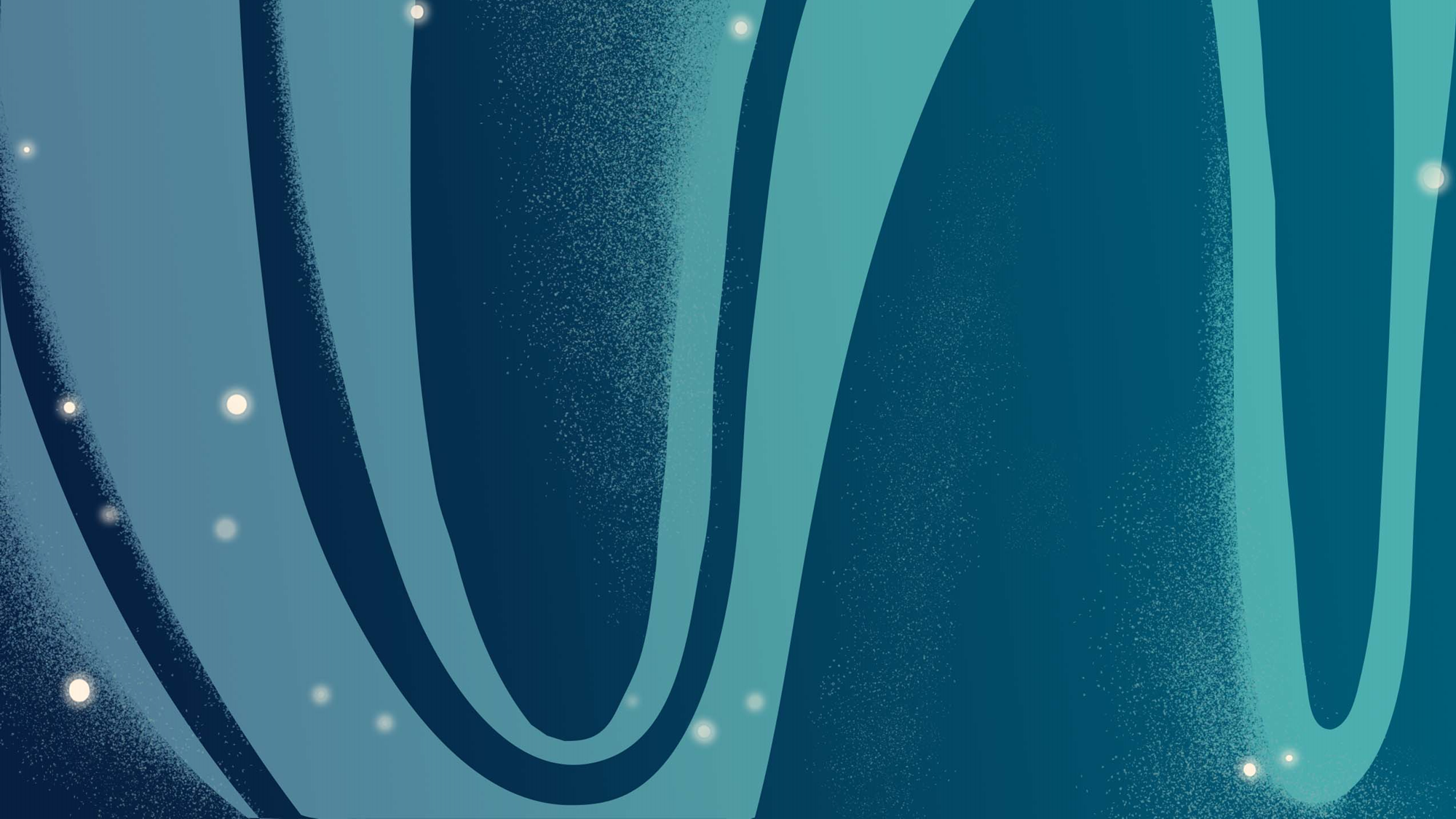 Đến tháng năm thì những cây phượng đón lấy lửa ấy, chạy tiếp cuộc chạy tiếp sức của các loài hoa trong thành phố, báo hiệu những ngày nghỉ hè thoải mái của chúng tôi sắp đến.
4
Nắng trời vừa bắt đầu gay gắt thì sắc hoa như muốn giảm đi độ chói chang của mình. Hoa phượng màu hồng pha da cam chứ không đỏ gắt như vông như gạo. Đến cái anh bằng lăng thì đã vừa hồng vừa tím. Sang đến anh hoa muồng thì đã ngả hẳn sang sắc vàng chanh.
5
6
Nhưng nói chung, đó toàn là những màu sắc rực rỡ như muốn phô hết ra ngoài. Mãi đến năm nay, khi đã lên lớp Năm, đã “ người lớn” hơn một tí, tôi mới nhận ra hoa sấu, những chùm hoa nhỏ xíu, sắc chỉ hơi hoe vàng, chìm lẫn vào từng đợt lá non, lẫn với màu nắng dịu.
7
Đến khi các loài hoa rực rỡ như hoa gạo, vông, phượng, bằng lăng, muồng,…đã kéo quân qua bầu trời Hà Nội, cây sấu trước cửa nhà tôi mới lấp ló những chùm quả xanh giòn. Rồi sau đó, quả chín, những quả chín vừa ngọt vừa chua, ngọt một cách e dè, khiêm tốn như tính tình hoa sấu vậy.
Theo Văn Long
a/ Bài văn “Qua những mùa hoa” có  7 đoạn.
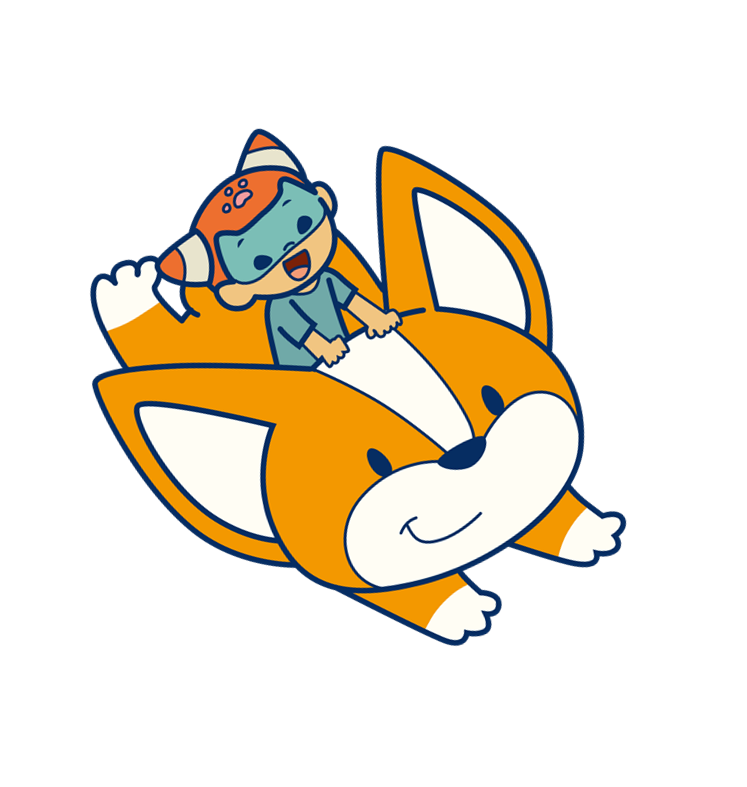 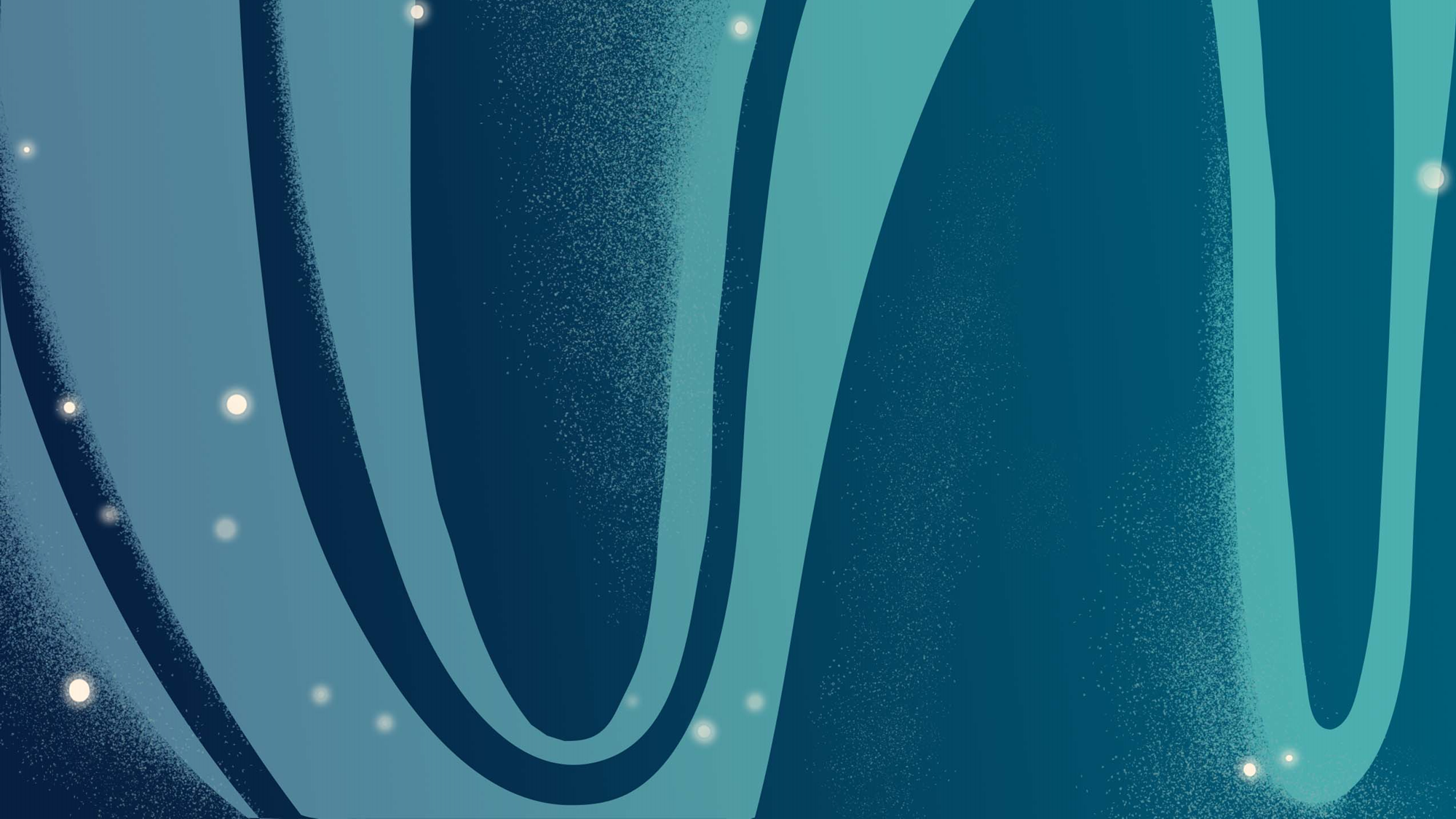 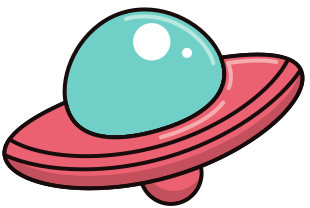 QUA NHỮNG MÙA HOA 
	Trên con đường từ nhà đến trường, tôi phải đi qua bờ Hồ Gươm. Lúc có bạn thì chuyện trò tíu tít, có khi đuổi nhau suốt dọc đường. Nhưng khi đi một mình, tôi thích ôm cặp vào ngực, nhìn lên các vòm cây, vừa đi vừa lẩm nhẩm ôn bài.
	 Vì thế, tôi thường là đứa phát hiện ra bông hoa gạo đầu tiên nở trên cây gạo trước đền Ngọc Sơn. Rồi bông nọ gọi bông kia, bông nọ ganh bông kia, chỉ vài hôm sau, cây gạo đã như một cây đuốc lớn cháy rừng rực giữa trời.
	Nhưng khi lửa ở cây gạo sắp lụi thì nó lại “bén” sang những cây vông cạnh cầu Thê Húc. Rồi thì cả một bãi vông lại bừng lên, đỏ gay, đỏ gắt suốt cả tháng tư. Rồi thì cả một bãi vông lại bừng lên, đỏ gay, đỏ gắt suốt cả tháng tư.
(2)
(1)
(3)
(4)
(5)
(6)
(7)
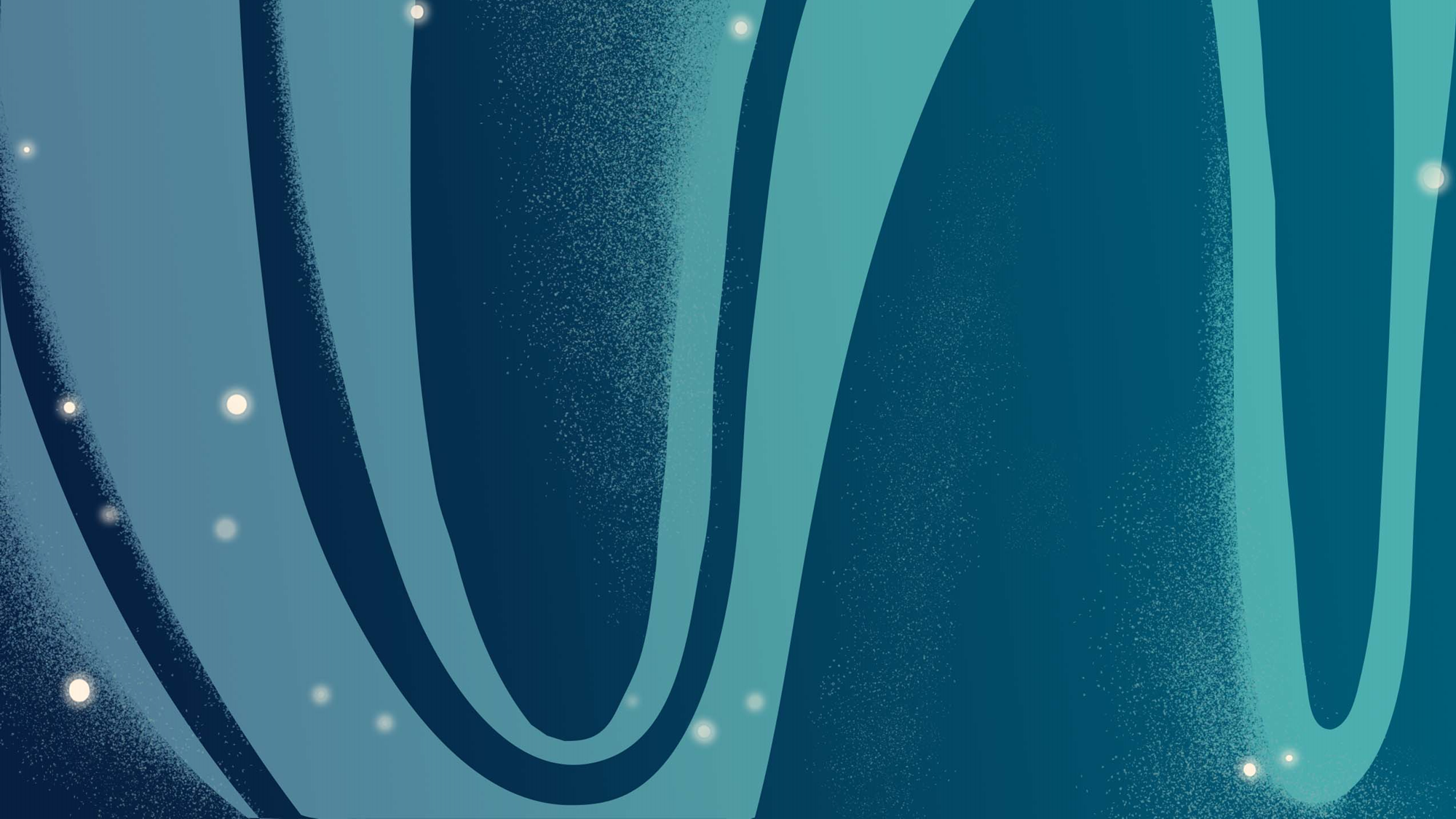 (8)
Đến tháng năm thì những cây phượng đón lấy lửa ấy, chạy tiếp cuộc chạy tiếp sức của các loài hoa trong thành phố, báo hiệu những ngày nghỉ hè thoải mái của chúng tôi sắp đến.
(10)
(9)
Nắng trời vừa bắt đầu gay gắt thì sắc hoa như muốn giảm đi độ chói chang của mình. Hoa phượng màu hồng pha da cam chứ không đỏ gắt như vông như gạo. Đến cái anh bằng lăng thì đã vừa hồng vừa tím. Sang đến anh hoa muồng thì đã ngả hẳn sang sắc vàng chanh.
(11)
(12)
(14)
Nhưng nói chung, đó toàn là những màu sắc rực rỡ như muốn phô hết ra ngoài. Mãi đến năm nay, khi đã lên lớp Năm, đã “ người lớn” hơn một tí, tôi mới nhận ra hoa sấu, những chùm hoa nhỏ xíu, sắc chỉ hơi hoe vàng, chìm lẫn vào từng đợt lá non, lẫn với màu nắng dịu.
(13)
Đến khi các loài hoa rực rỡ như hoa gạo, vông, phượng, bằng lăng, muồng,…đã kéo quân qua bầu trời Hà Nội, cây sấu trước cửa nhà tôi mới lấp ló những chùm quả xanh giòn. Rồi sau đó, quả chín, những quả chín vừa ngọt vừa chua, ngọt một cách e dè, khiêm tốn như tính tình hoa sấu vậy.
(15)
(16)
Theo Văn Long
a/ Bài văn “Qua những mùa hoa” có  16  câu .
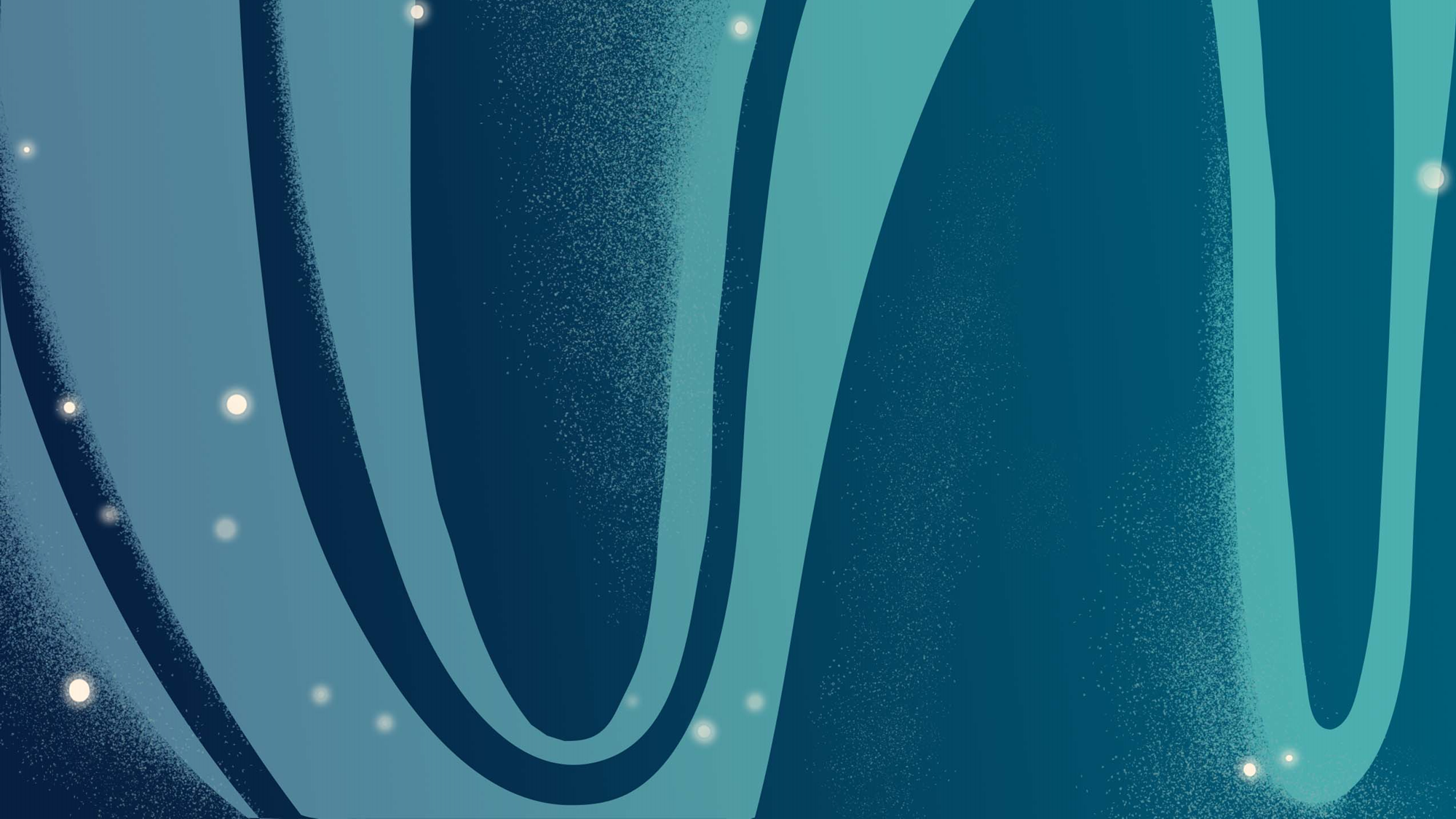 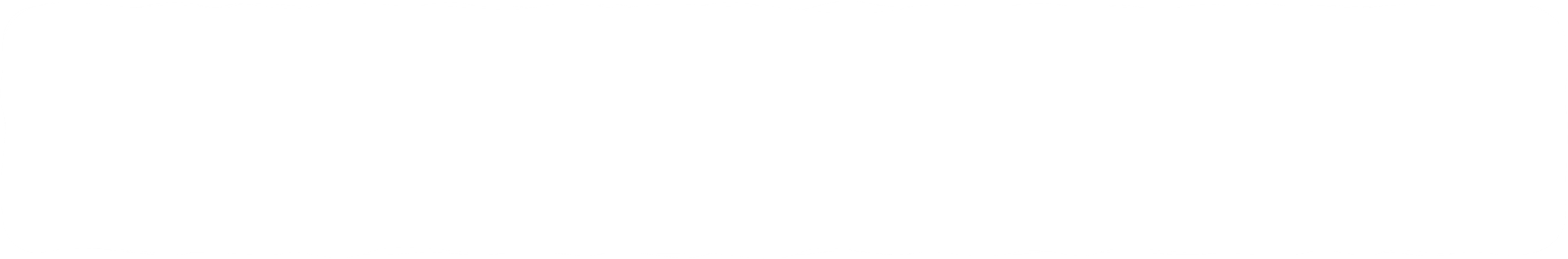 (1)Trên con đường từ nhà đến trường, tôi phải đi qua bờ Hồ Gươm. (2)Lúc có bạn thì chuyện trò tíu tít, có khi đuổi nhau suốt dọc đường. (3)Nhưng khi đi một mình, tôi thích ôm cặp vào ngực, nhìn lên các vòm cây, vừa đi vừa lẩm nhẩm ôn bài.
ĐOẠN 1:
   nhưng nối câu 3 với câu 2
Nhưng
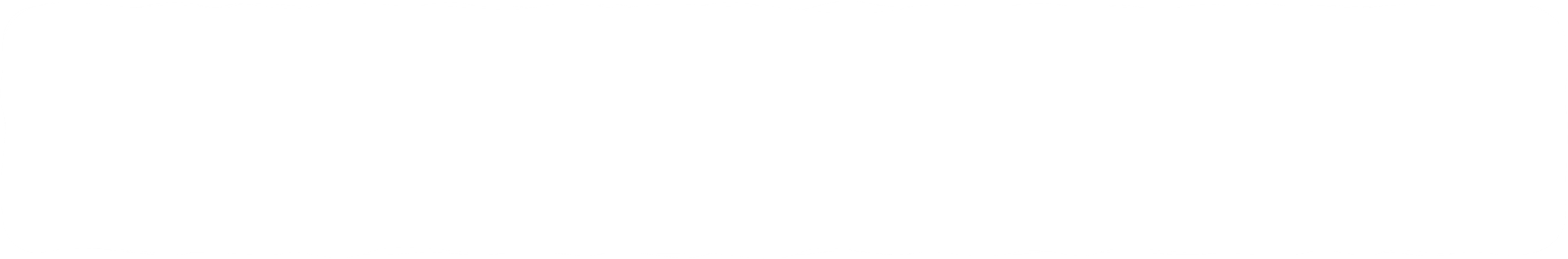 (4) Vì thế, tôi thường là đứa phát hiện ra bông hoa gạo đầu tiên nở trên cây gạo trước đền Ngọc Sơn. (5) Rồi bông nọ gọi bông kia, bông nọ ganh bông kia, chỉ vài hôm sau, cây gạo đã như một cây đuốc lớn cháy rừng rực giữa trời.
Vì thế
ĐOẠN 2:
 Vì thế nối câu 4  với câu 3, nối đoạn 2 với đoạn 1
- Rồi  nối câu 5 với câu 4
Rồi
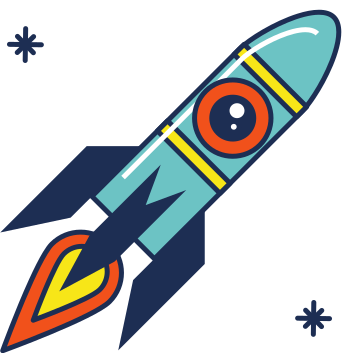 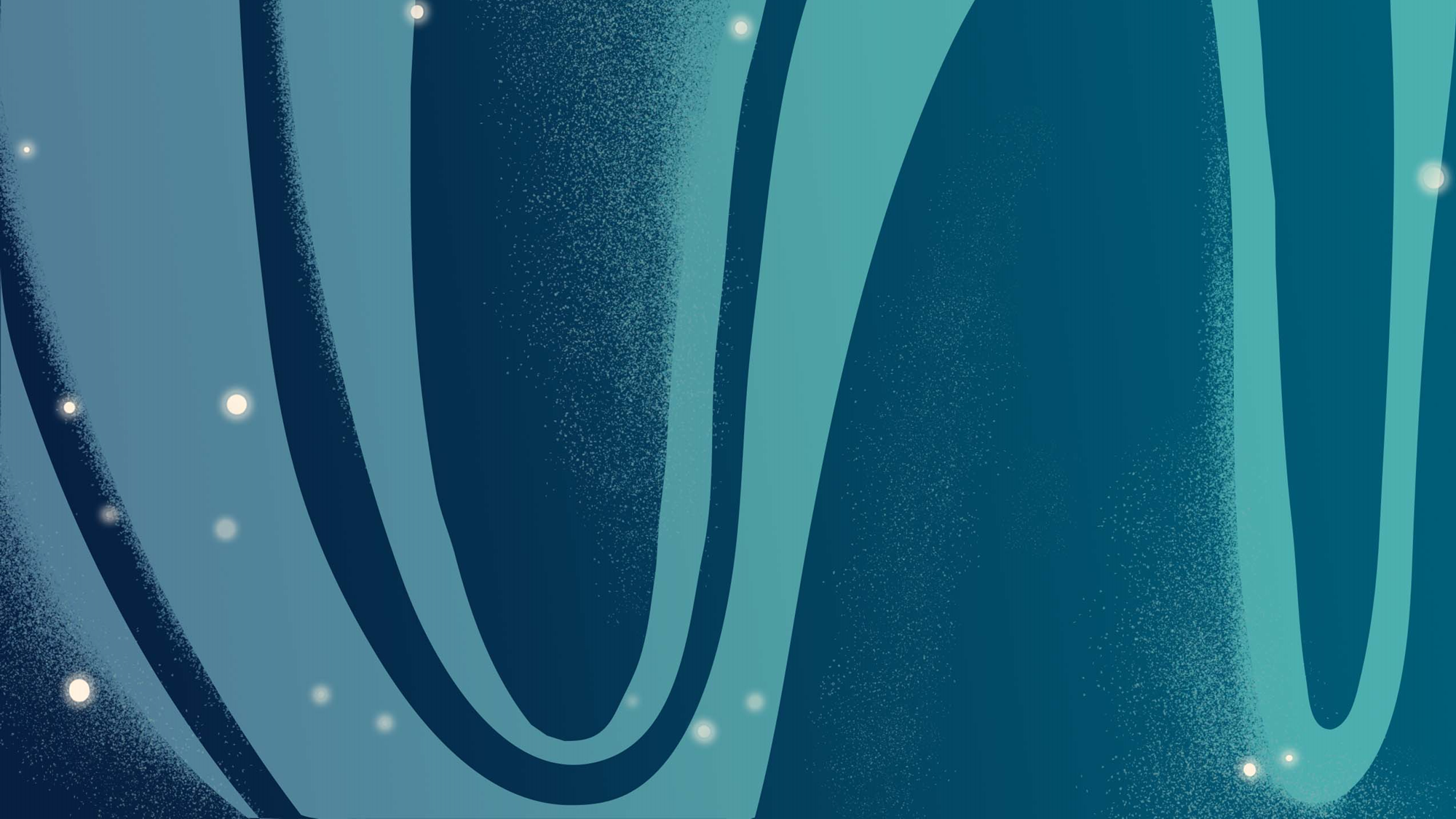 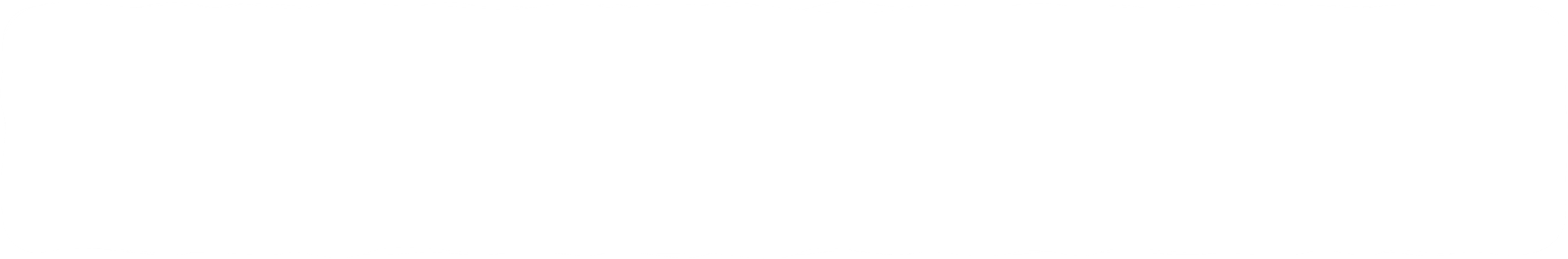 ĐOẠN 3:
   - Nhưng nối câu 6 với câu  5. Nối đoạn  3 với  đoạn  2
    - Rồi nối câu 7 với câu 6
(6) Nhưng khi lửa ở cây gạo sắp lụi thì nó lại “bén” sang những cây vông cạnh cầu Thê Húc. (7) Rồi thì cả một bãi vông lại bừng lên, đỏ gay, đỏ gắt suốt cả tháng tư.
Nhưng
Rồi
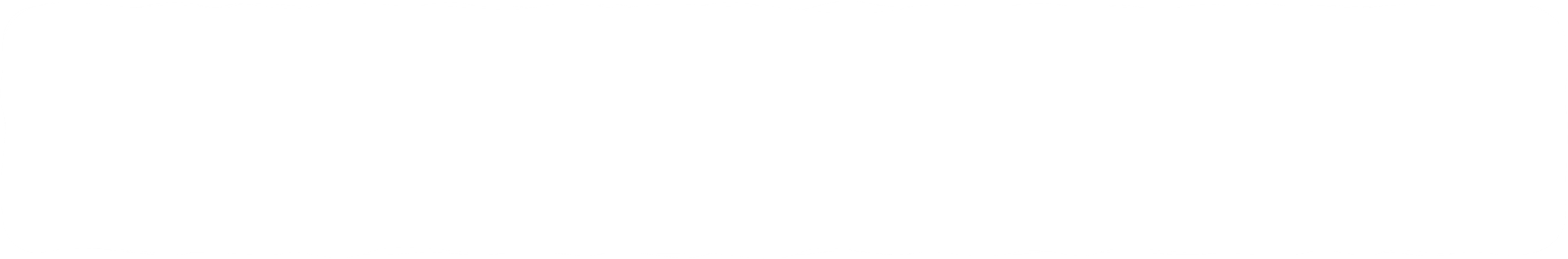 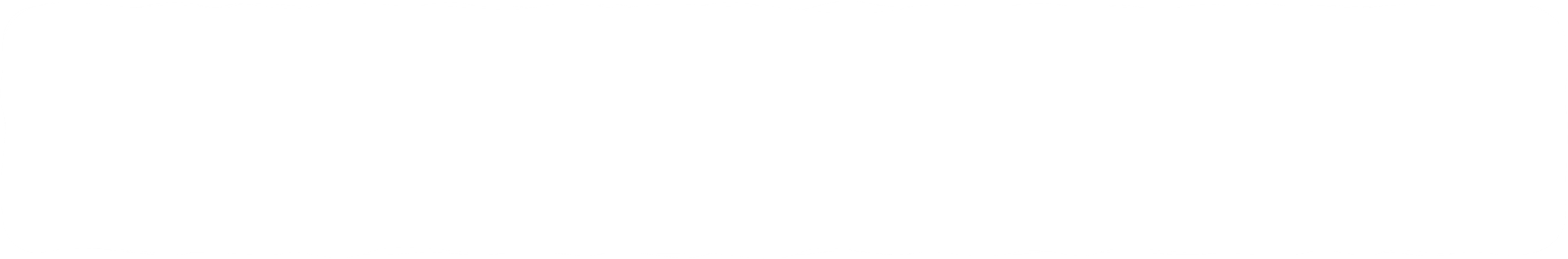 (9) Nắng trời vừa bắt đầu gay gắt thì sắc hoa như muốn giảm đi độ chói chang của mình. (10)Hoa phượng màu hồng pha da cam chứ không đỏ gắt như vông như gạo. (11) Đến cái anh bằng lăng thì đã vừa hồng vừa tím. (12) Sang đến anh hoa muồng thì đã ngả hẳn sang sắc vàng chanh.
(8) Đến tháng năm thì những cây phượng đón lấy lửa ấy, chạy tiếp cuộc chạy tiếp sức của các loài hoa trong thành phố, báo hiệu những ngày nghỉ hè thoải mái của chúng tôi sắp đến.
Đến
ĐOẠN 4: 
Đến nối câu 8 với câu 7, nối đoạn 4 với đoạn 3
ĐOẠN 5:
 - Đến nối câu 11 với câu 9,10
- Sang  đến nối câu 12 với các  câu 9, 10, 11
Đến
Sang đến
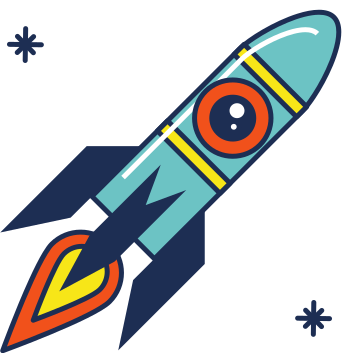 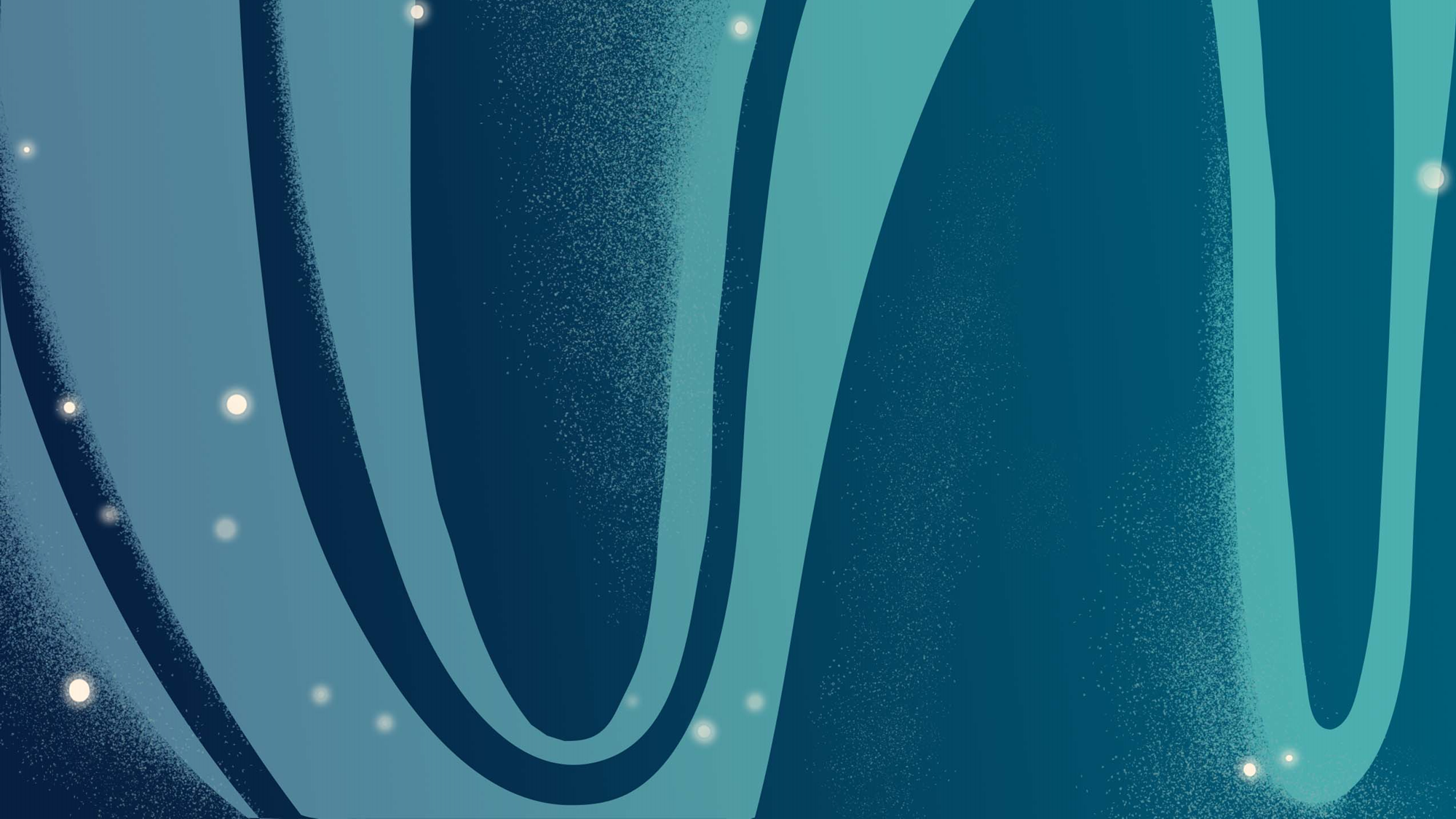 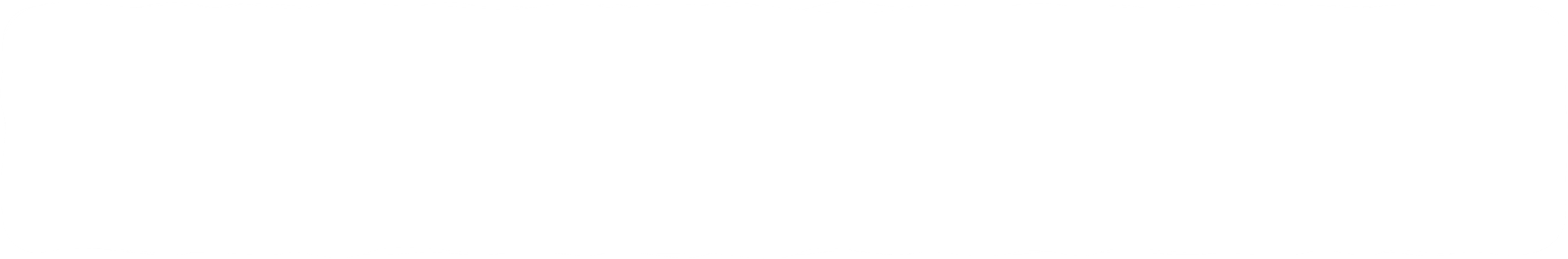 (13) Nhưng nói chung, đó toàn là những màu sắc rực rỡ như muốn phô hết ra ngoài. (14) Mãi đến năm nay, khi đã lên lớp Năm, đã “ người lớn” hơn một tí, tôi mới nhận ra hoa sấu, những chùm hoa nhỏ xíu, sắc chỉ hơi hoe vàng, chìm lẫn vào từng đợt lá non, lẫn với màu nắng dịu.
Nhưng
ĐOẠN 6: 
 - Nhưng nối câu 13 với câu 12, nối đoạn 6 với đoạn 5
- Mãi đến nối câu 14 với câu 13
Mãi đến
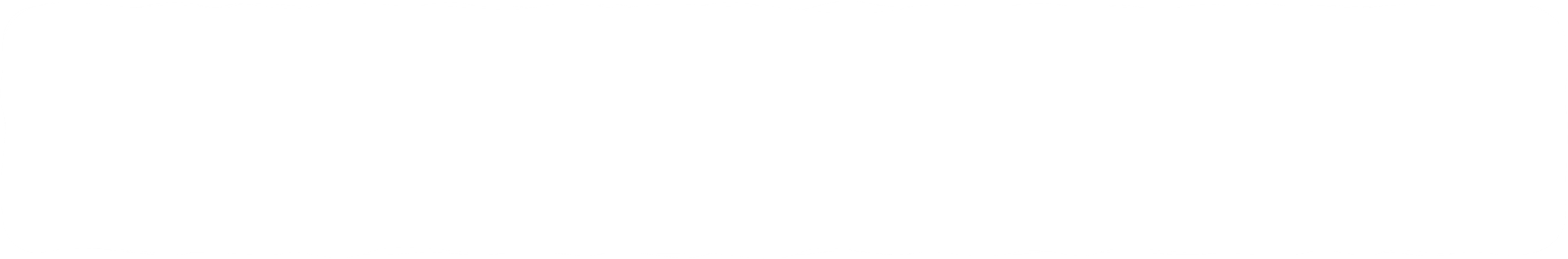 (15) Đến khi các loài hoa rực rỡ như hoa gạo, vông, phượng, bằng lăng, muồng,…đã kéo quân qua bầu trời Hà Nội, cây sấu trước cửa nhà tôi mới lấp ló những chùm quả xanh giòn. (16)Rồi sau đó, quả chín, những quả chín vừa ngọt vừa chua, ngọt một cách e dè, khiêm tốn như tính tình hoa sấu vậy
Đến  khi
ĐOẠN 7:
 - Đến khi nối câu 15 với câu 14, nối đoạn 7 với đoạn 6
- Rồi nối câu 16 với câu 15
Rồi
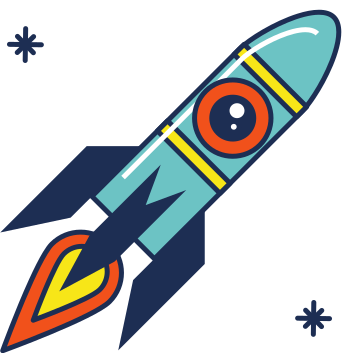 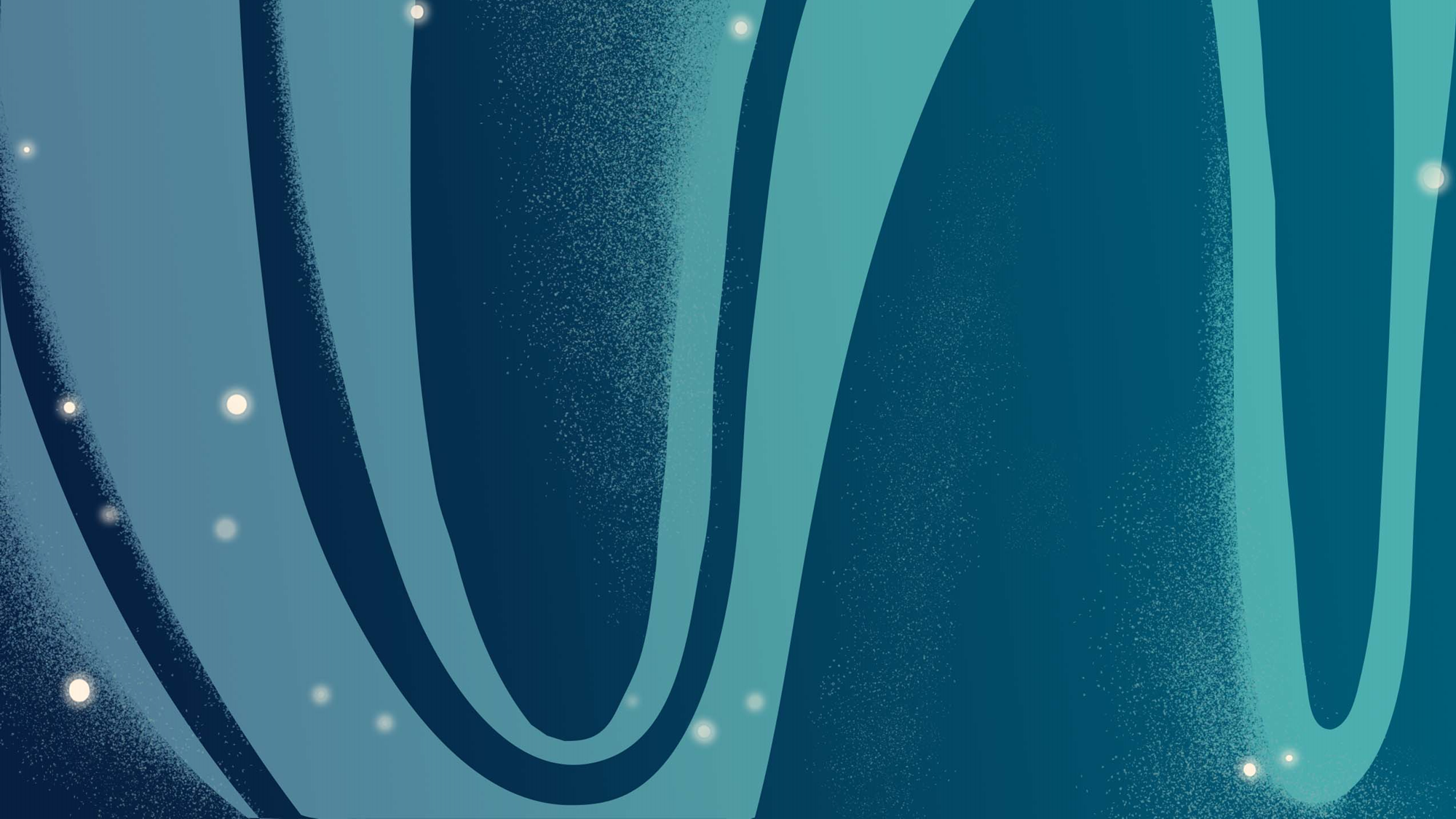 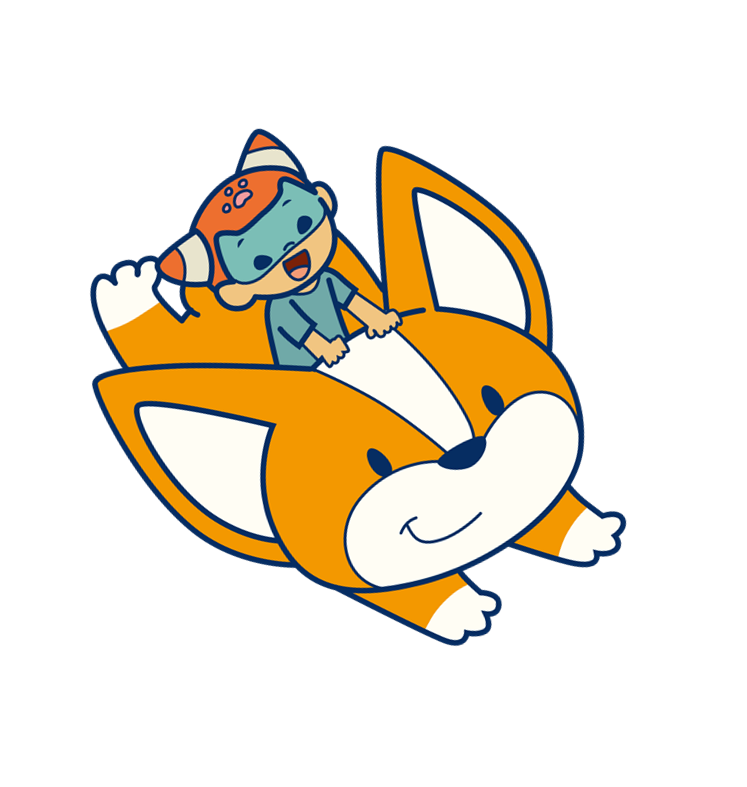 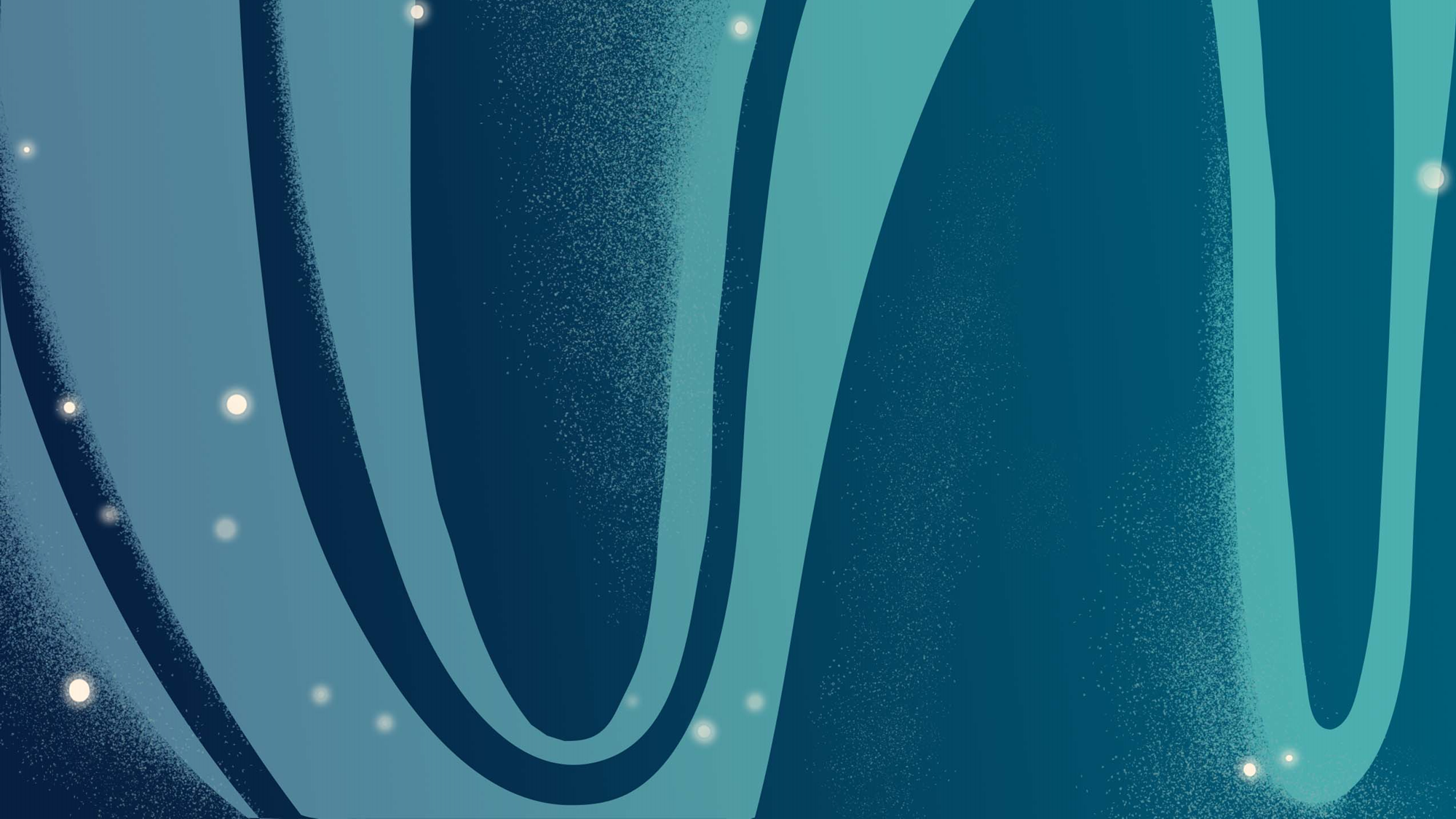 Bài tập 2:  Mẩu chuyện vui dưới đây có một chỗ dùng sai từ để nối, em hãy chữa lại cho đúng:
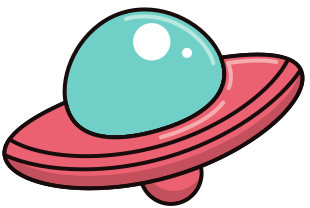 - Bố ơi, bố có thể viết trong bóng tối được không?
  - Bố viết được.
  - Nhưng bố hãy tắt đèn đi và kí vào sổ liên lạc cho con.
  - ? ! 
Minh Châu sưu tầm
v
v
Bố ơi, bố có thể viết trong bóng tối được không?
Nhưng bố hãy tắt đèn đi và kí vào sổ liên lạc cho con.
v
v
Bố viết được.
? !
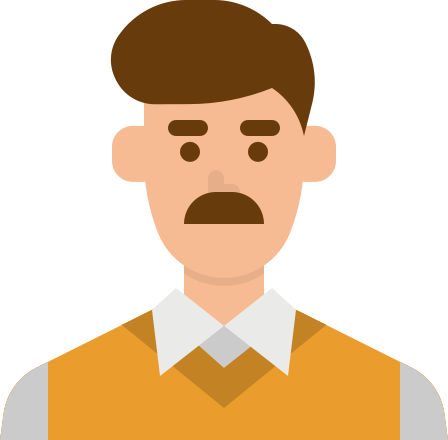 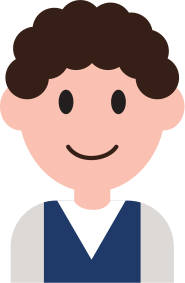 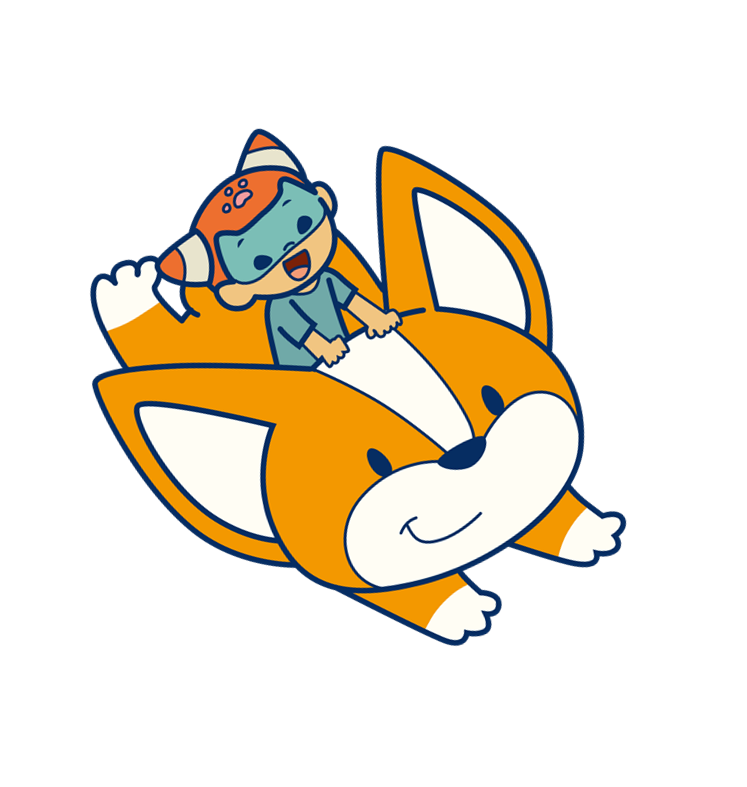 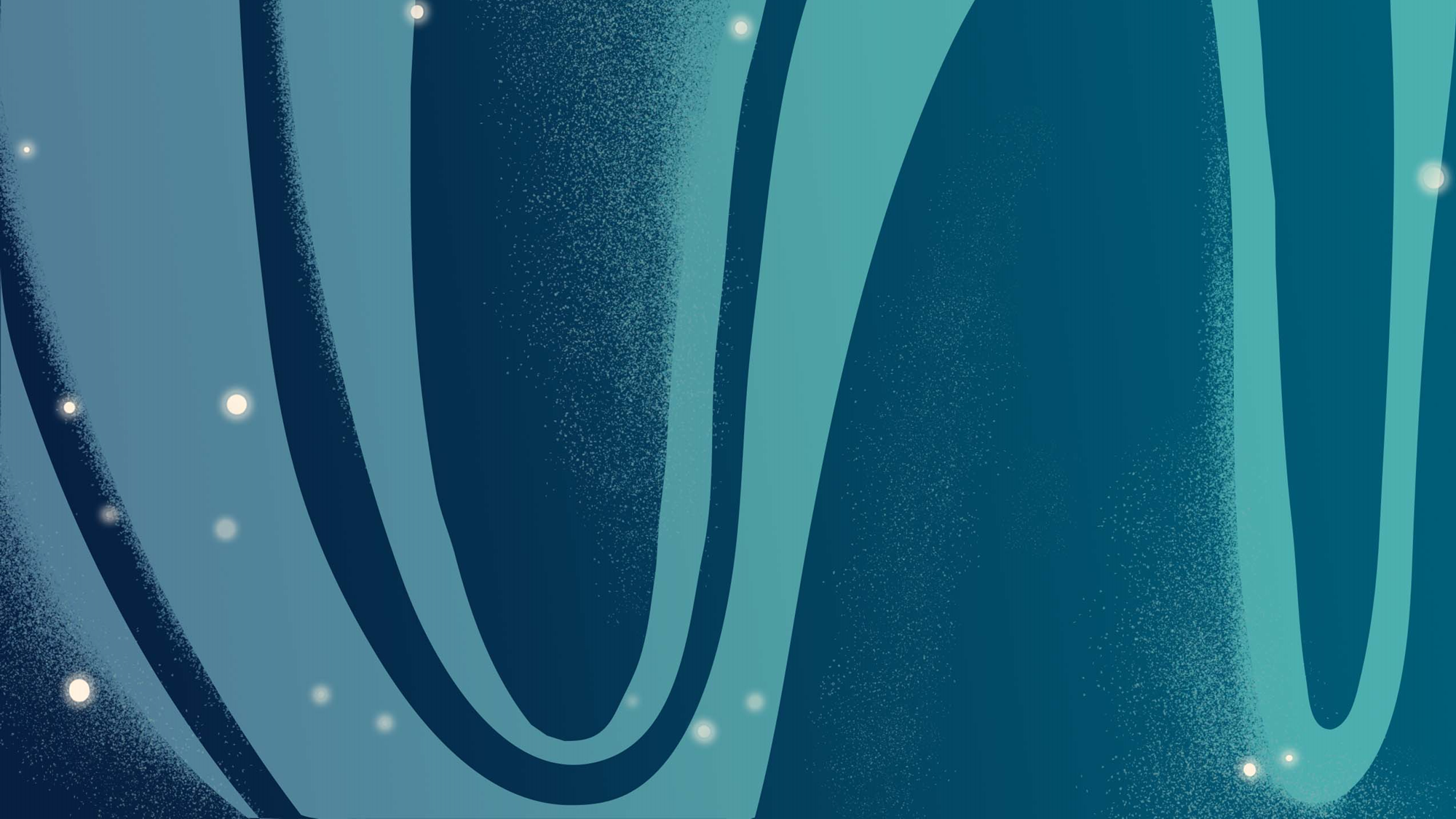 Bài tập 2:  Mẩu chuyện vui dưới đây có một chỗ dùng sai từ để nối, em hãy chữa lại cho đúng:
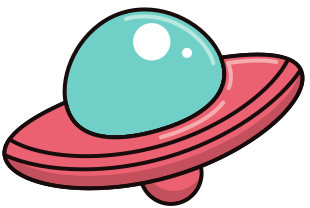 Từ nối dùng sai
- Bố ơi, bố có thể viết trong bóng tối được không?
- Bố viết được.
-  Nhưng bố hãy tắt đèn đi và kí vào sổ liên lạc cho con.
- ? !
Cách chữa
        Thay từ nhưng bằng vậy, vậy thì, thế thì, nếu thế thì, nếu vậy thì.
         Câu văn sẽ là:
 Vậy (vậy thì, nếu vậy thì, thế thì, nếu thế thì) bố hãy tắt đèn đi và kí vào sổ liên lạc cho con.
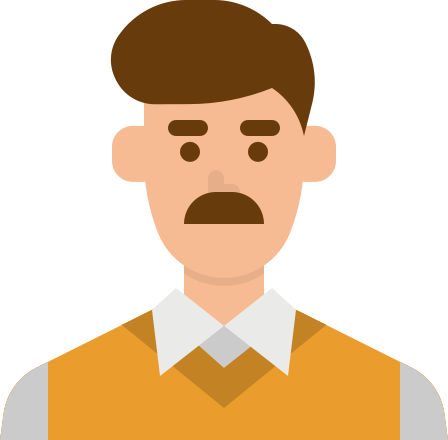 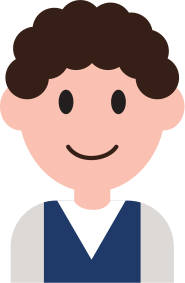 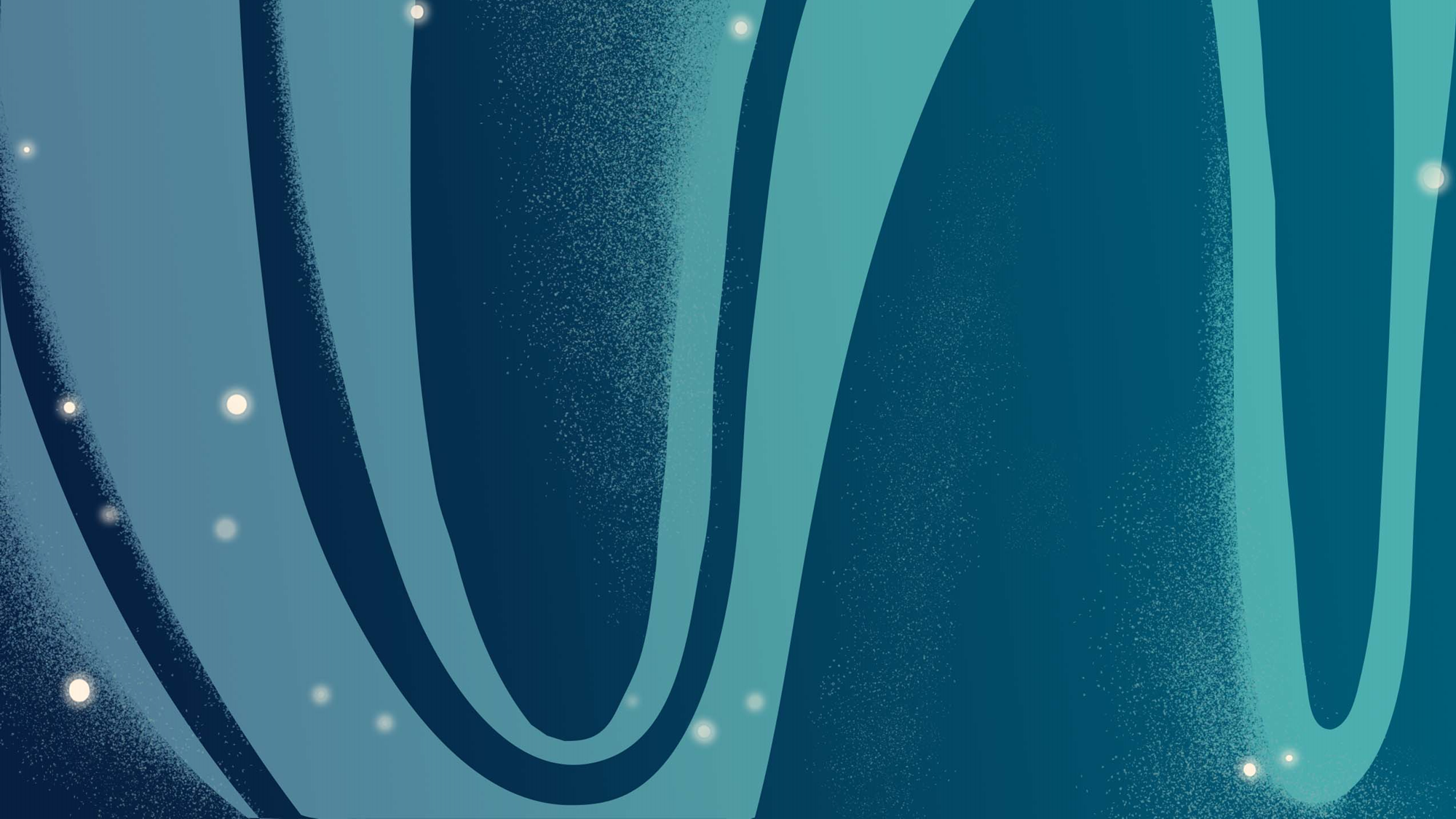 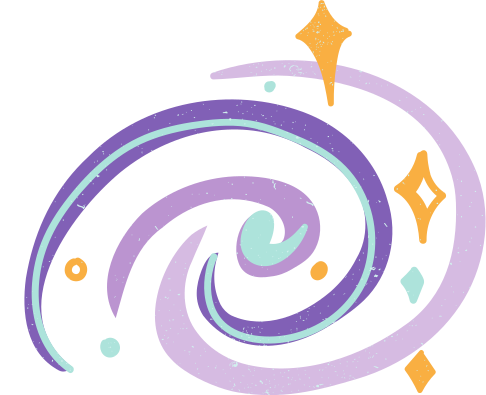 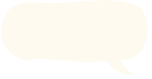 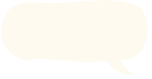 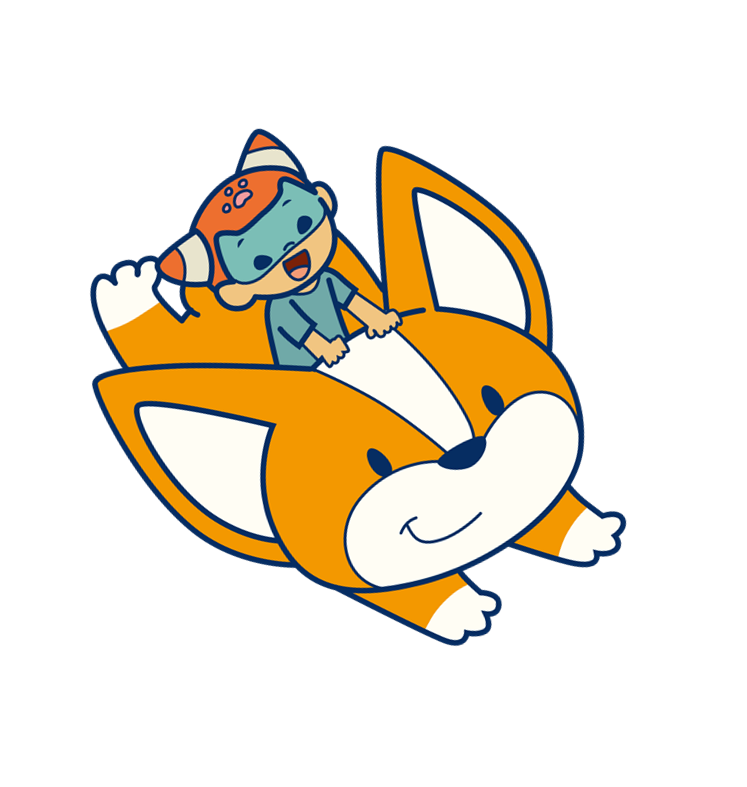 Rất vui được gặp lại cậu
Chào Jon và Miki
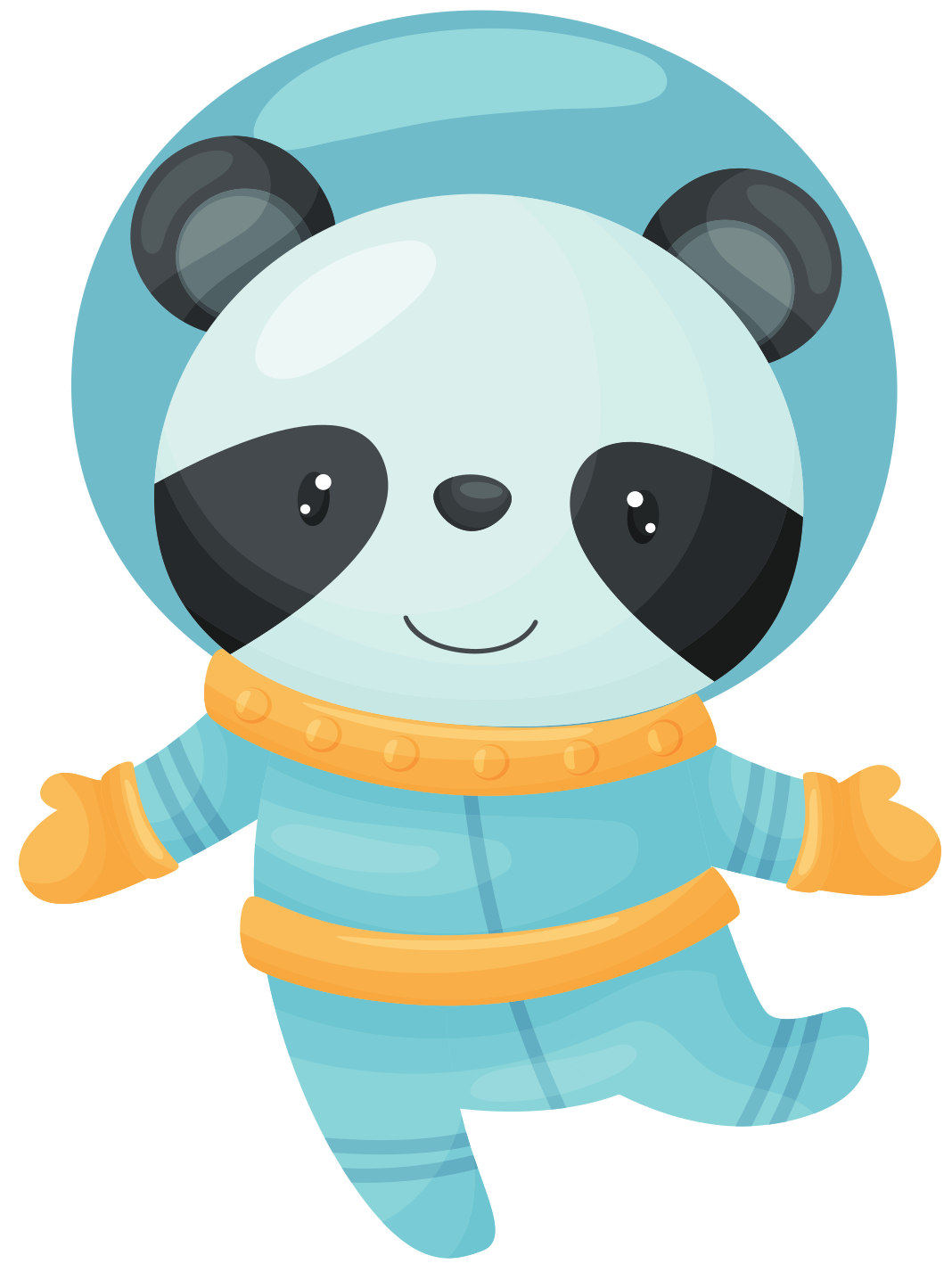 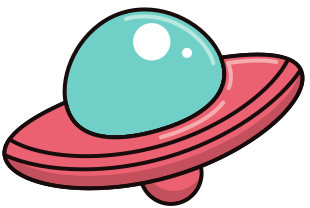 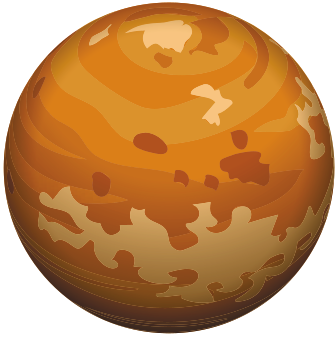 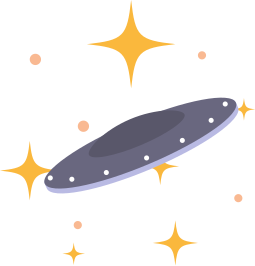 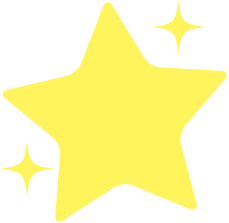 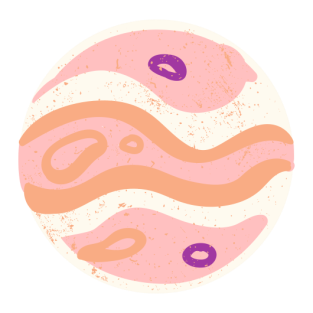 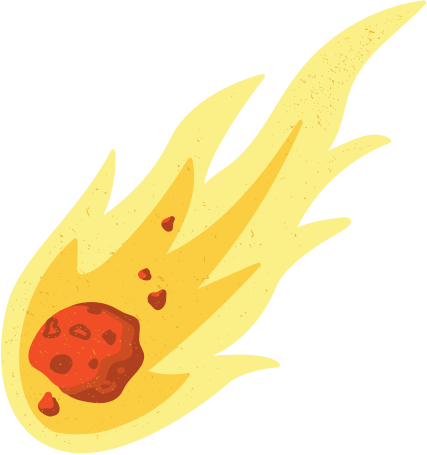 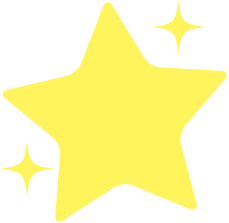 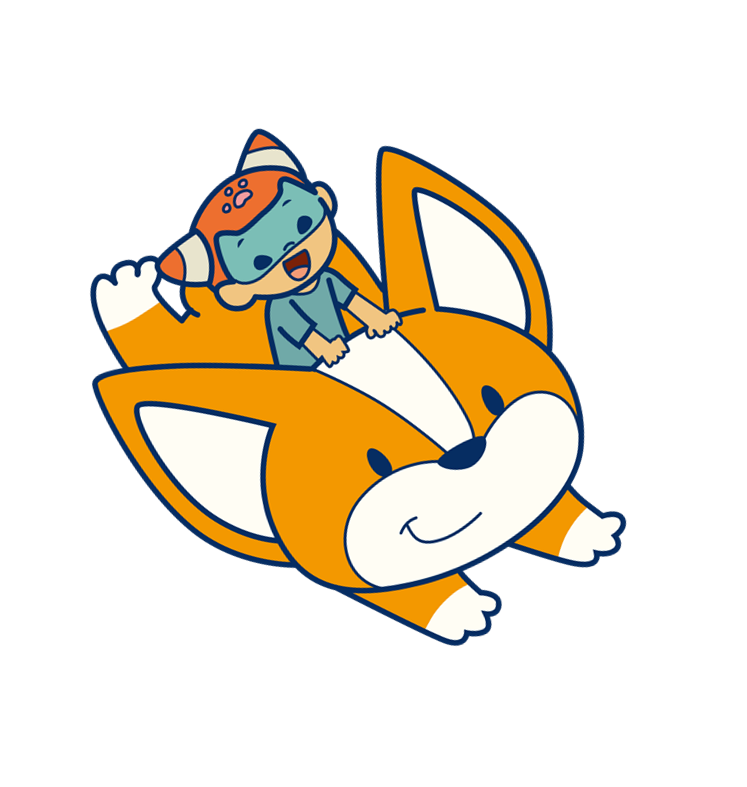 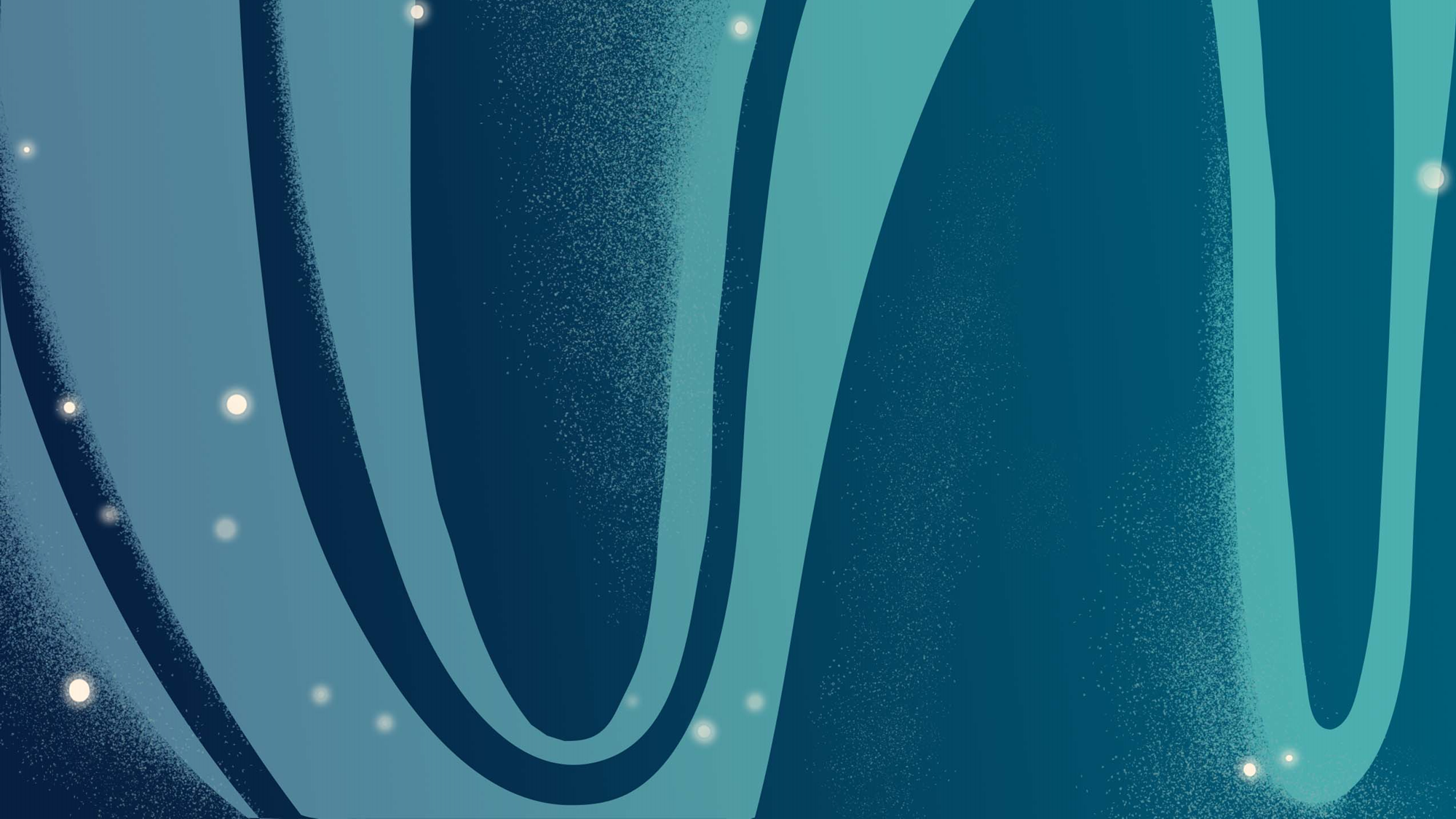 SAO Kim nóng bức
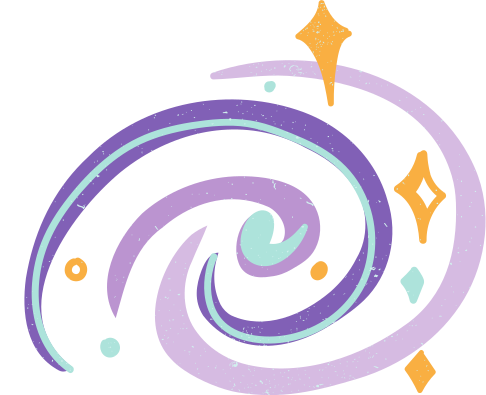 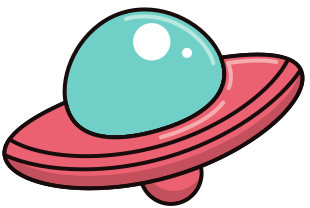 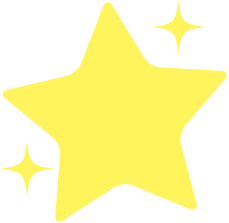 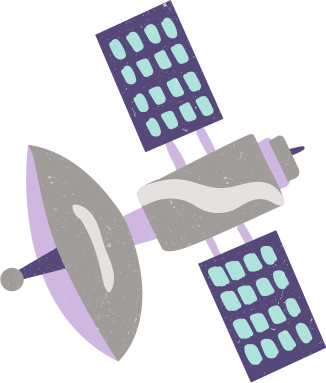 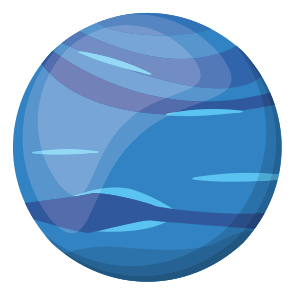 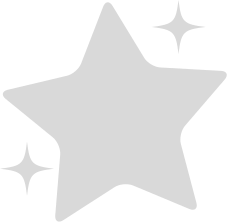 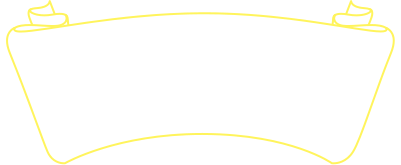 Các em hãy giúp Miki và Jon vượt qua thử thách ở  Sao Hải Vương  nhé!
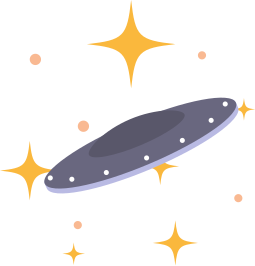 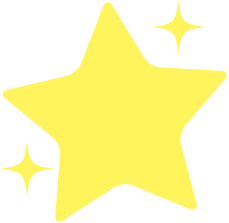 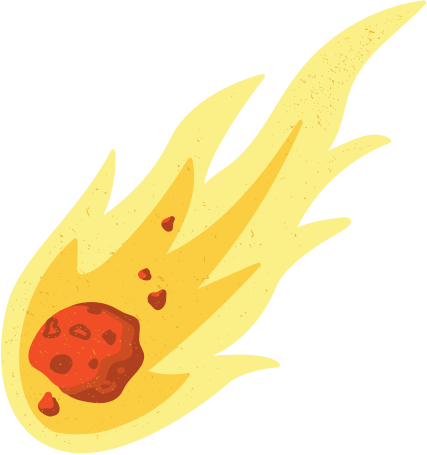 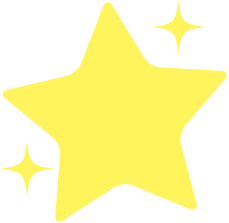 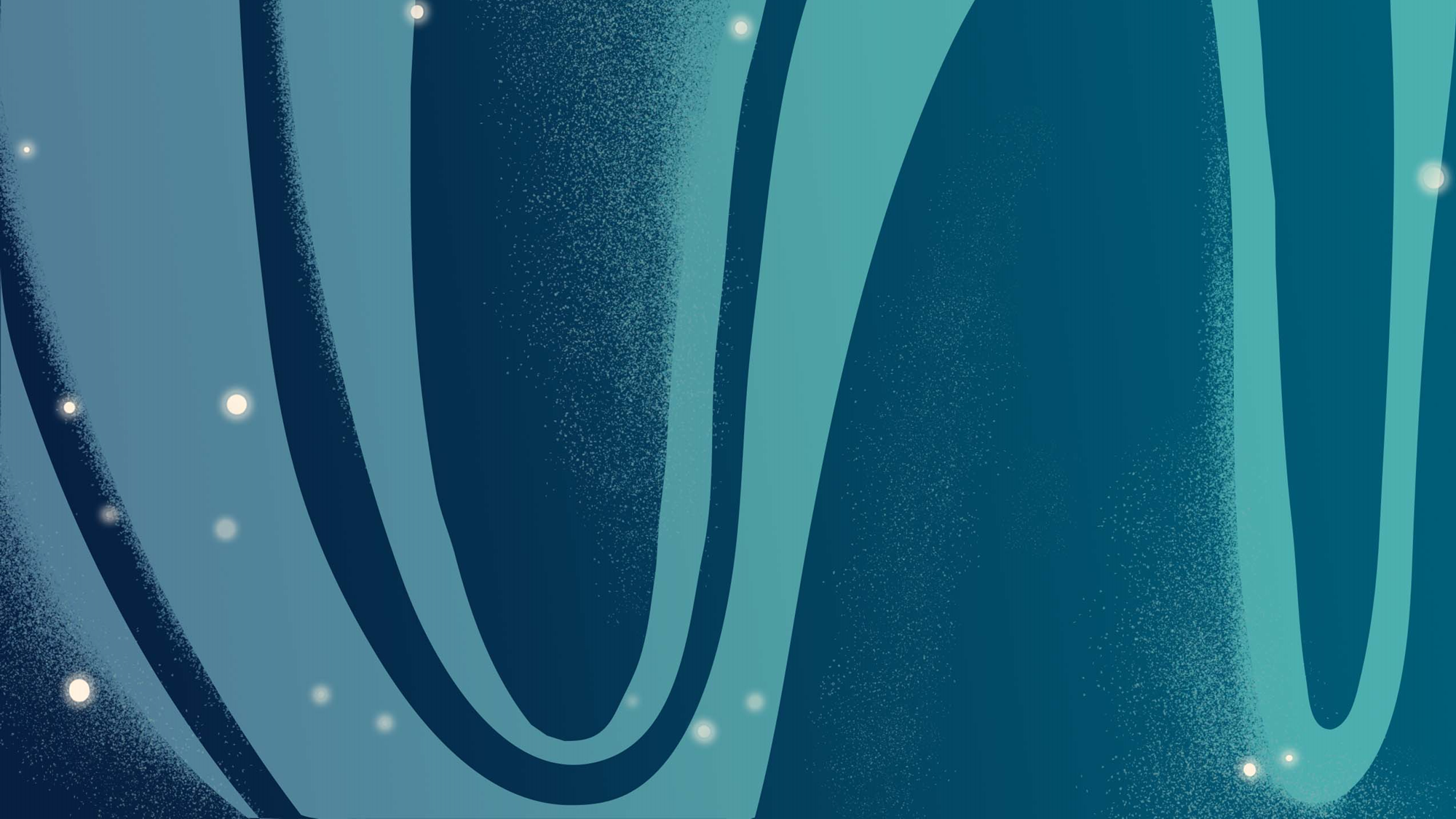 Hải vương lạnh lẽo
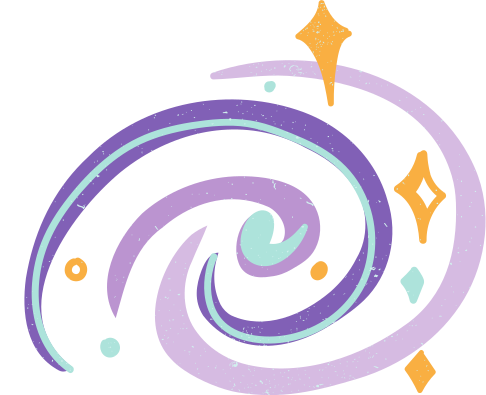 Hải vương lạnh lẽo
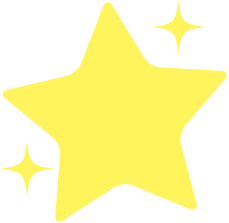 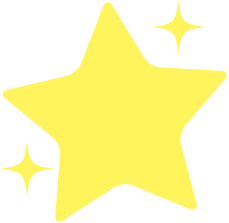 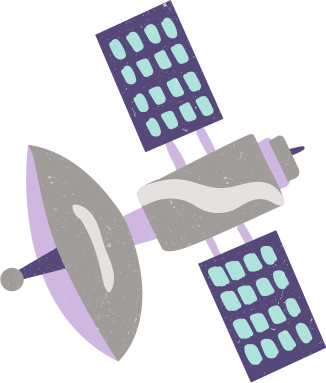 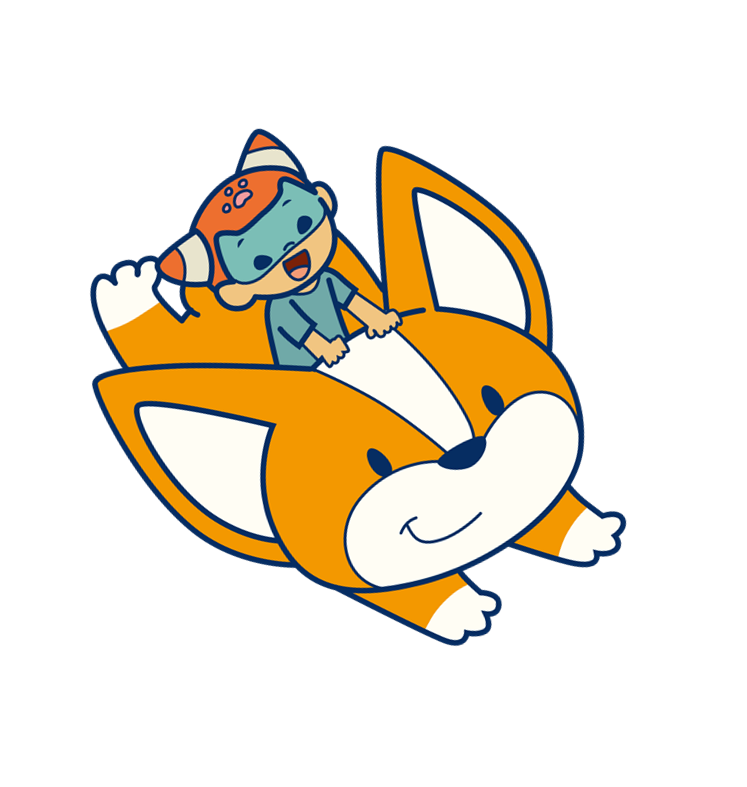 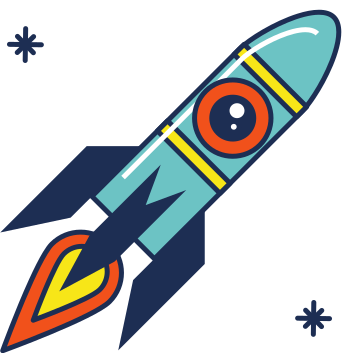 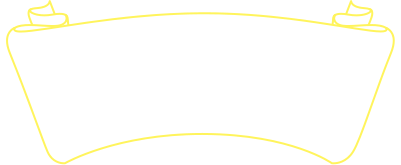 Củng cố
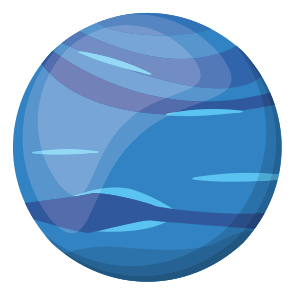 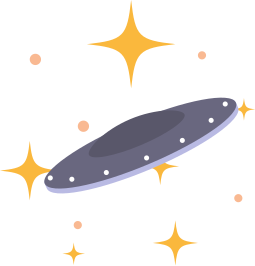 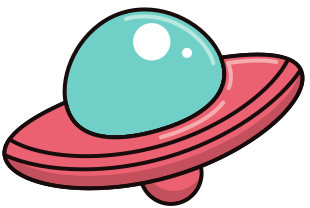 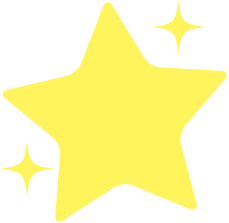 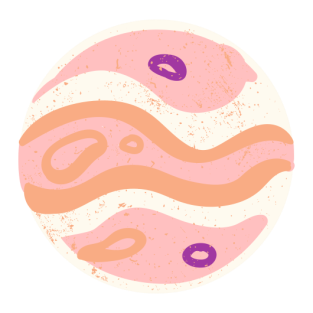 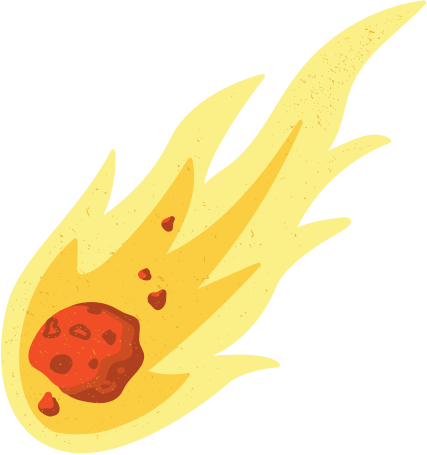 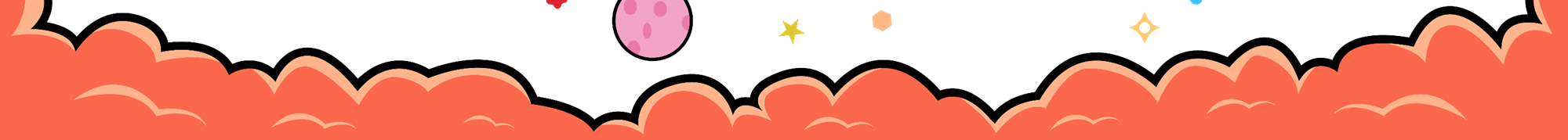 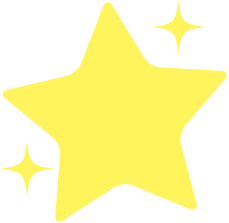 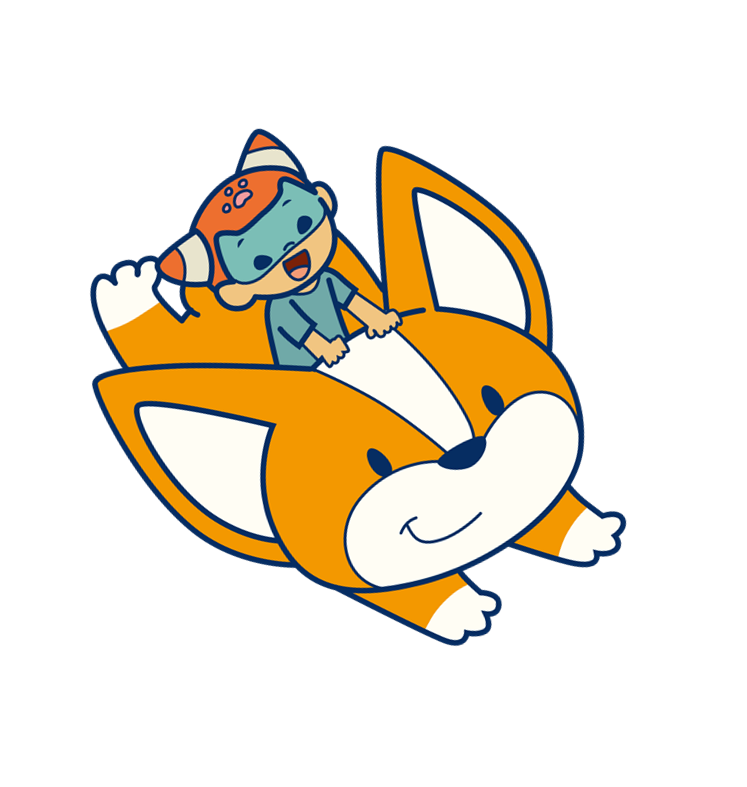 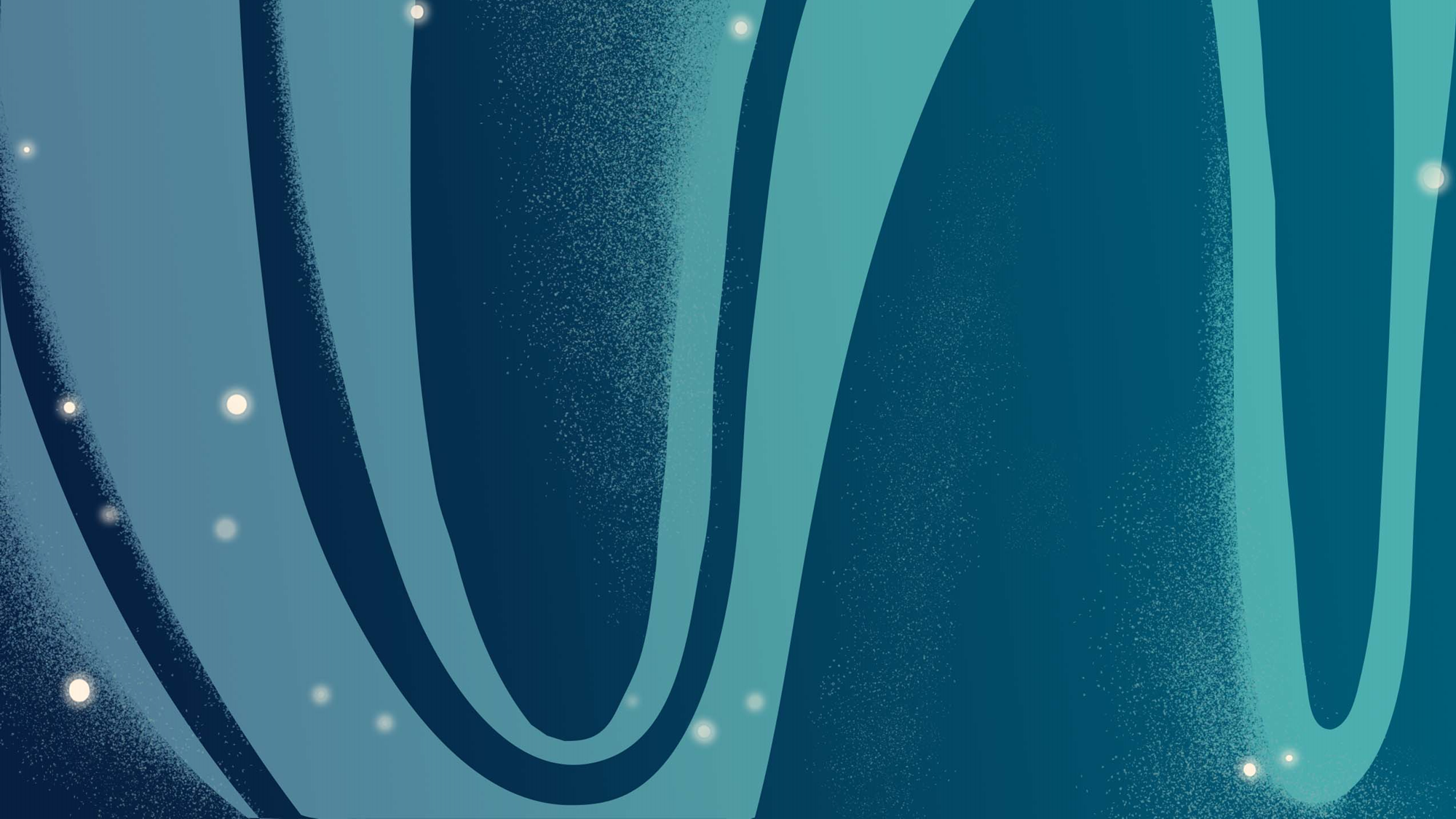 Để thể hiện mối quan hệ về nội dung giữa các câu trong bài, ta có thể làm gì?
Nối các câu ấy bằng quan hệ từ hoặc một số từ ngữ có tác dụng kết nối.
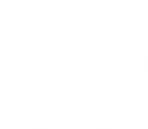 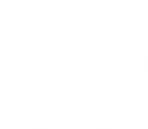 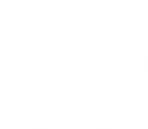 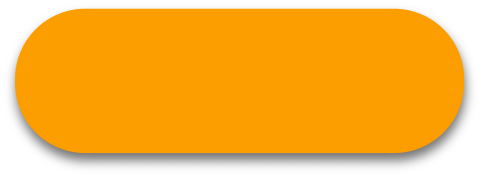 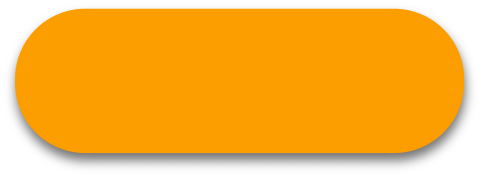 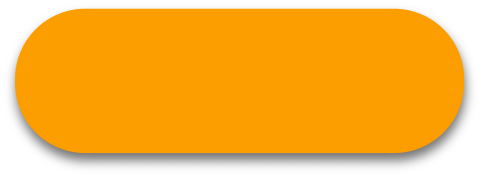 C
A
B
Liên kết câu ấy bằng quan hệ từ .
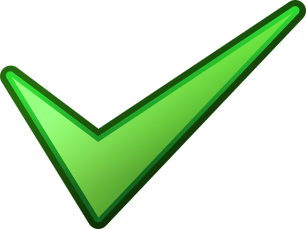 Liên kết các câu ấy bằng quan hệ từ hoặc một số từ ngữ có tác dụng kết nối.
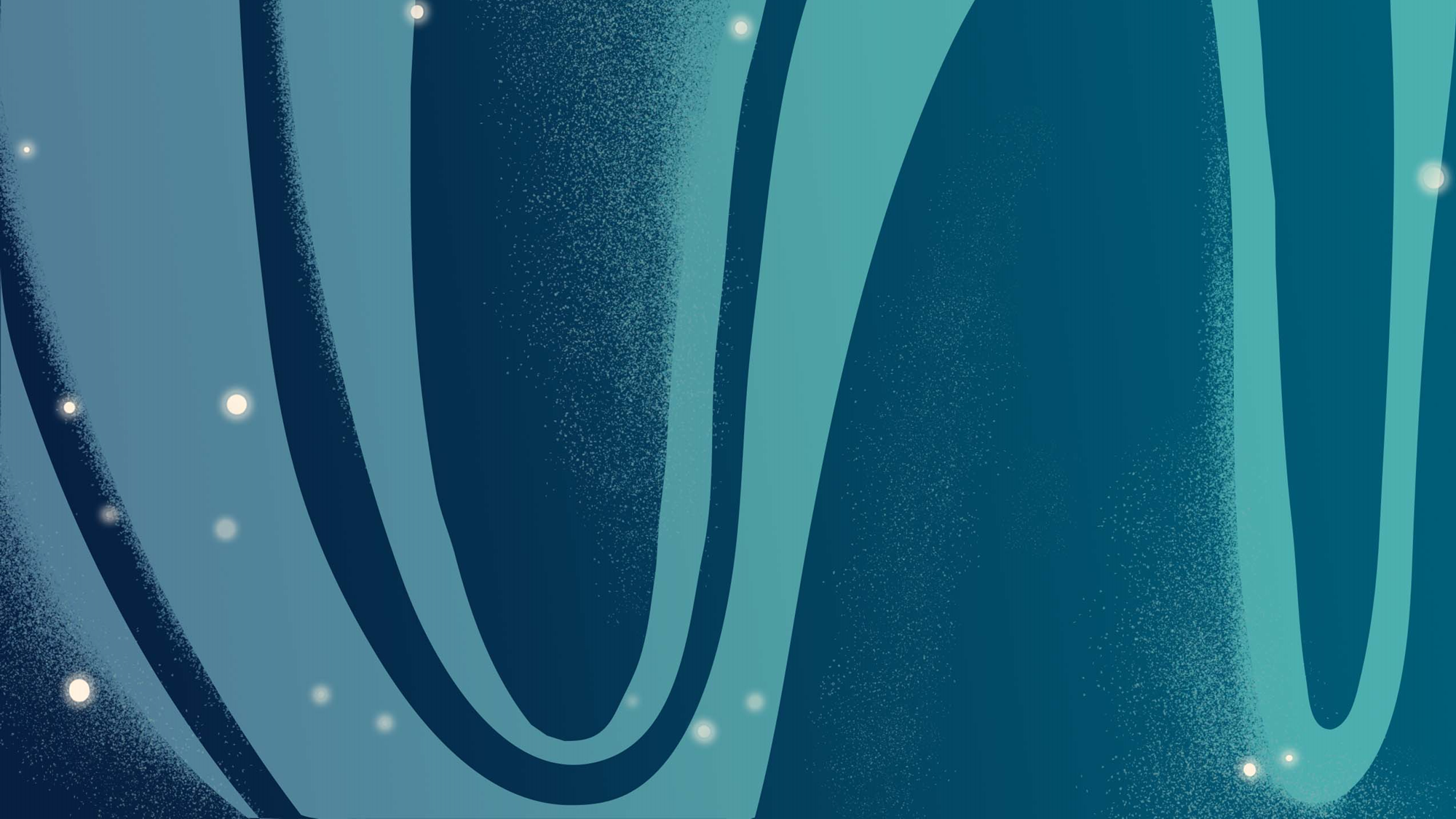 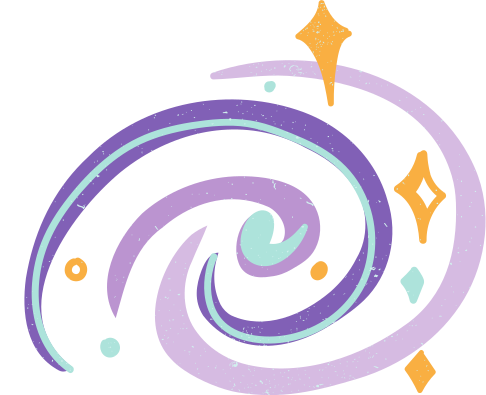 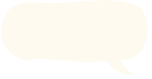 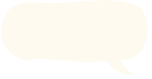 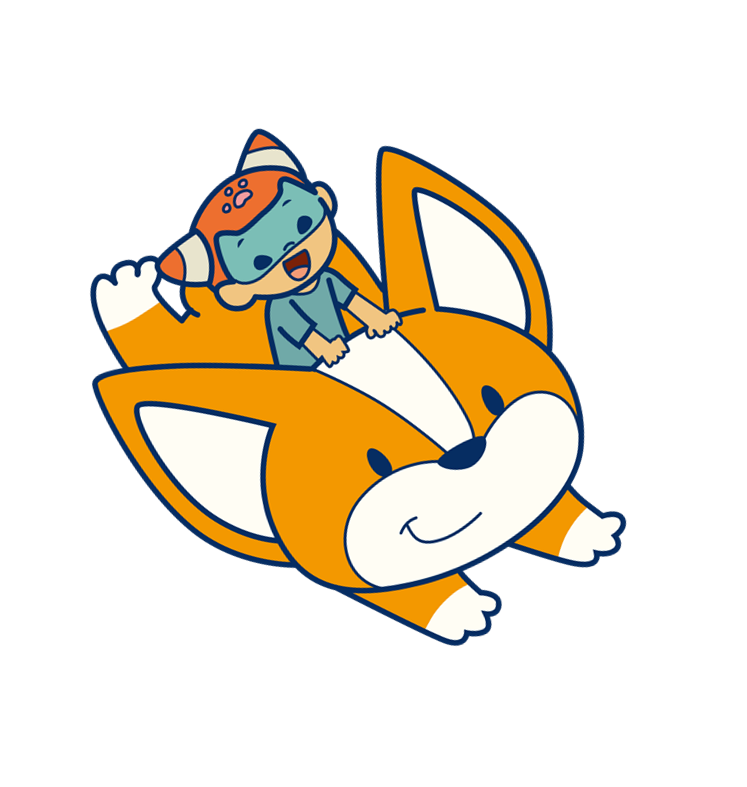 Rất vui được gặp lại cậu
Chào Jon và Miki
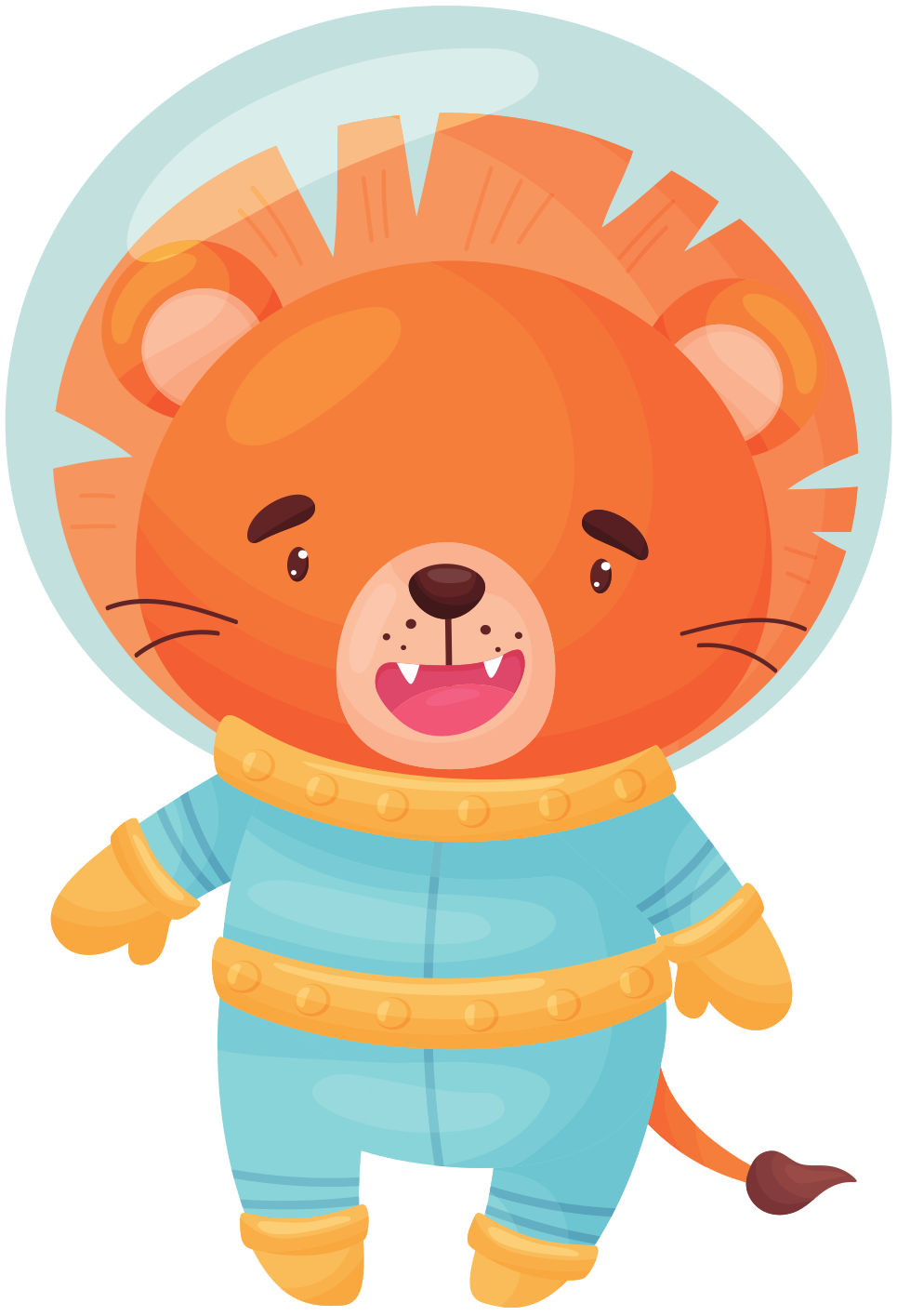 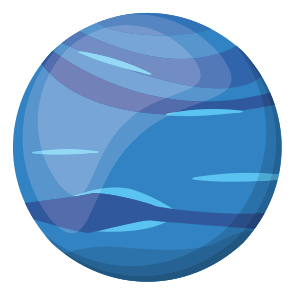 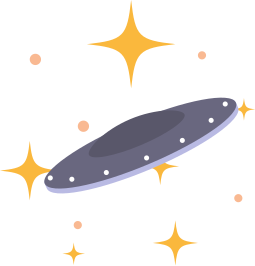 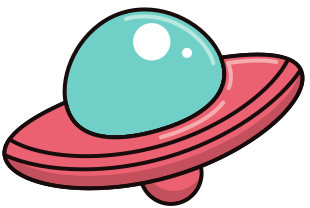 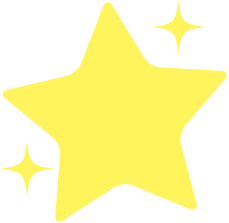 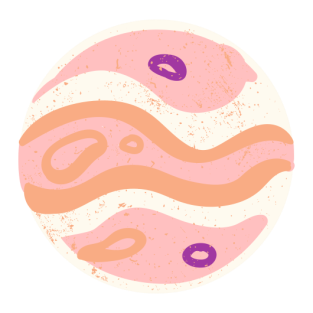 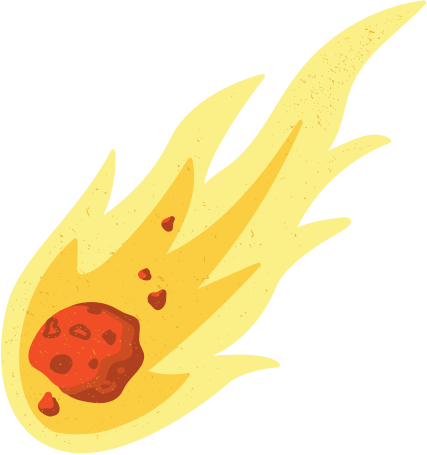 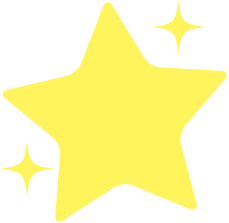 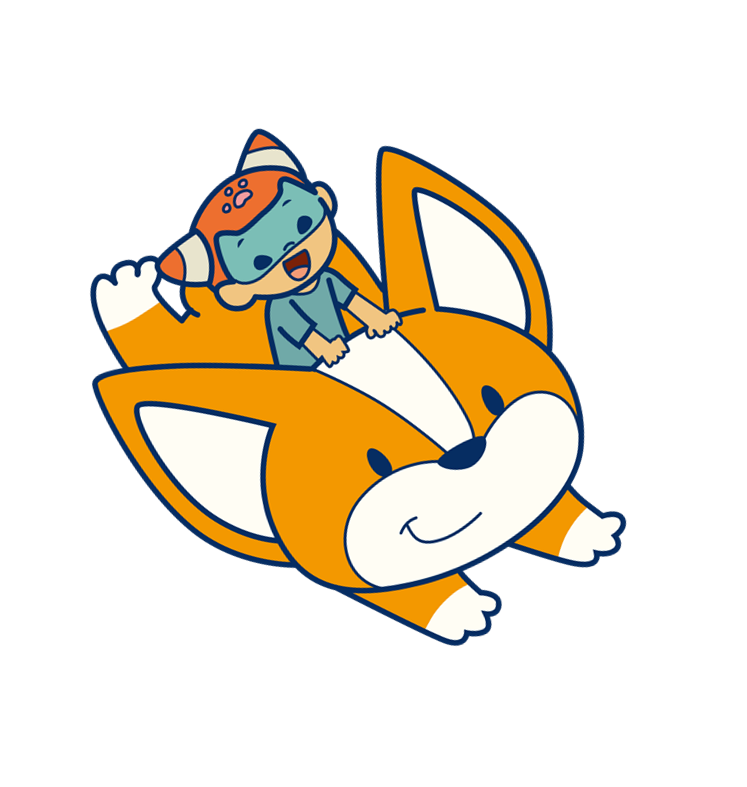 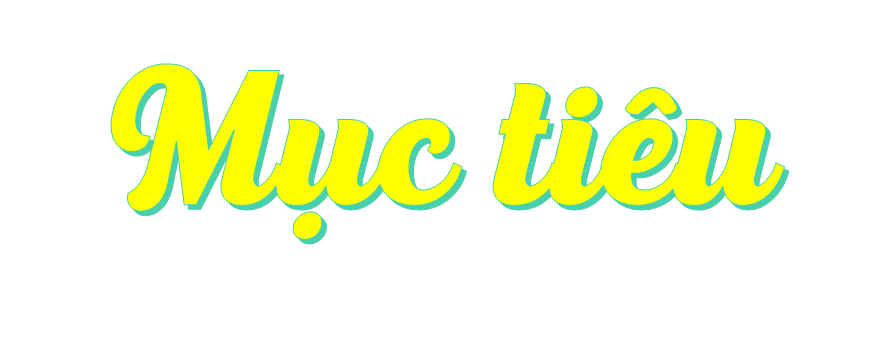 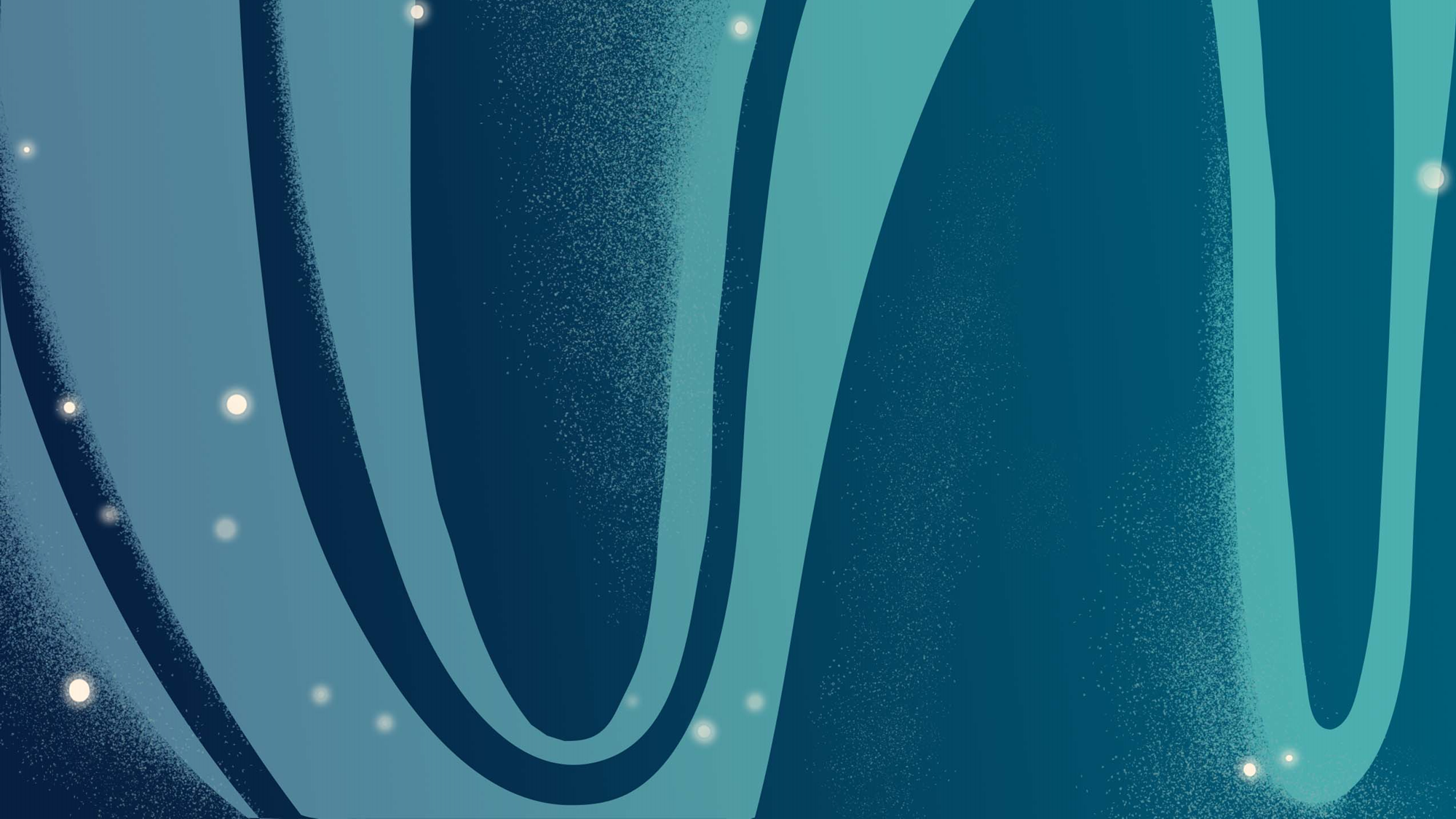 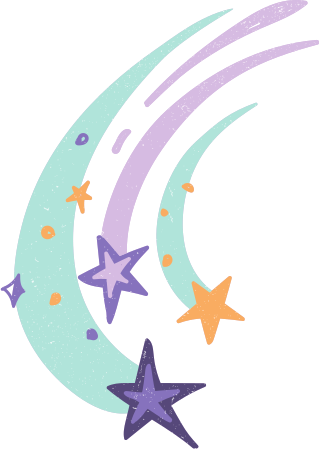 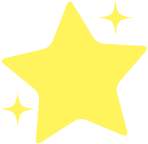 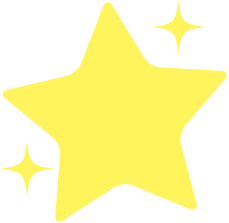 1. Giúp HS hiểu thế nào là liên kết câu bằng từ ngữ nối, tác dụng của phép nối.
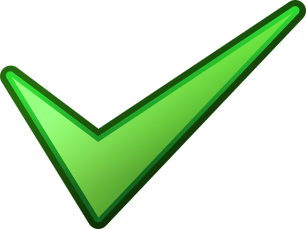 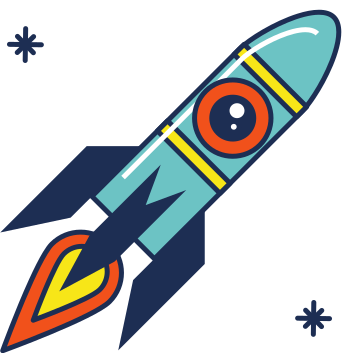 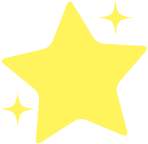 2. Hiểu và nhận biết được những từ ngữ dùng để nối các câu và bước đầu biết sử dụng các từ ngữ nối để liên kết câu.
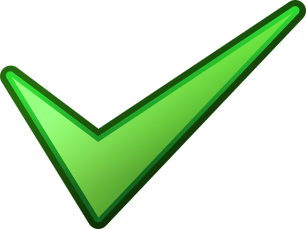 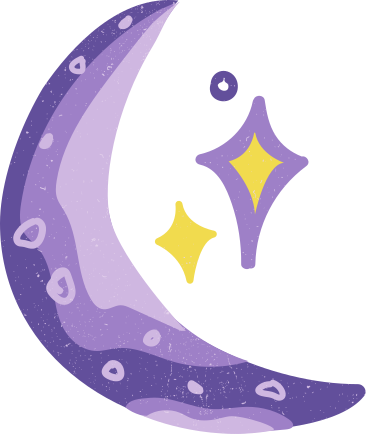 3. Thực hiện được yêu cầu bài tập 1, 2 phần Luyện tập.
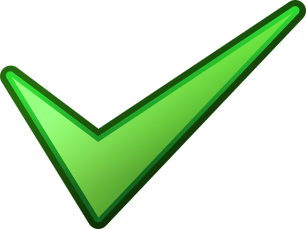 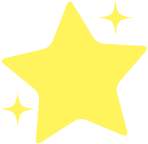 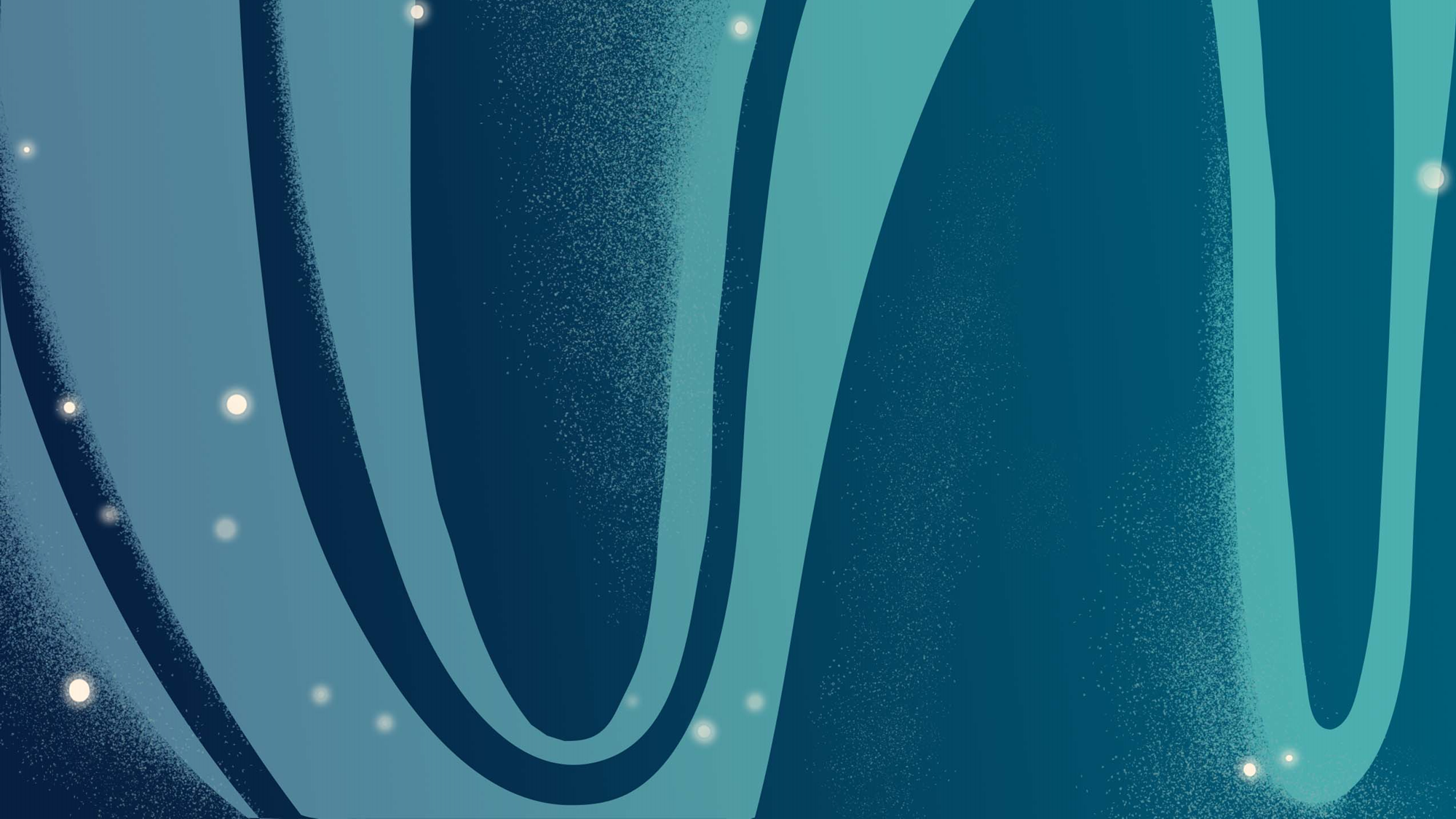 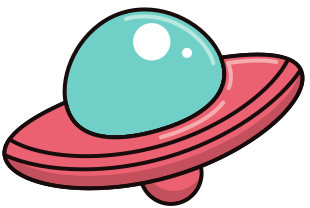 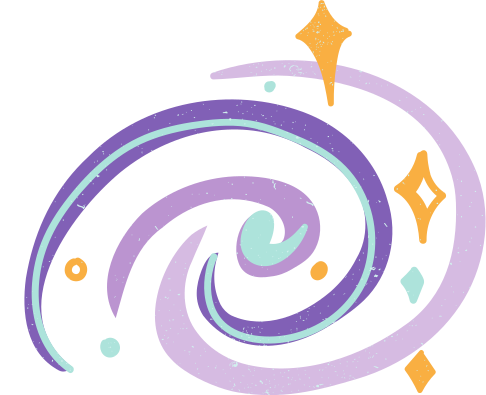 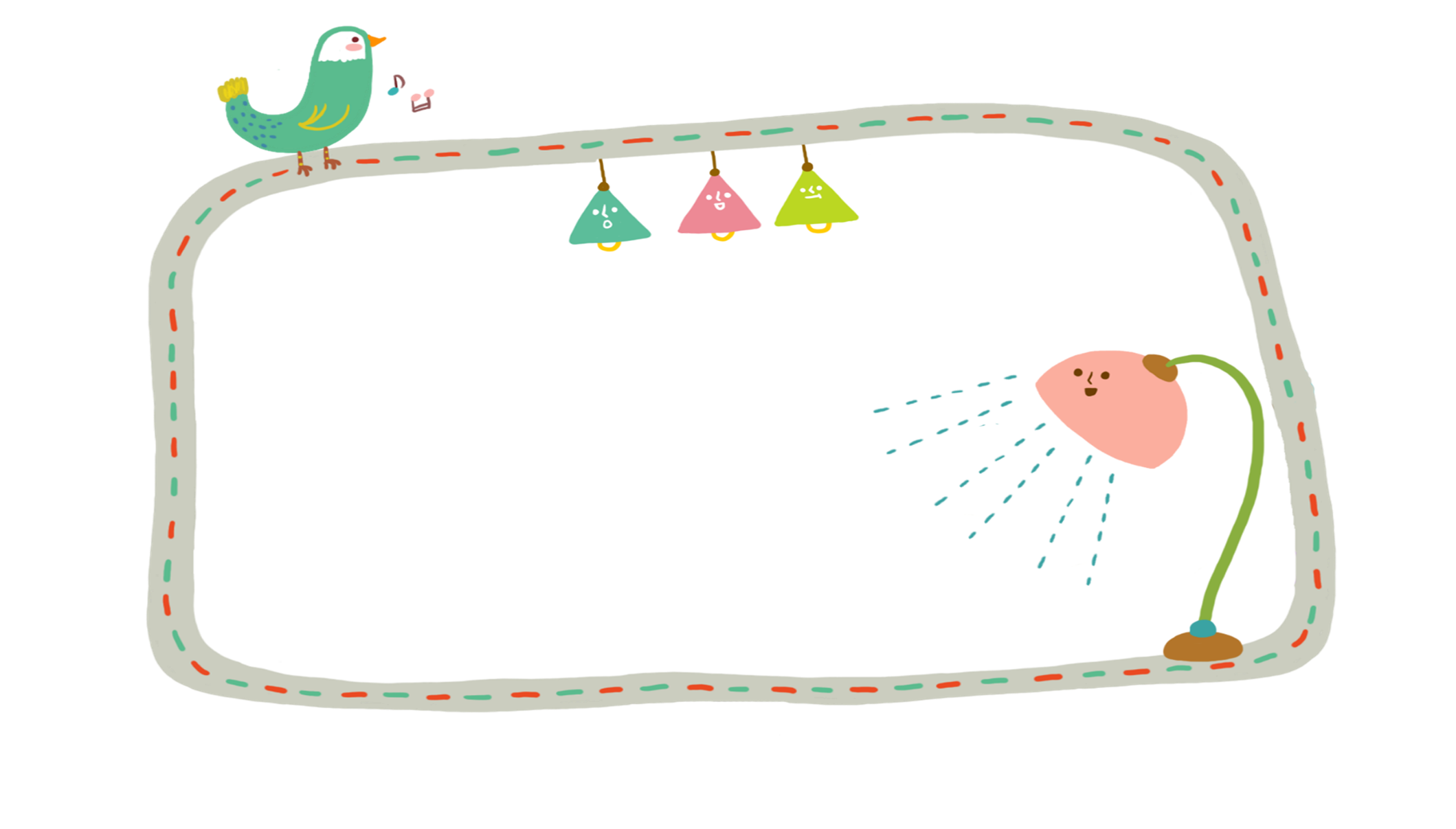 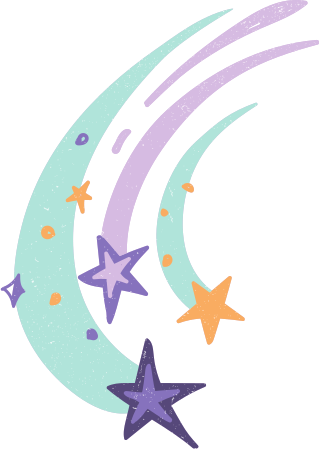 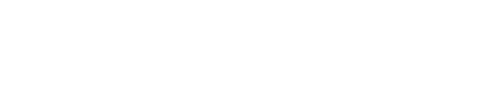 Dặn dò
Học thuộc lòng phần ghi nhớ.
Làm bài tập 1 (4 đoạn văn còn lại).
Xem trước bài Ôn tập, SGK trang 100.
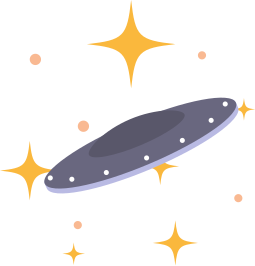 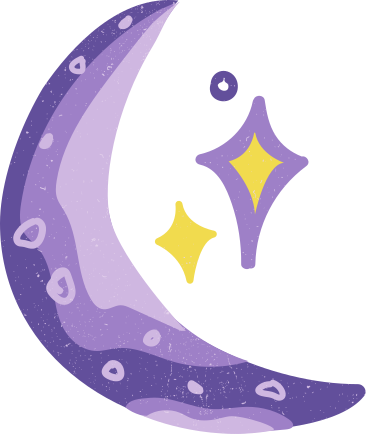 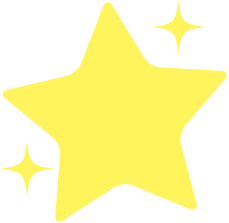 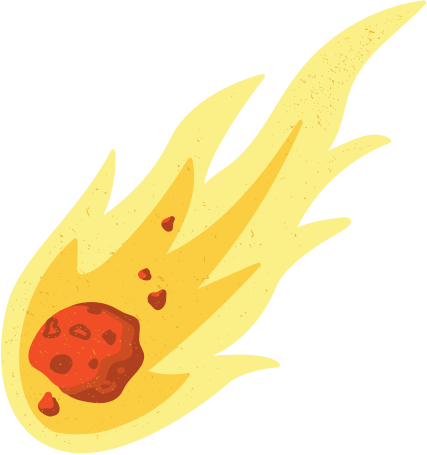 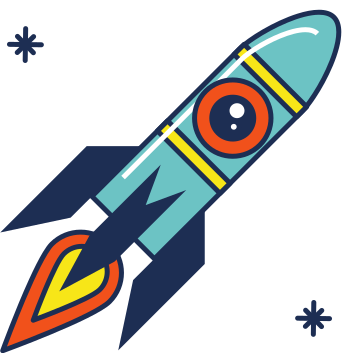 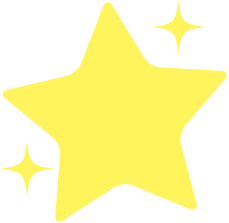